Deep Learning
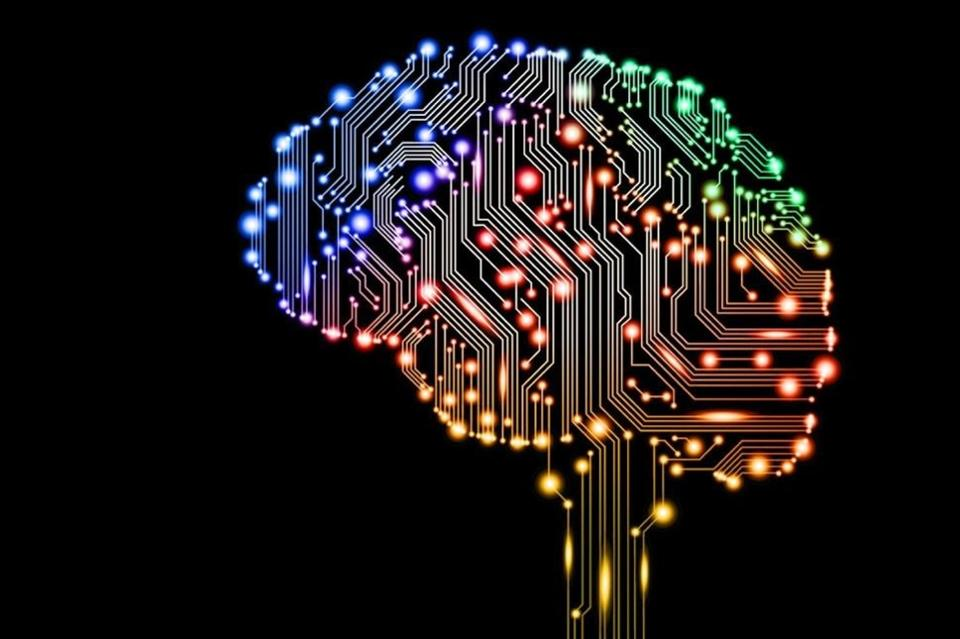 Jianlin Cheng
Department of EECS
University of Missouri – Columbia
2019
Acknowledgements
Some content of this teaching presentation was drawn from many sources created by great scientists in the field of deep learning (Hinton, LeCun, Bengio, Ng, et al.).
CS8725 - Supervised Learning
Simplest Neural Network for Classification – Logistic Regression
Loss/cross-entropy: 
-(ylog(o) + (1-y)log(1- o))
Binary Classification
O: output f(x)
y: target (0 or 1)
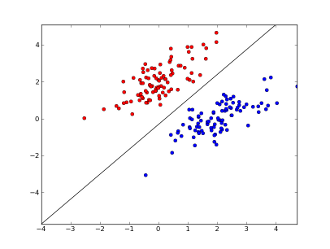 g(a)
+
g: sigmoid
    function
a: activation
w0
w2
wd
w1
-
1
x1
x2
xd
……
activation = w0 + w1x1 + w2x2 + …, wdxd


P(y = 1) = f(x) =
CS8725 - Supervised Learning
Simplest Neural Network for Classification – Logistic Regression
Multi Classification
Loss/cross-entropy:
O: output f(x)
y: target (0 or 1)
m
1
g: softmax
a: activation
wm0
wmd
w10
w12
w11
w1d
1
x1
x2
xd
……
activation = w0 + w1x1 + w2x2 + …, wdxd


P(yi = 1) = f(x) =
CS8725 - Supervised Learning
Perceptron
Learning to map input to output (label) and is guided by output.
Training
Error: (o - y)2
f(x) = w0 + w1x1 + w2x2 + …, wdxd

f(x) > 0: positive class (1)
f(x) < 0: negative class (0)
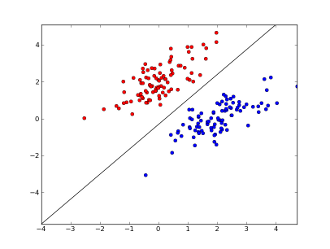 f(x) = σ(Σ(x))
Activation function:
Delta function
+
w0
w1
wd
-
1
x1
x2
xd
……
Learning is to adjust w to minimize the squared 
error between f(x) and true y.
Testing
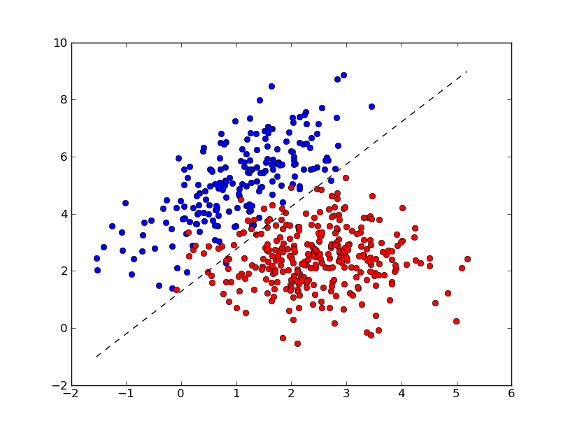 Label information
Perceptron – 1960s
CS8725 - Supervised Learning
Simplest Neural Network for Regression – Linear Regression
Error: (o-y)2
Y: target
O: output
I(a)
Activation function: identity  
    function
a: activation
w0
w2
wd
w1
1
x1
x2
xd
……
Output = w0 + w1x1 + w2x2 + …, wdxd
CS8725 - Supervised Learning
TensorFlow Demo of One-Node Network
Data Sets: MNIST digit recognition data or Iris flower classification data
Google’s TensorFlow installation: https://www.tensorflow.org/ 
Install it on mac: https://www.tensorflow.org/install/install_mac
Activate tensorflow: $source ~/tensorflow/bin/activate
CS8725 - Supervised Learning
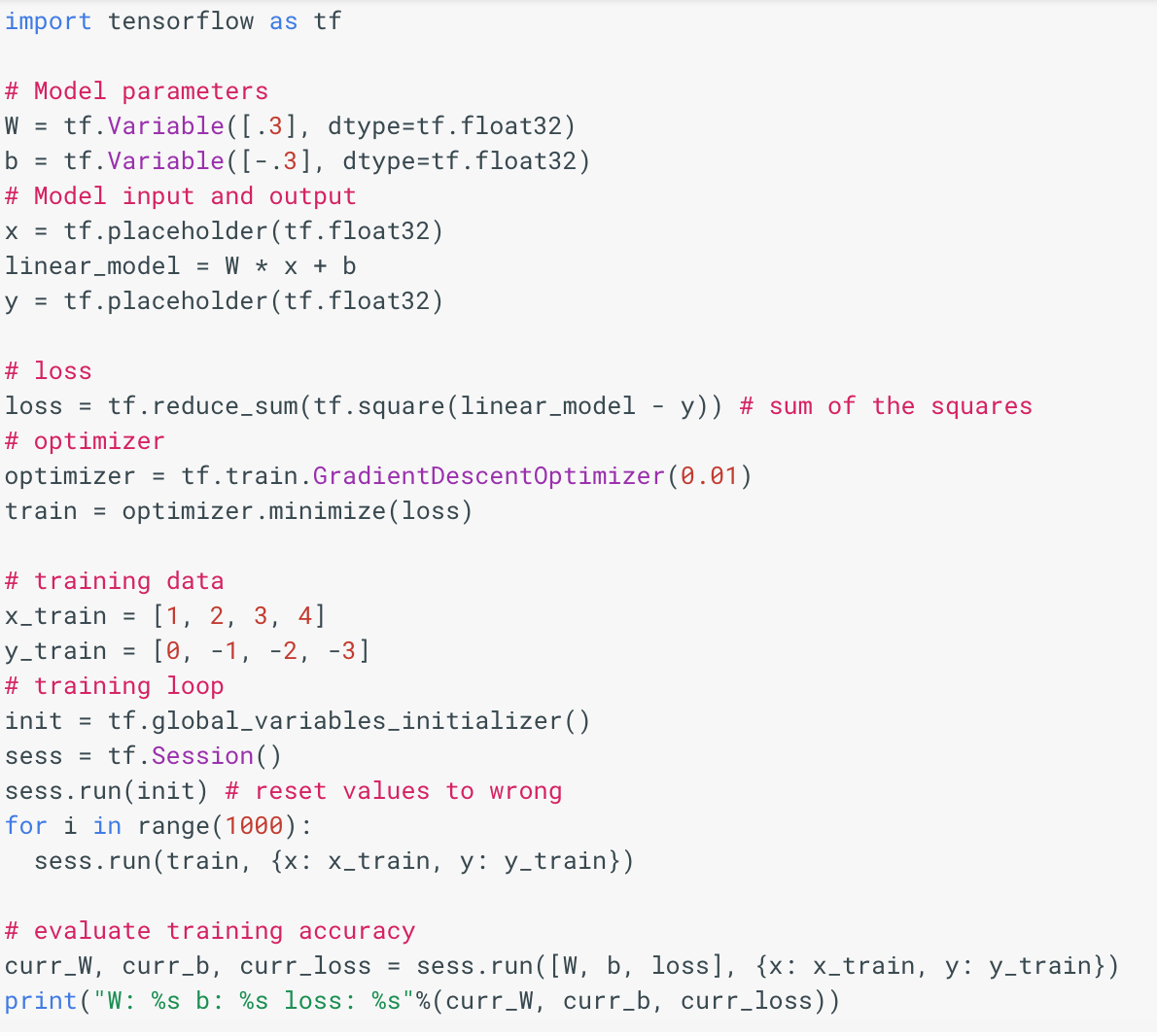 TensorFlow Model for Linear Regression I
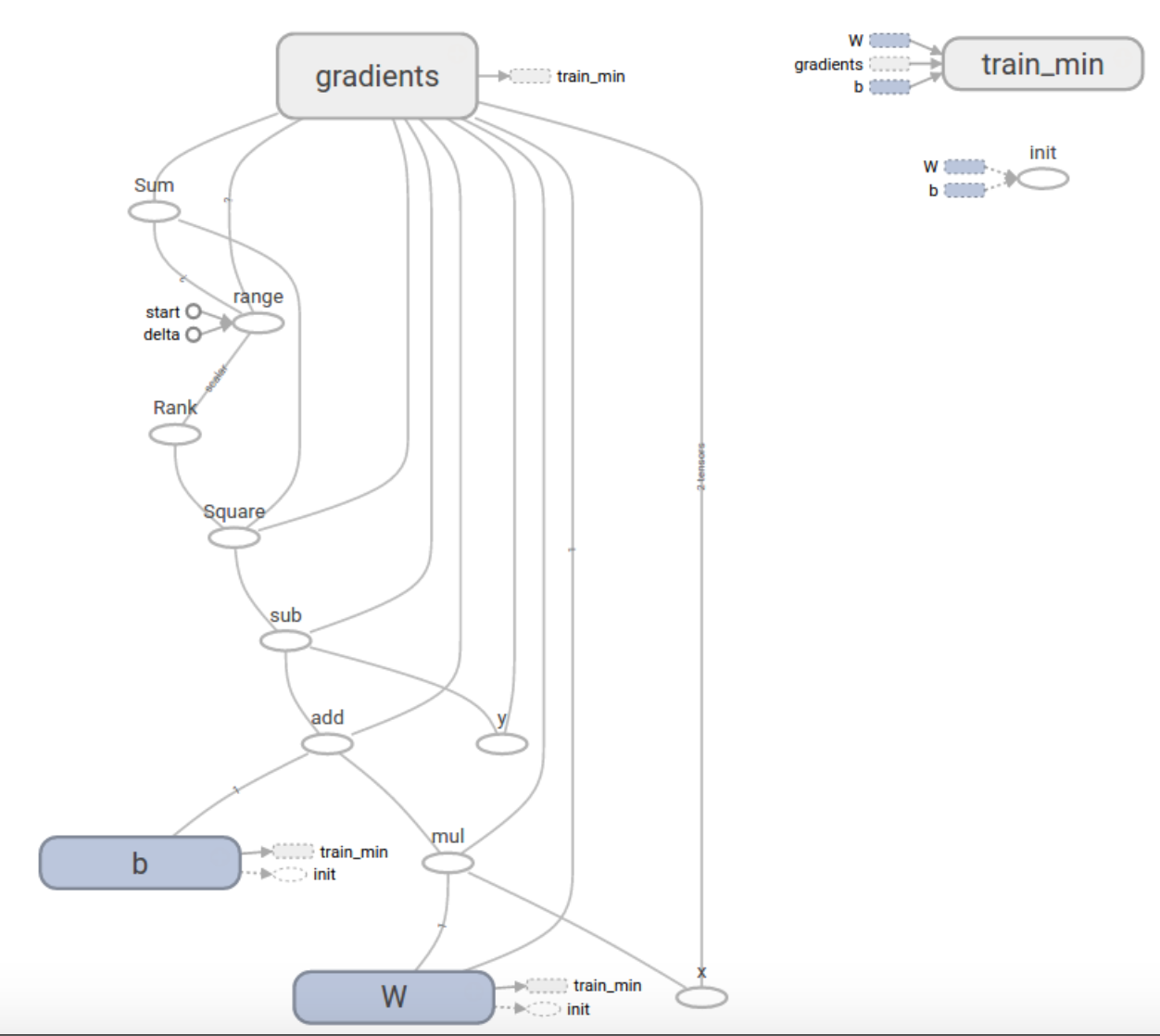 CS8725 - Supervised Learning
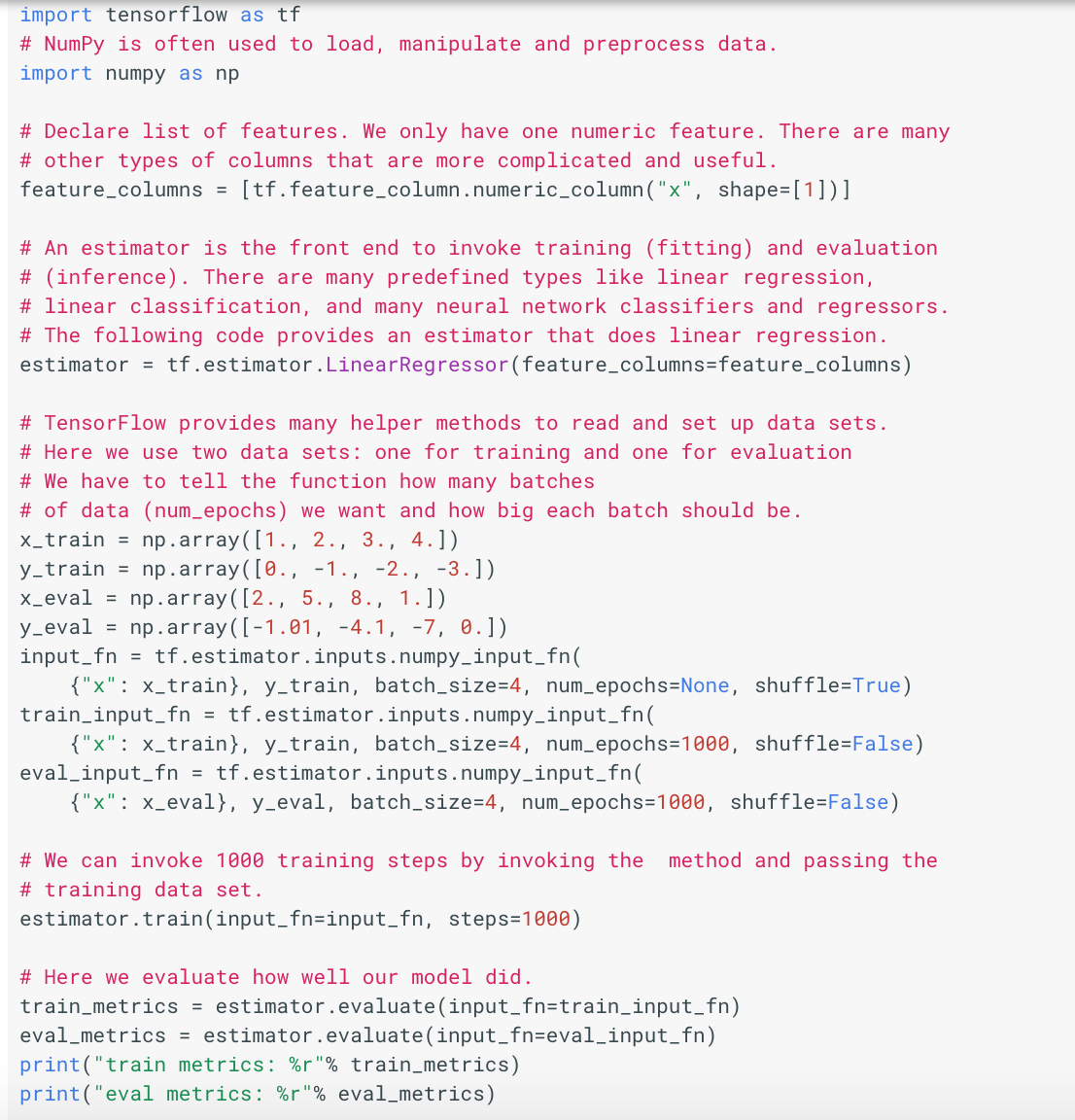 Tensor Flow Linear Model II
CS8725 - Supervised Learning
Logistic Regression for Hand Writing Classification
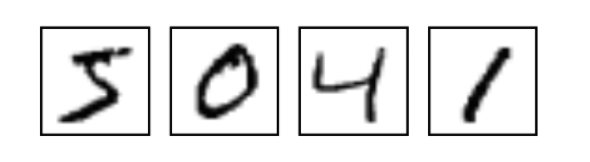 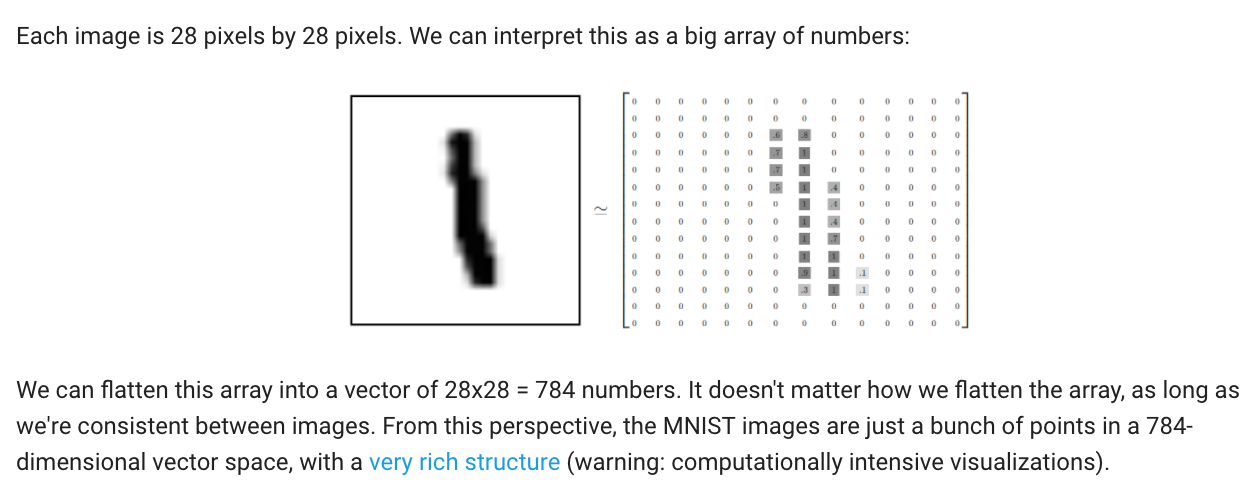 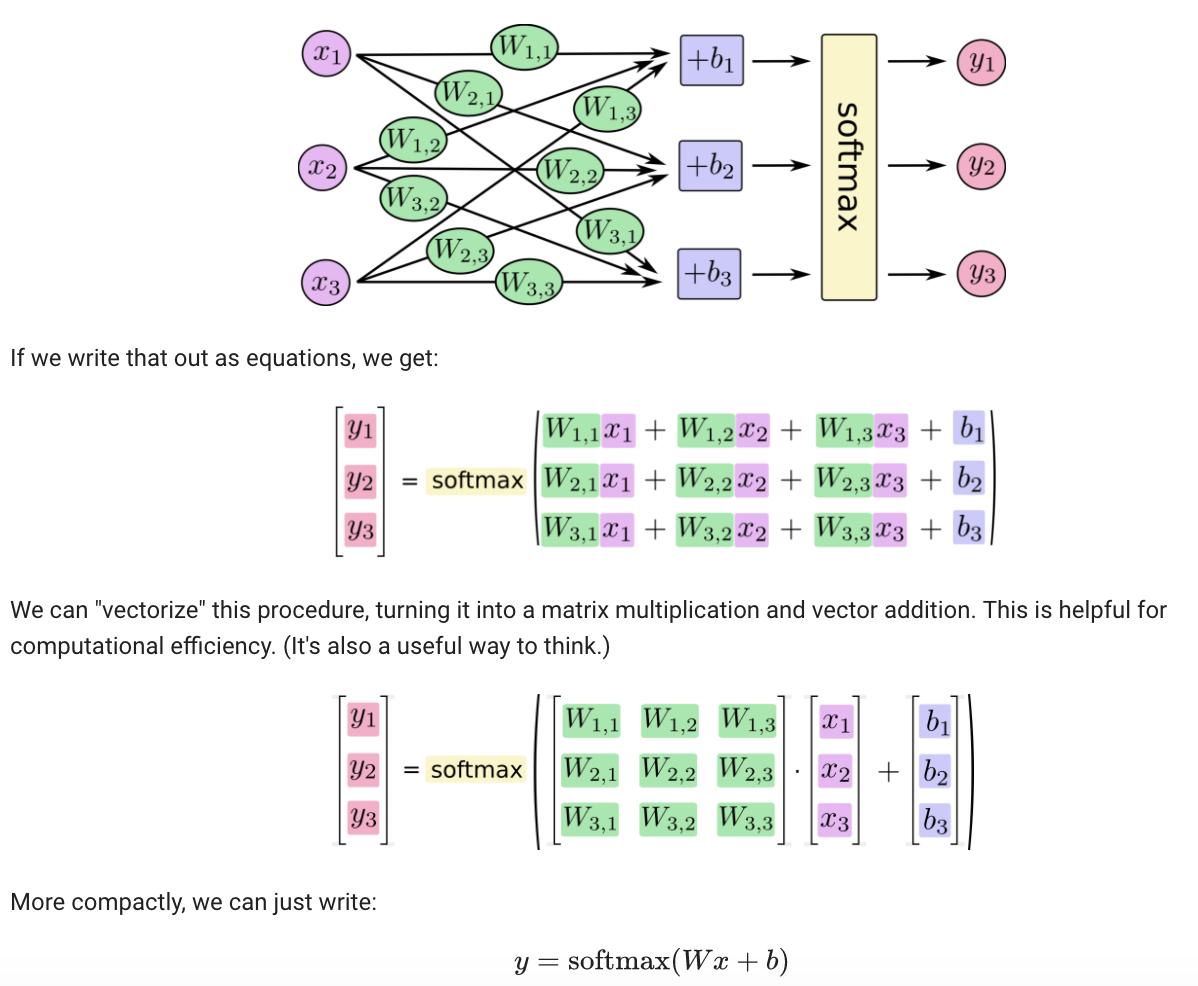 CS8725 - Supervised Learning
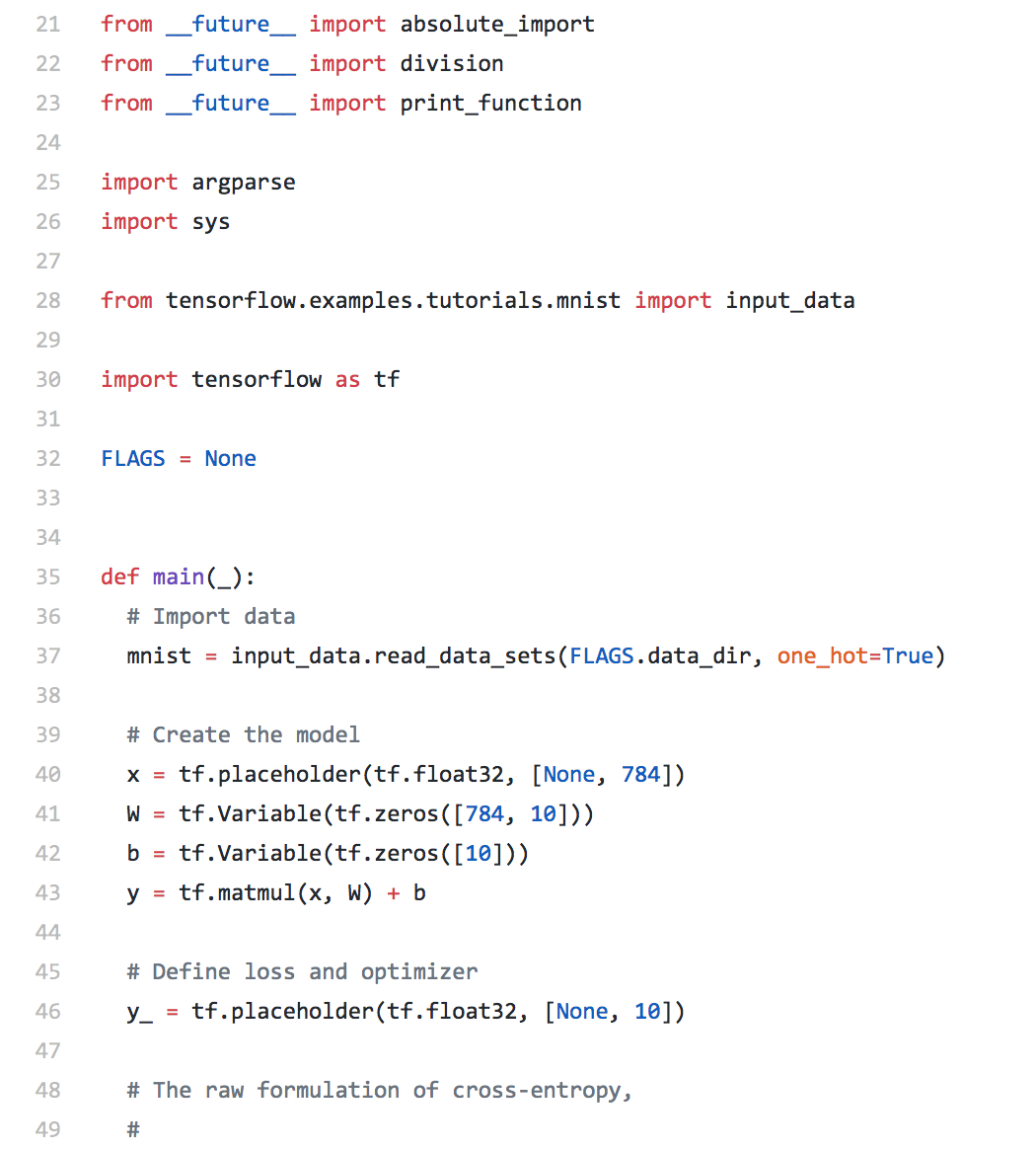 CS8725 - Supervised Learning
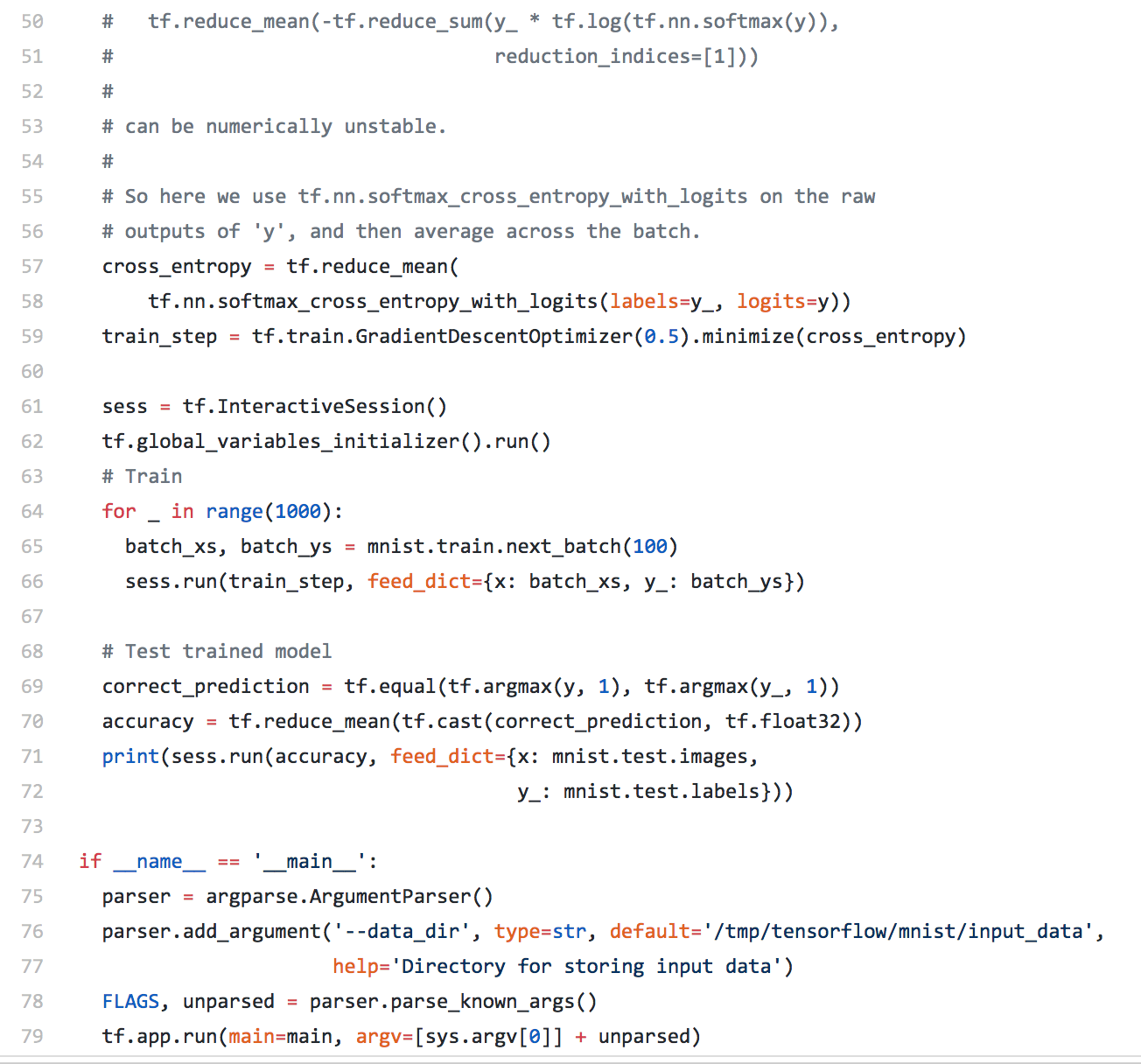 CS8725 - Supervised Learning
Neural Network
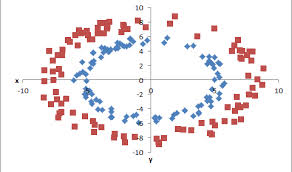 Backward
Propagation
Forward
Propagation
Error: (o-y)2
o
f(Σ)
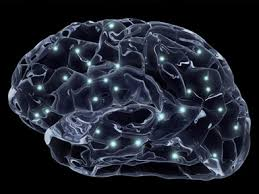 Hidden layer
f(Σ)
f(Σ)
…
f(Σ)
1
x1
x2
……
xd
CS8725 - Supervised Learning
1980s – Neural Network Revolution
Two-Layer Neural Network
yc
Output
y1
yk
Activation function: f (linear,sigmoid, softmax)
…
Activation of unit ak:
wkj
z1
zM
zj
Z0=1
Activation function: g (linear, tanh, sigmoid)
…
Activation of unit aj:
wji
w11
w1i
1
…
xd
x1
x0
xi
CS8725 - Supervised Learning
Adjust Weights by Training
How to adjust weights?
Adjust weights using known examples (training data) (x1,x2,x3,…,xd,t). 
Try to adjust weights so that the difference between the output of the neural network y and t (target) becomes smaller and smaller.
Goal is to minimize Error (difference) as we did for one layer neural network
CS8725 - Supervised Learning
Adjust Weights using Gradient Descent
Minima
Known:
Error
Data: (x1,x2,x3,…,xn)   target t.
Unknown weights w:
     w11, w12,…..
Randomly initialize weights
Repeat
     for each example, compute output y calculate error E = (y-t)2
	compute the derivative of E over w: dw=
	wnew = wprev – η * dw
W
Until error doesn’t decrease or max num of iterations (epochs)
Note: η is learning rate or step size.
CS8725 - Supervised Learning
Stochastic Gradient Descent
Minima
Known:
Error
Data: (x1,x2,x3,…,xn)   target t.
Unknown weights w:
     w11, w12,…..
Randomly initialize weights
Repeat
      Randomize the order of examples, divide into batches
      for each example in a batch, compute output y and error E = (y-t)2
	compute the derivative of E over w: dw=
	Add the derivatives of a batch together
      wnew = wprev – η * dw
W
Until error doesn’t decrease or max num of iterations (epochs)
CS8725 - Supervised Learning
Note: η is learning rate or step size.
Neural Network Learning: Two Processes
Forward propagation: present an example (data) into neural network. Compute activation into units and output from units. 
Backward propagation: propagate error back from output layer to the input layer and compute derivatives (or gradients).
CS8725 - Supervised Learning
Forward Propagation
yk
Output
yc
y1
yk
Activation function: f (linear,sigmoid, softmax)
…
Activation of unit ak:
wkj
zM
z1
zj
zj
Activation function: g (linear, tanh, sigmoid)
…
Activation of unit aj:
wji
w11
w1i
…
xd
x1
xi
Time complexity?
CS8725 - Supervised Learning
Forward Propagation
yk
Output
yc
y1
yk
Activation function: f (linear,sigmoid, softmax)
…
Activation of unit ak:
wkj
zM
z1
zj
zj
Activation function: g (linear, tanh, sigmoid)
…
Activation of unit aj:
wji
w11
w1i
…
xd
x1
xi
Time complexity?
O(dM + MC) = O(W)
CS8725 - Supervised Learning
Backward Propagation
yc
y1
yk
f
…
ak:
wkj
zM
z1
zj
g
…
aj:
wji
w11
w1i
…
xd
x1
xi
Time complexity?
CS8725 - Supervised Learning
Backward Propagation
yc
y1
yk
f
…
ak:
wkj
zM
z1
zj
g
…
aj:
wji
w11
w1i
…
xd
x1
xi
Time complexity?
O(CM+Md) = O(W)
If no back-propagation, time
complexity is: (MdC+CM)
CS8725 - Supervised Learning
Example
y
f linear function
ak:
wj
z1
zj
zM
g is sigmoid:
…
aj:
wji
w11
w1i
…
xi
xd
x1
CS8725 - Supervised Learning
TensorFlow Demo of Simple Neural Networks
Data Sets: Iris flower classification data
Google’s TensorFlow installation: https://www.tensorflow.org/
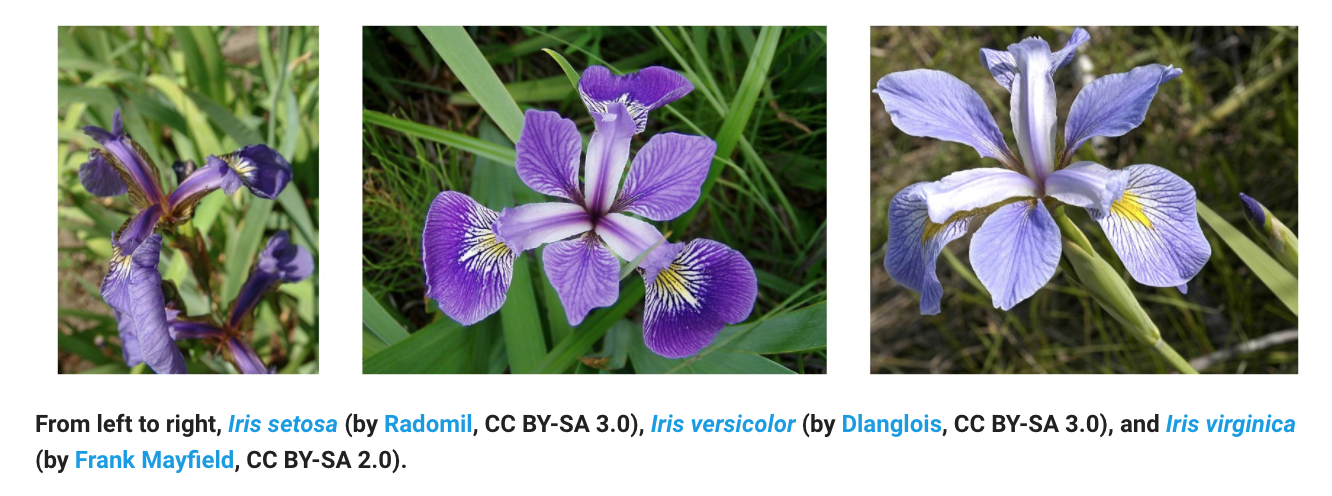 CS8725 - Supervised Learning
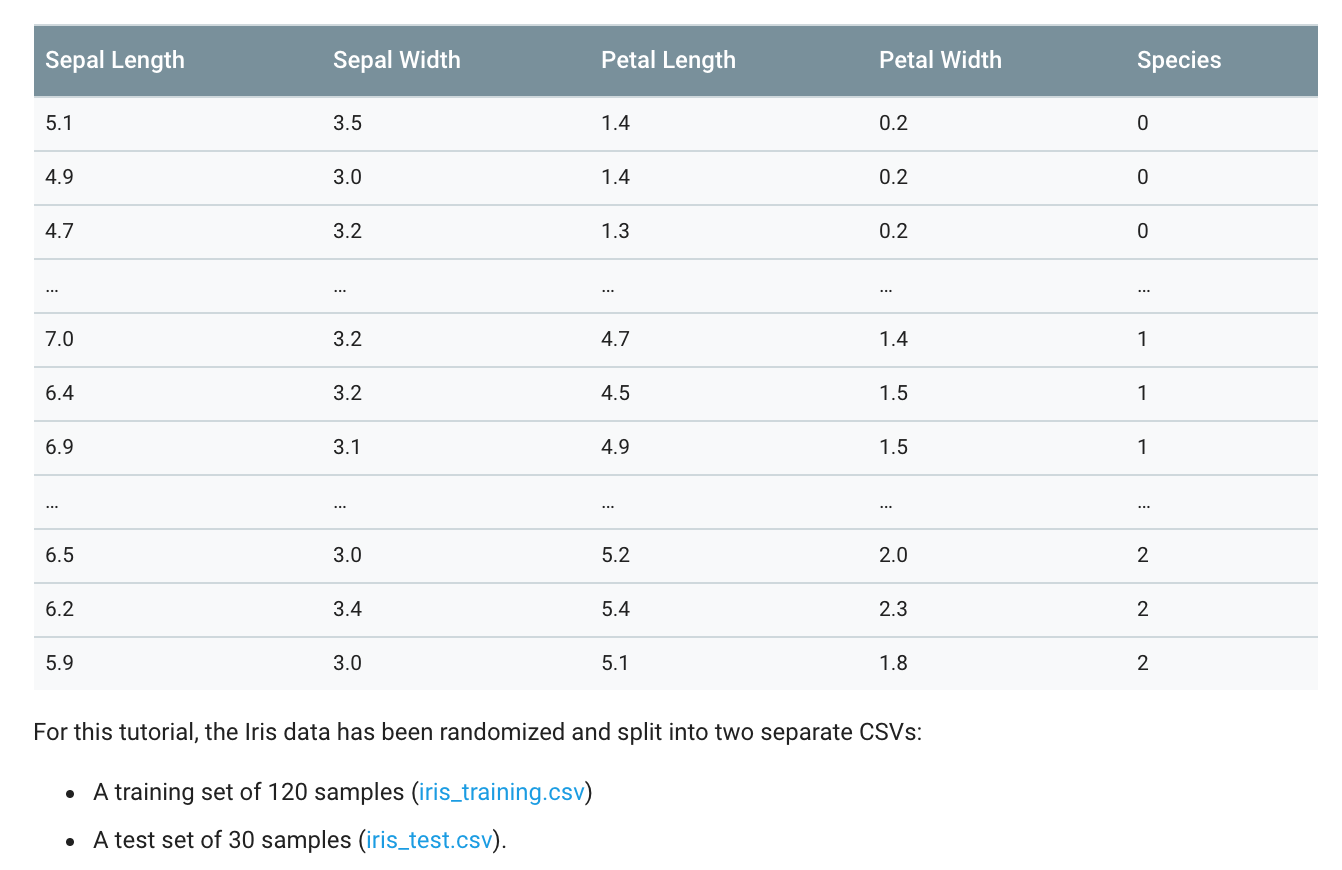 CS8725 - Supervised Learning
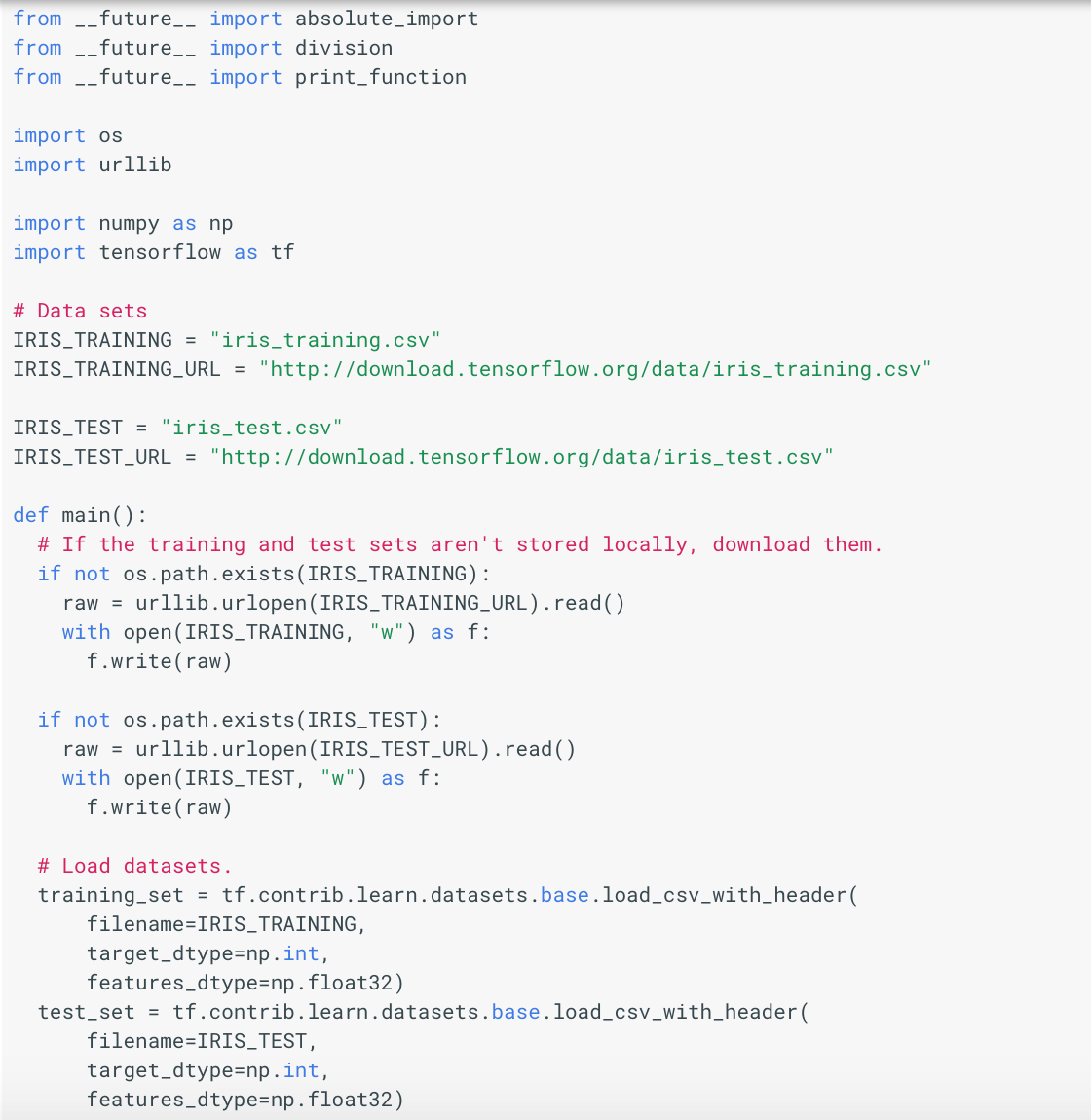 CS8725 - Supervised Learning
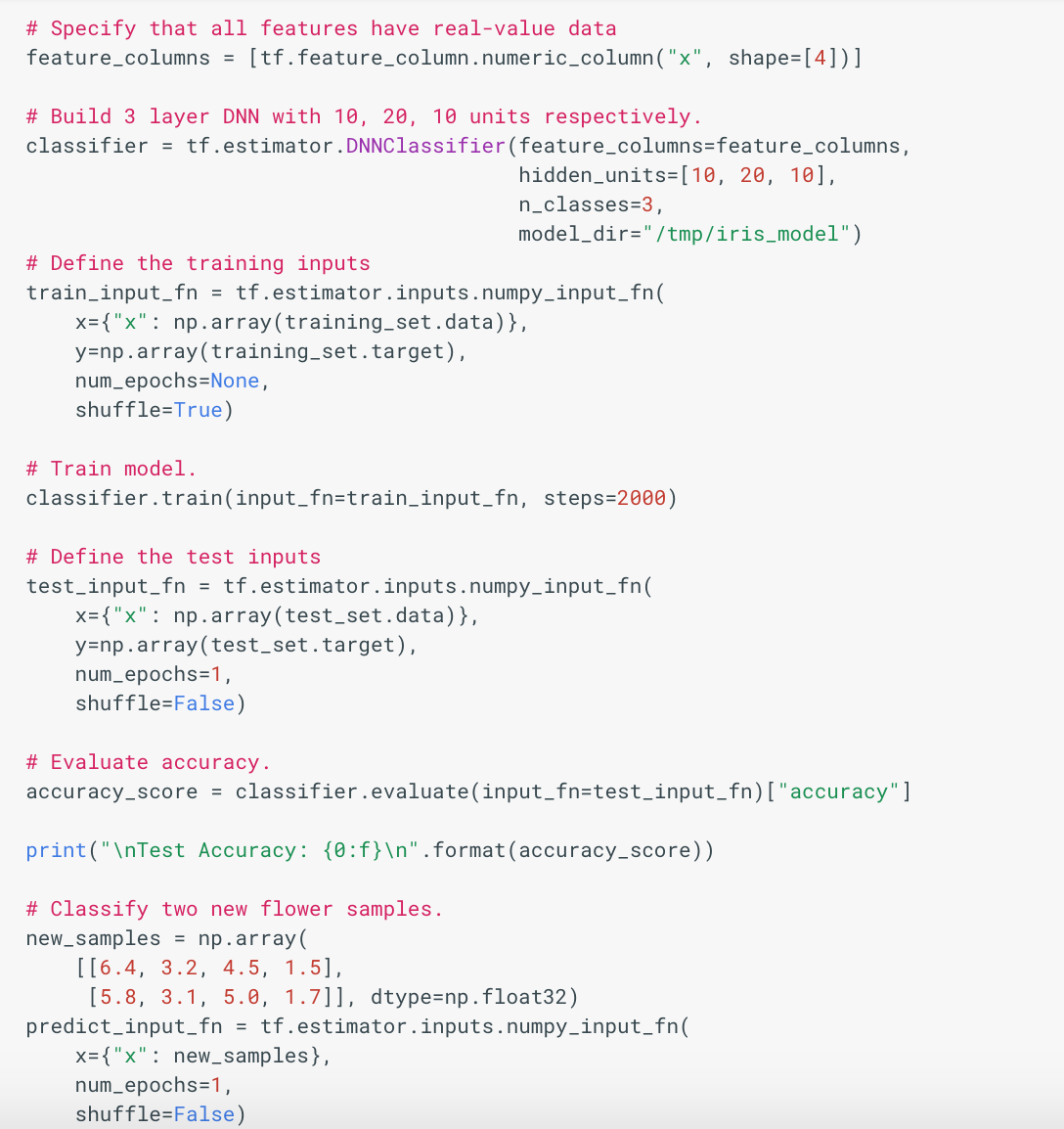 CS8725 - Supervised Learning
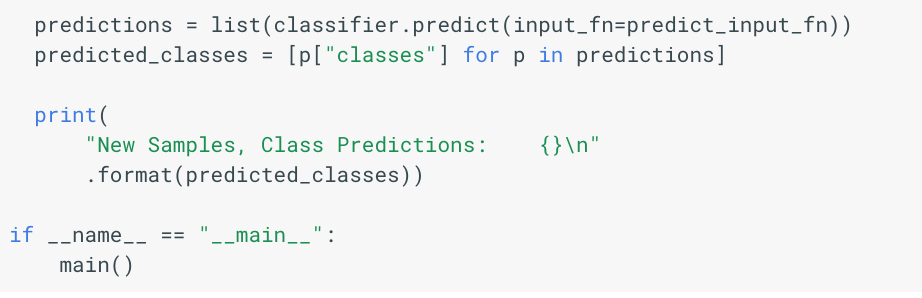 CS8725 - Supervised Learning
Keras
Keras is an open-source neural-network library written in Python. It is capable of running on top of TensorFlow, Microsoft Cognitive Toolkit, Theano, or PlaidML.[1][2] Designed to enable fast experimentation with deep neural networks, it focuses on being user-friendly, modular, and extensible. It was developed as part of the research effort of project ONEIROS (Open-ended Neuro-Electronic Intelligent Robot Operating System),[3] and its primary author and maintainer is François Chollet, a Google engineer. Chollet also is the author of the XCeption deep neural network model[4].
In 2017, Google's TensorFlow team decided to support Keras in TensorFlow's core library.[5]Chollet explained that Keras was conceived to be an interface rather than a standalone machine learning framework. It offers a higher-level, more intuitive set of abstractions that make it easy to develop deep learning models regardless of the computational backend used.[6] Microsoft added a CNTK backend to Keras as well, available as of CNTK v2.0.[7][8]
CS8725 - Supervised Learning
An Example with TensorFlow in Keras for MNIST Classification
import tensorflow as tfmnist = tf.keras.datasets.mnist(x_train, y_train),(x_test, y_test) = mnist.load_data()x_train, x_test = x_train / 255.0, x_test / 255.0model = tf.keras.models.Sequential([  tf.keras.layers.Flatten(input_shape=(28, 28)),  tf.keras.layers.Dense(128, activation='relu'),  tf.keras.layers.Dropout(0.2),  tf.keras.layers.Dense(10, activation='softmax')])model.compile(optimizer='adam',              loss='sparse_categorical_crossentropy',              metrics=['accuracy'])model.fit(x_train, y_train, epochs=5)model.evaluate(x_test, y_test)
https://www.tensorflow.org/overview/
CS8725 - Supervised Learning
o
f(Σ)
f(Σ)
f(Σ)
…
f(Σ)
Vanishing
Gradient or
Explosion
……
f(Σ)
f(Σ)
…
f(Σ)
f(Σ)
f(Σ)
…
f(Σ)
1
x1
x2
……
xd
CS8725 - Supervised Learning
Neural Network’s Winter in 1990s
A standard three-layer neural network is a universal approximator
Hard to train multi-layer neural networks
Get different models from different training (local minimal)
CS8725 - Supervised Learning
How to Construct Deep Networks?
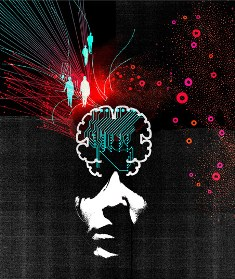 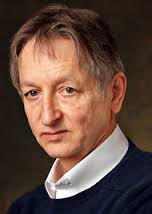 G. Hinton
2000s
CS8725 - Supervised Learning
Learning by Composition? – A Face Recognition Analogy
Face or not ?
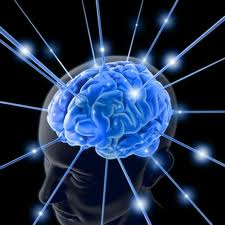 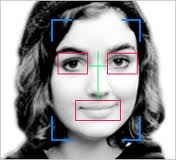 ……
Lines, circles, squares
Brain Learning
Image pixels
CS8725 - Supervised Learning
Breakthrough
Deep Learning: machine learning algorithms based on learning multiple levels of representation / abstraction
Amazing improvements in error rate in object recognition, object
detection, speech recognition, and more recently, in natural language processing / understanding
CS8725 - Supervised Learning
Machine Learning for Artificial Intelligence
Four key ingredients for ML towards AI
Lots & lots of data
Very flexible models
Enough computing power
Technical improvement (ReLu function, ResNet, semi-supervised learning)
Powerful priors that can defeat the curse of dimensionality
CS8725 - Supervised Learning
Linear Activation Function
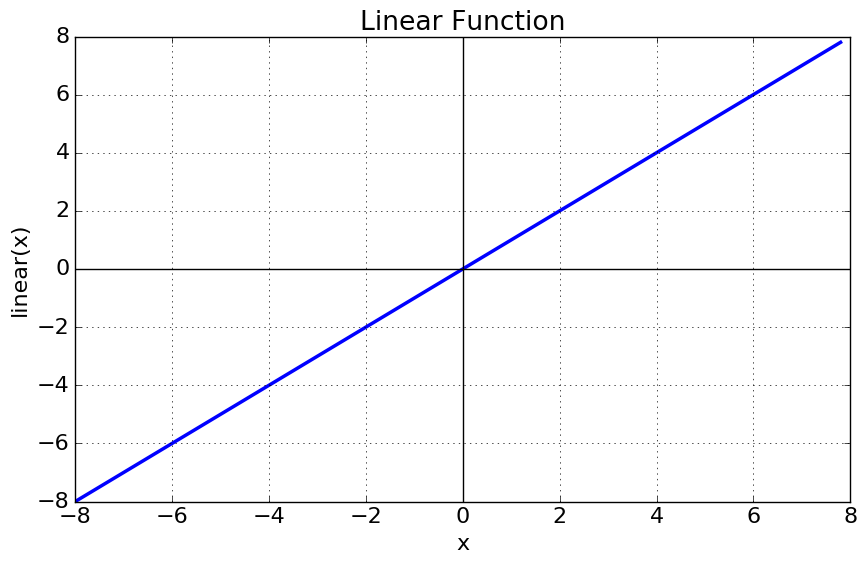 CS8725 - Supervised Learning
Sigmoid Function
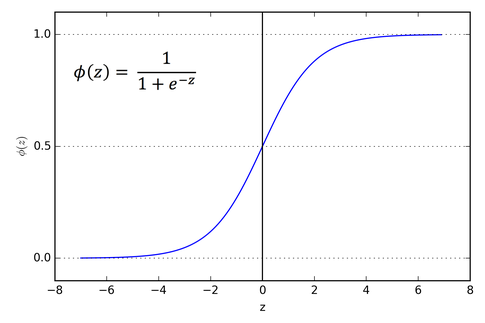 CS8725 - Supervised Learning
Hyperbolic Tangent Function (TanH)
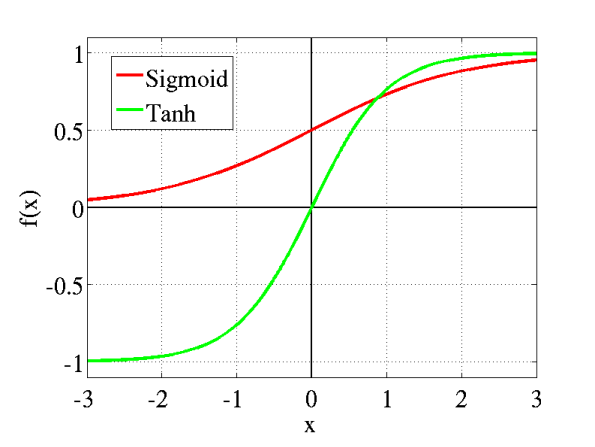 CS8725 - Supervised Learning
Rectified Linear Unit (ReLU)
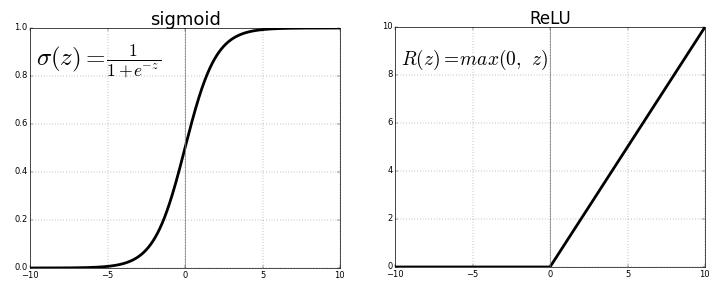 CS8725 - Supervised Learning
Leaky ReLU
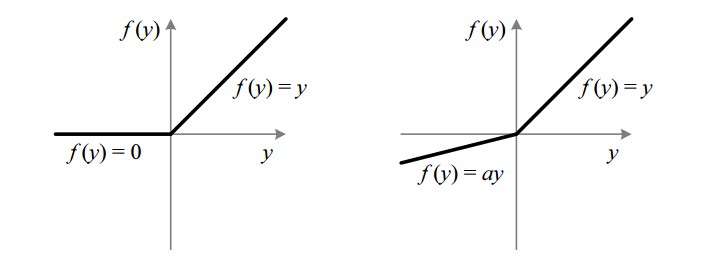 CS8725 - Supervised Learning
Bypassing the curse ofdimensionality
We need to build compositionality into our ML models just as human languages exploit compositionality
Exploiting compositionality gives an exponential gain in representational power: (1) distributed representations/embeddings (feature learning); (2) deep architecture ( multi-levels of feature learning)
Additional prior: compositionality is useful to describe the world around us efficiently
CS8725 - Supervised Learning
Classical Symbolic AI vsLearning Distributed Representations
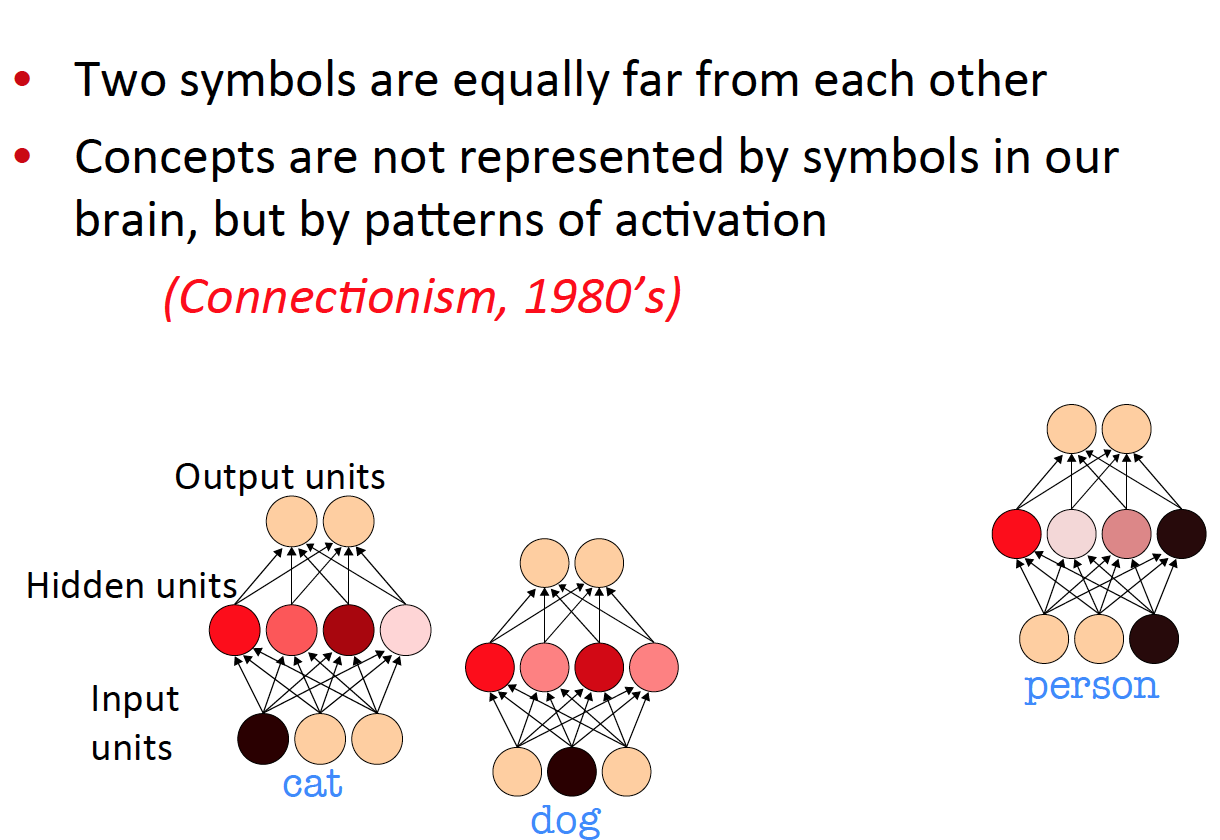 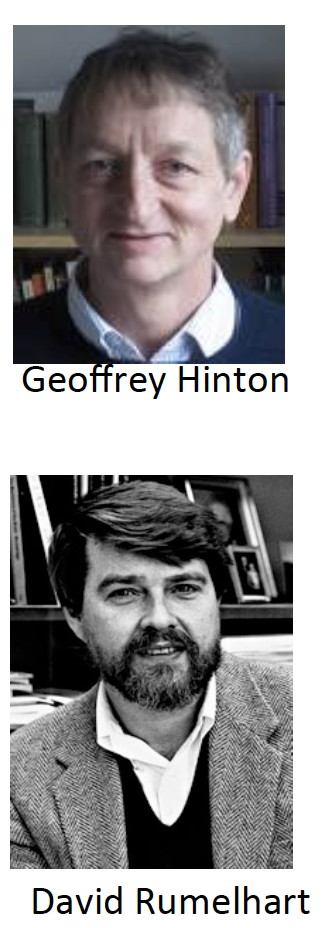 CS8725 - Supervised Learning
Exponential advantage of distributedrepresentations
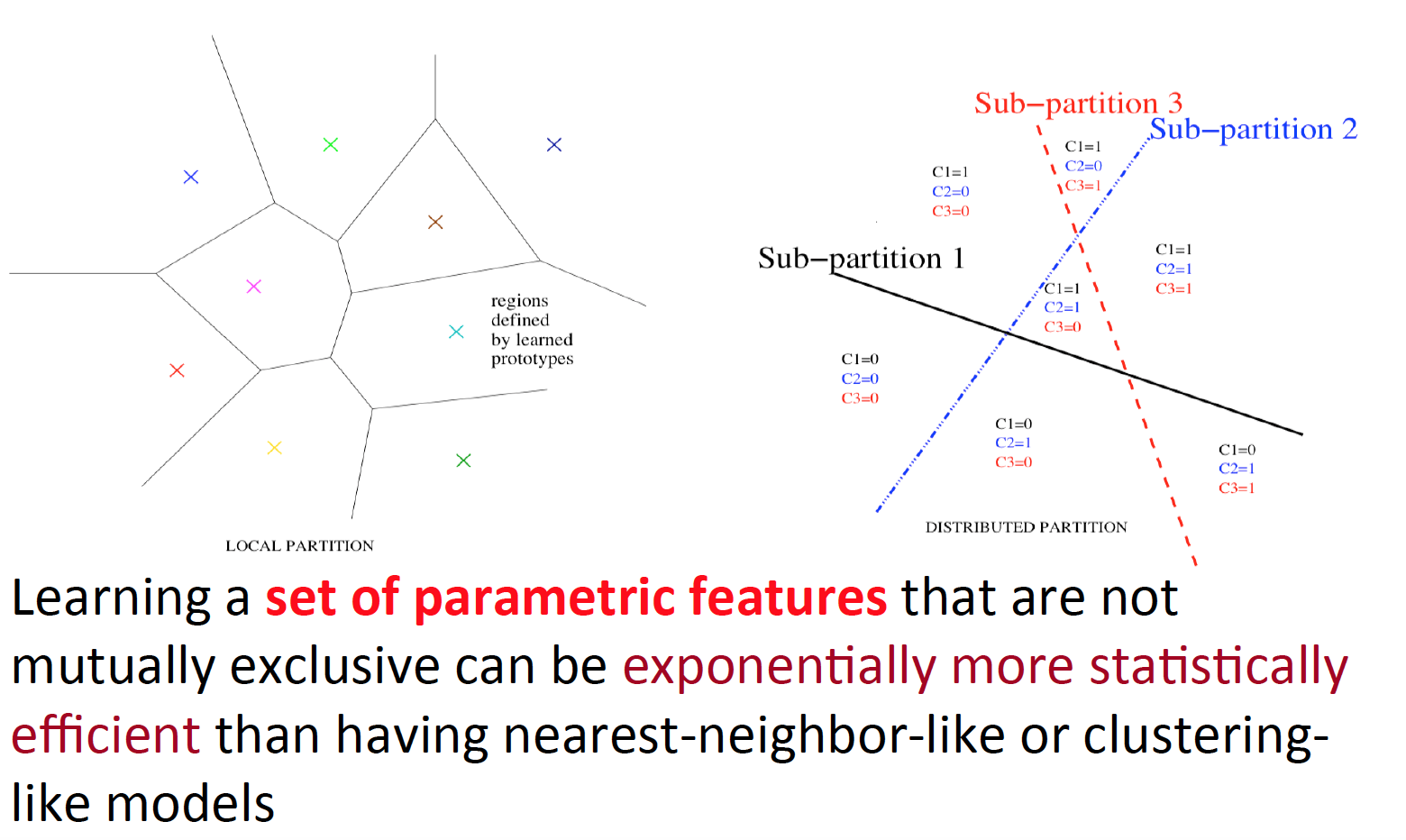 CS8725 - Supervised Learning
Each feature can be discovered without the need for seeing the exponentially large number of configurations of the other features
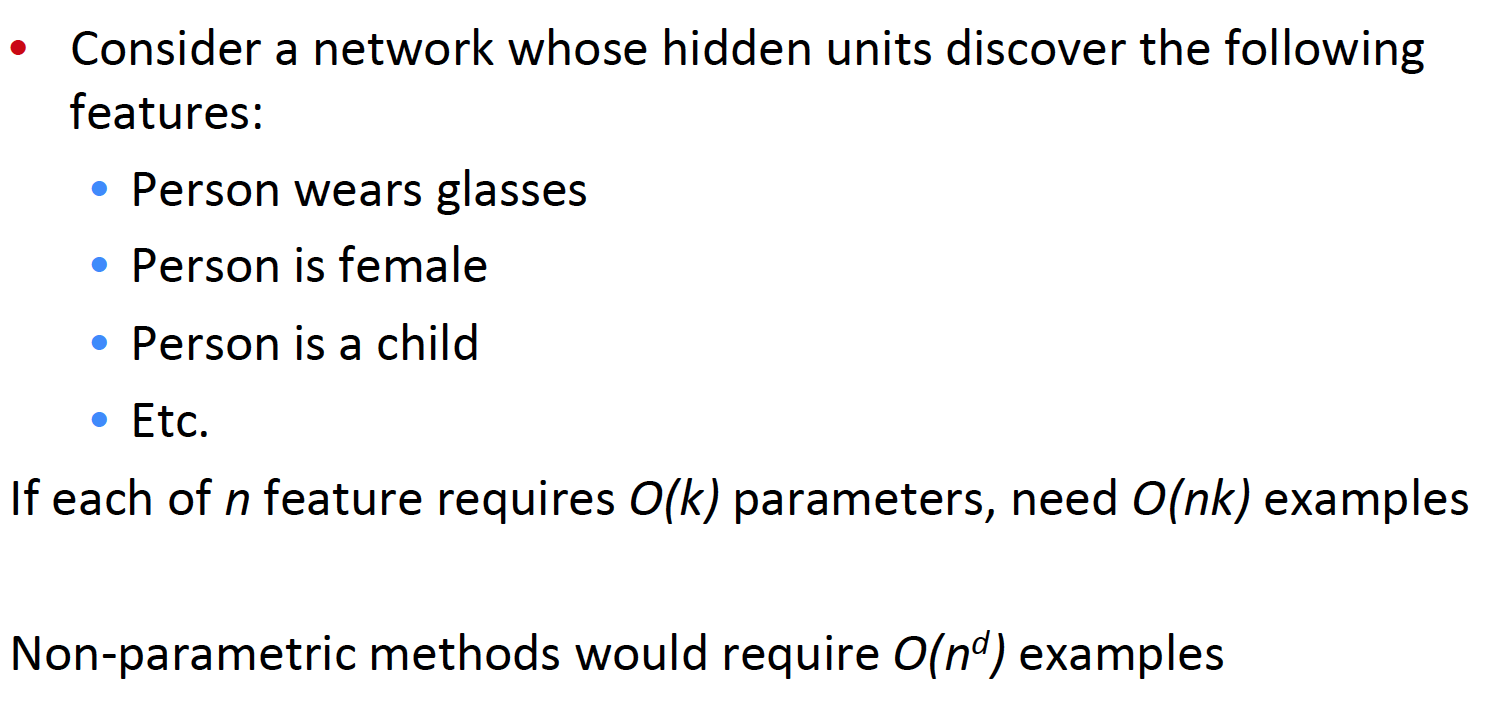 CS8725 - Supervised Learning
Exponential advantage of distributedrepresentations
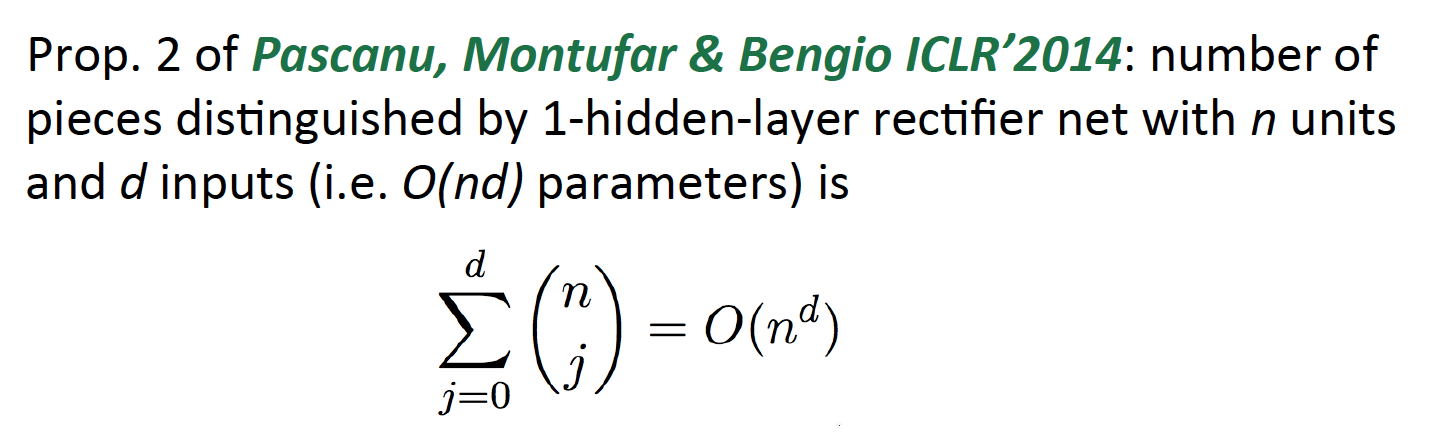 CS8725 - Supervised Learning
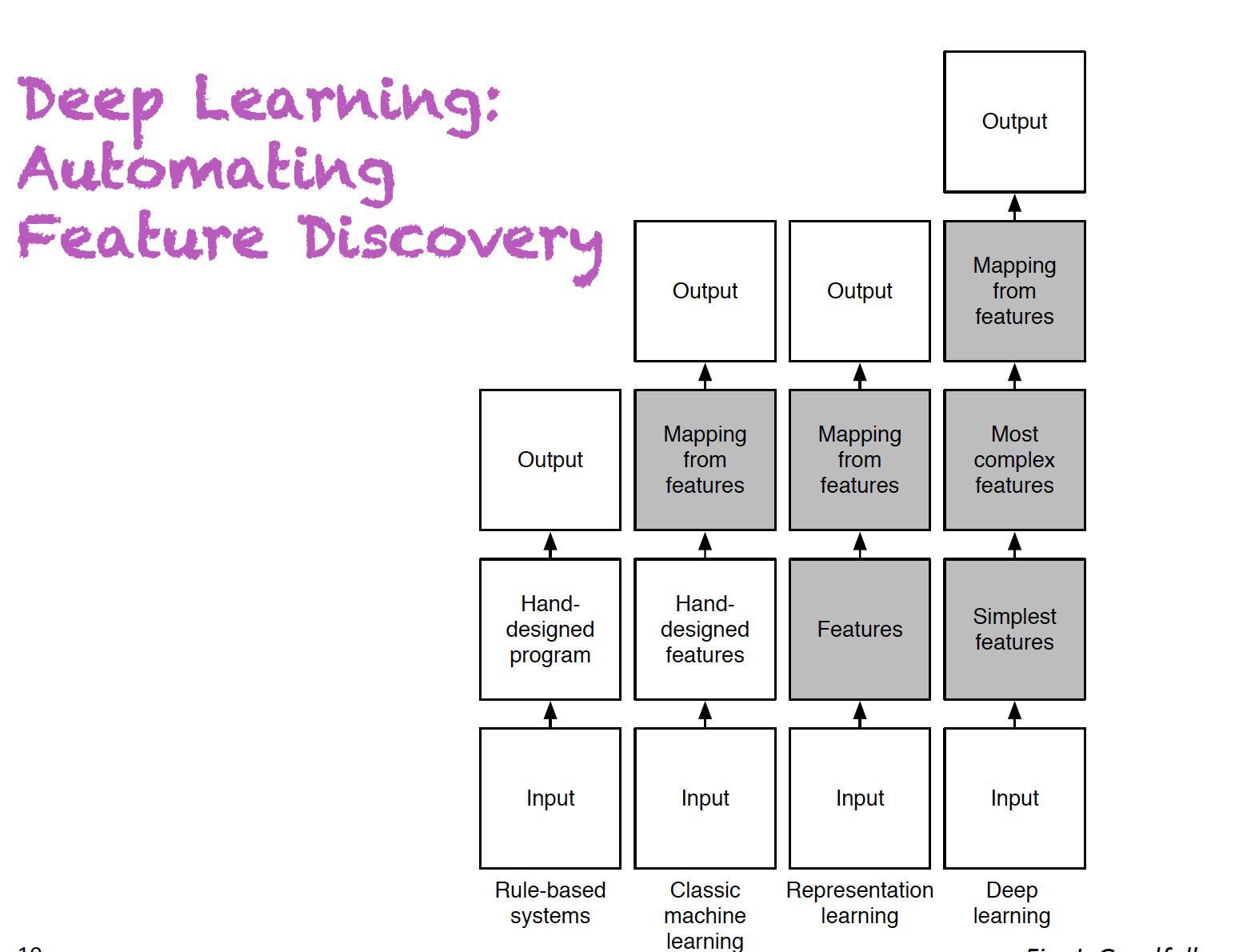 CS8725 - Supervised Learning
Exponential advantage of depth
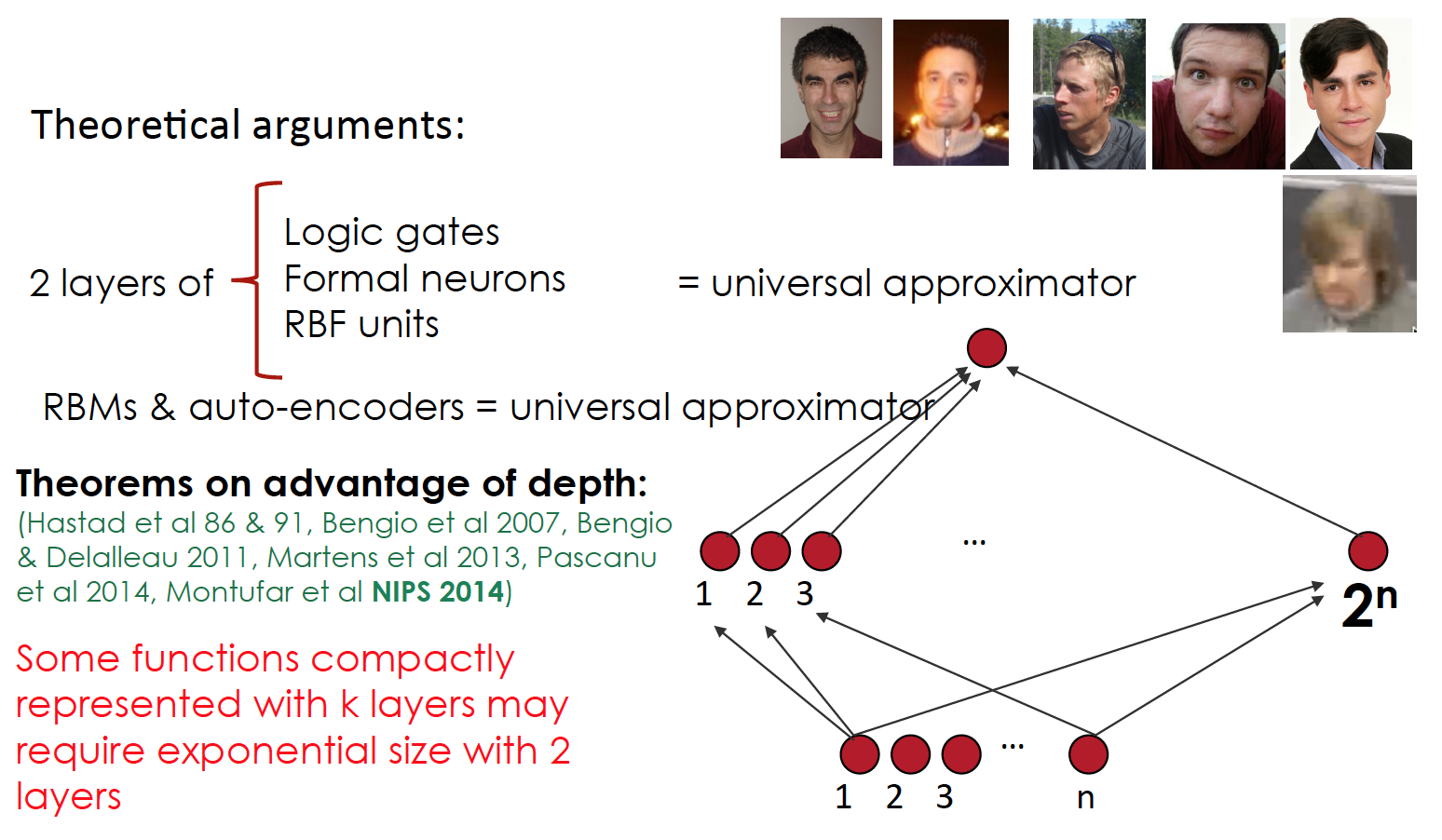 CS8725 - Supervised Learning
Why does it work? No Free Lunch
It only works because we are making some assumptions about the data generating distribution
Worse-case distributions still require exponential data
But the world has structure and we can get an exponential gain by exploiting some of it
CS8725 - Supervised Learning
Exponential advantage of depth
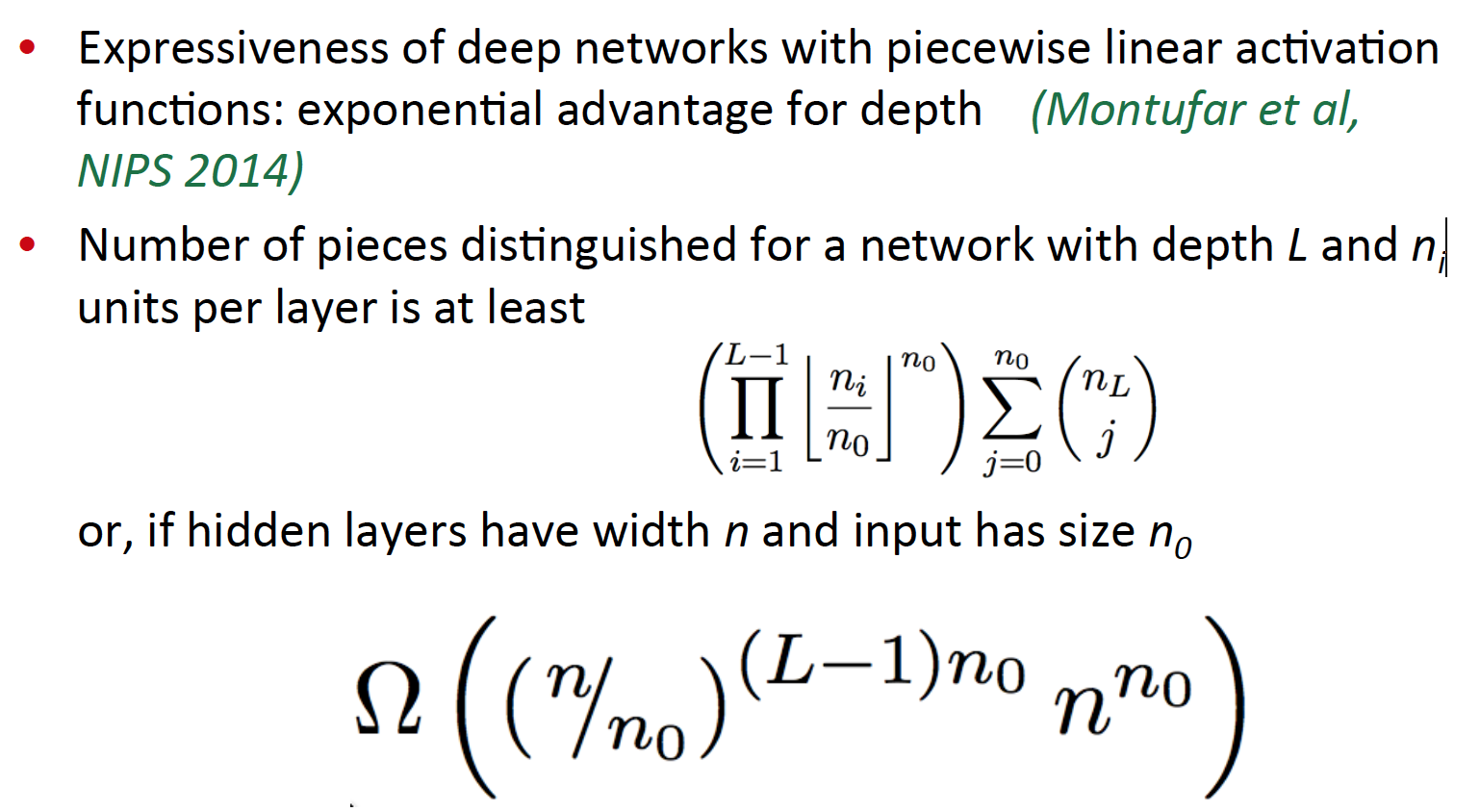 CS8725 - Supervised Learning
Construct Deep Networks
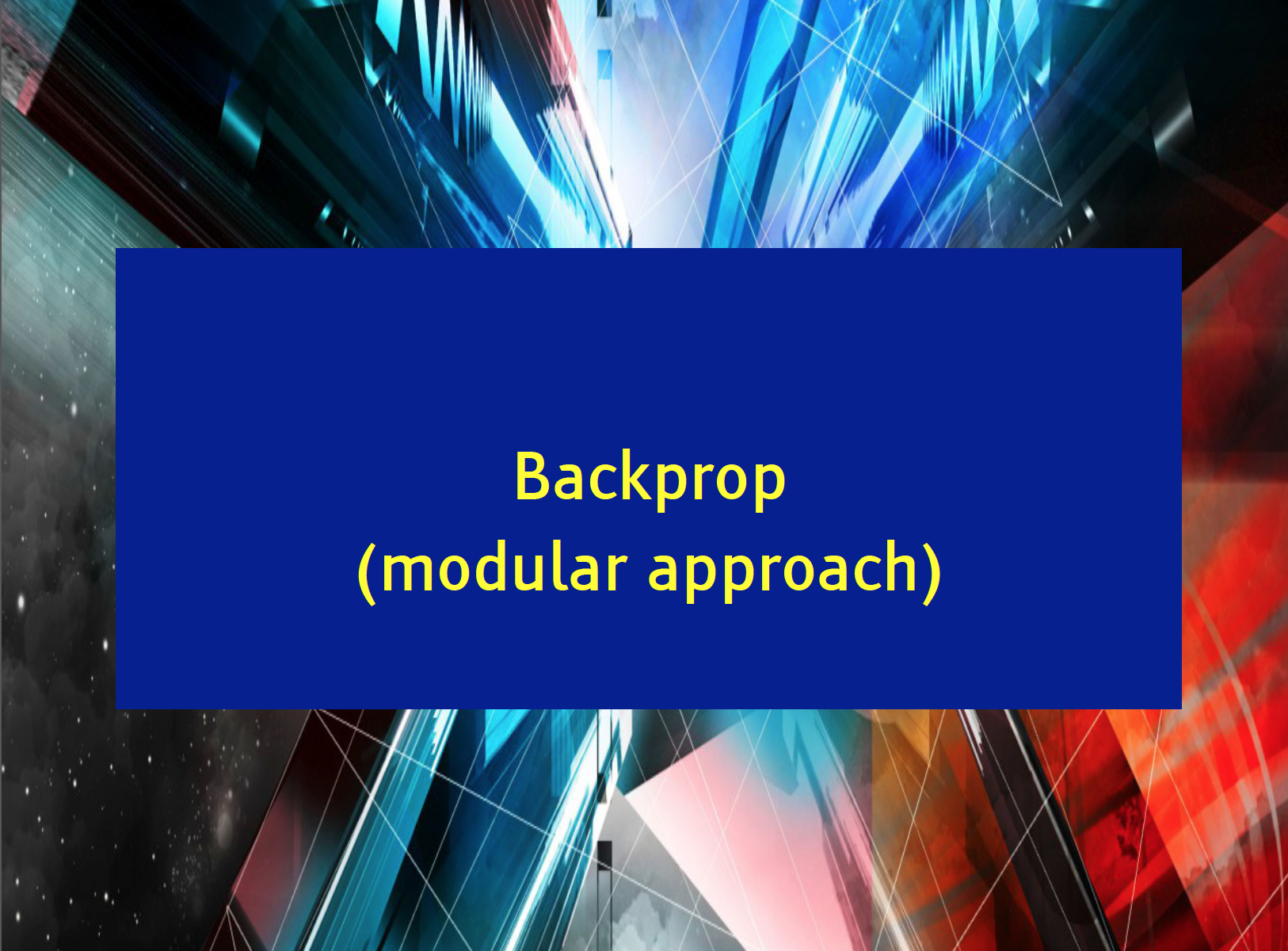 CS8725 - Supervised Learning
Typical Deep Multilayer Neural Net Architecture
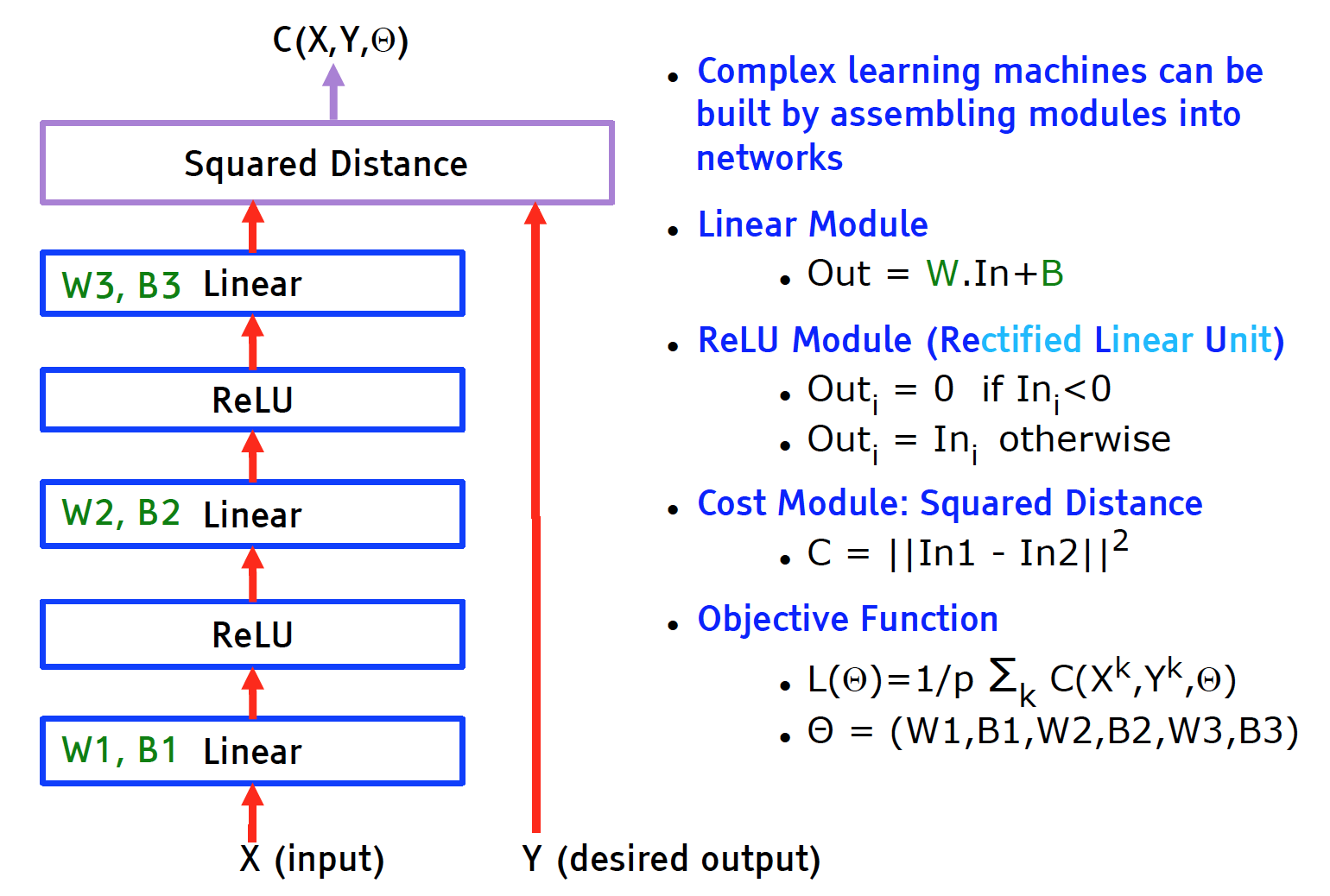 CS8725 - Supervised Learning
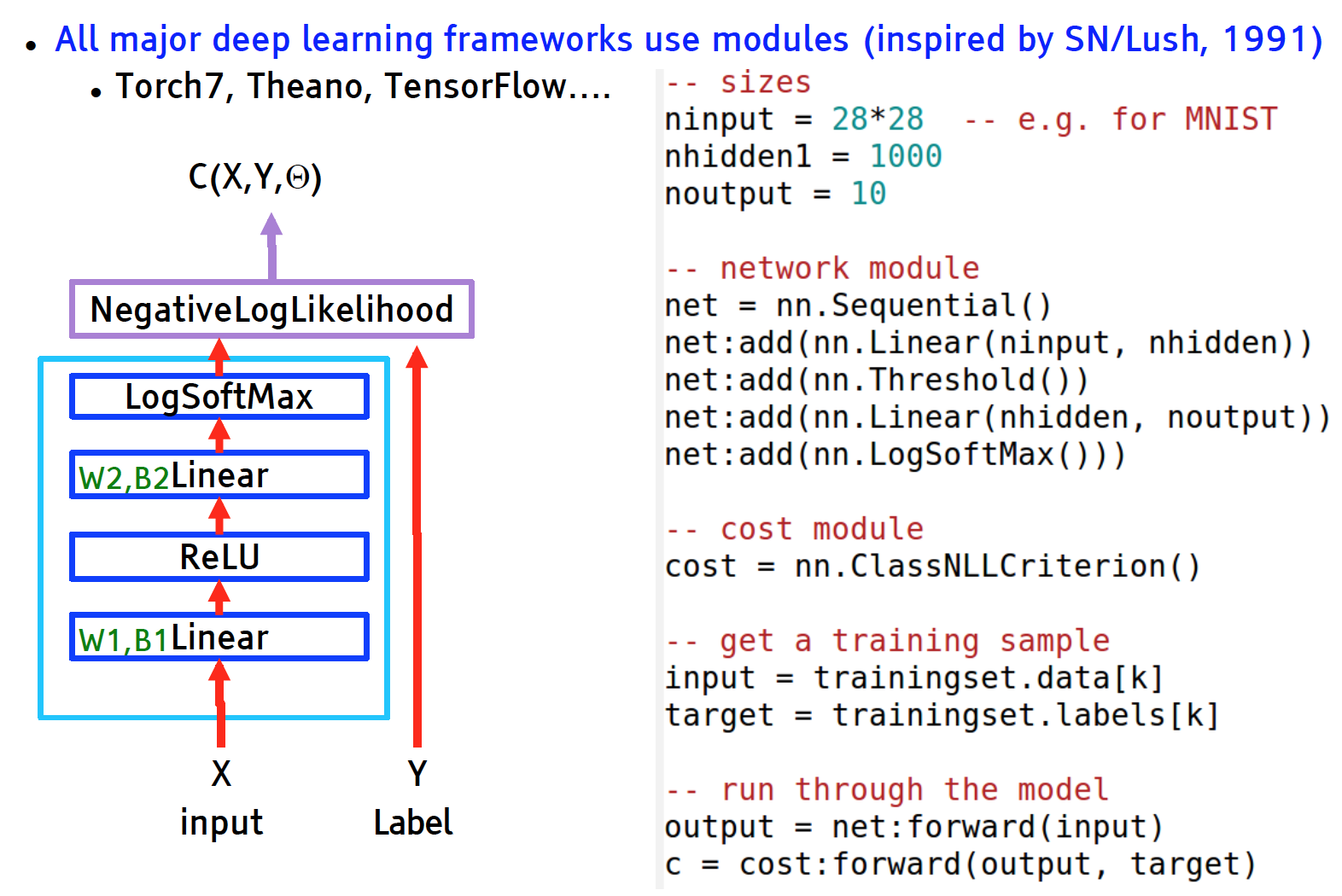 CS8725 - Supervised Learning
Computing Gradients by Back-Propagation
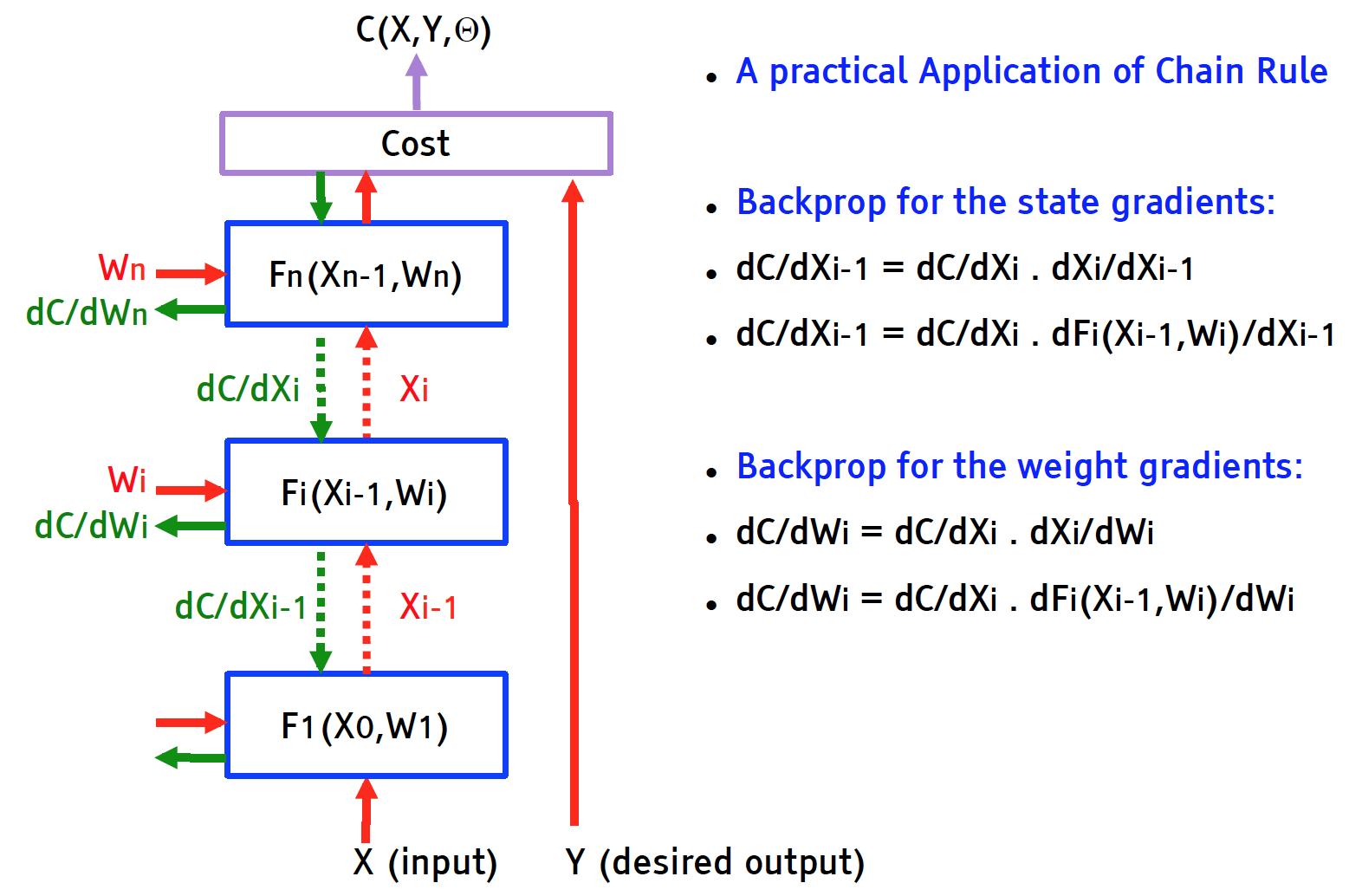 CS8725 - Supervised Learning
Running Backprop
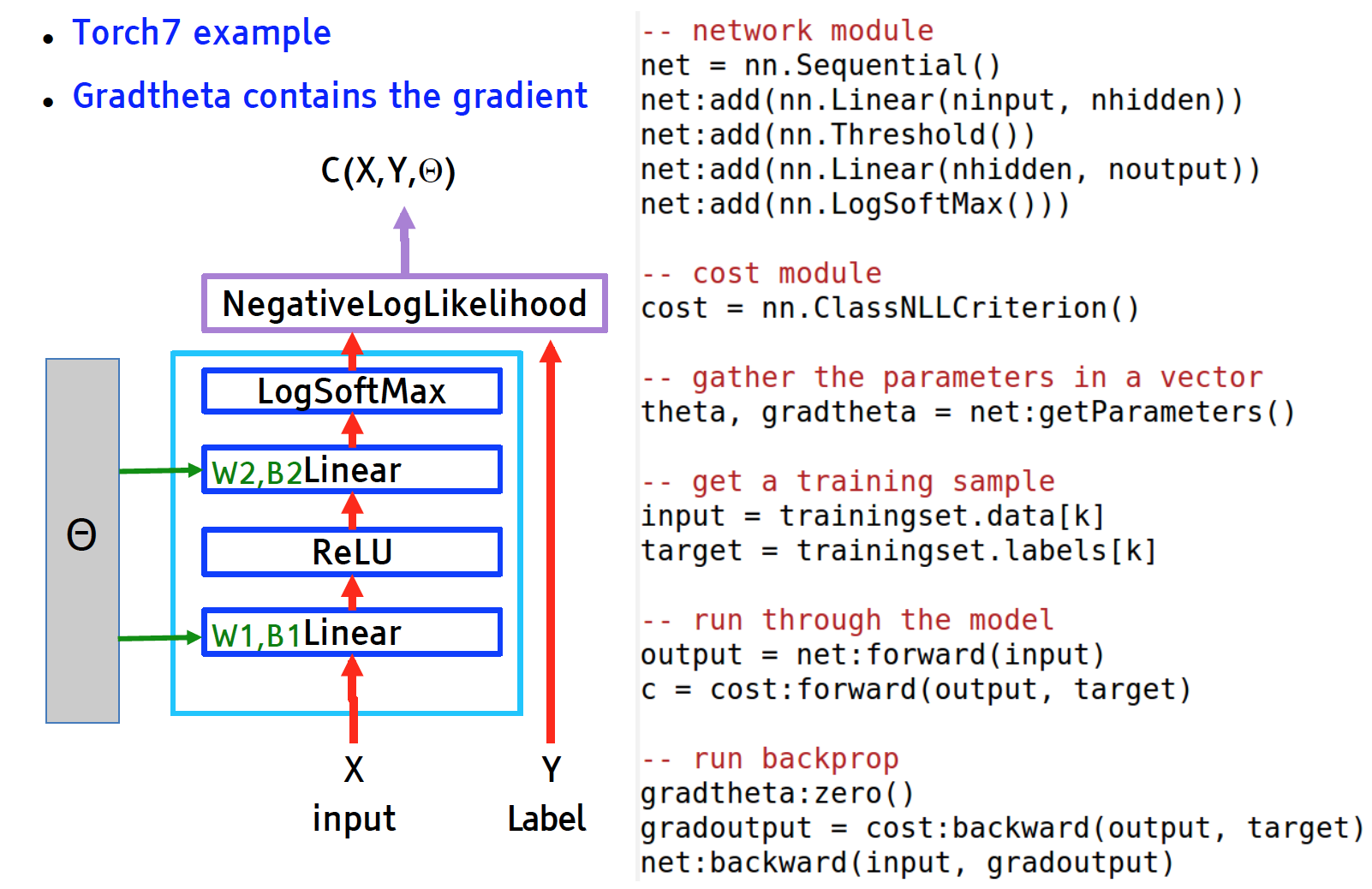 CS8725 - Supervised Learning
Modular Classes
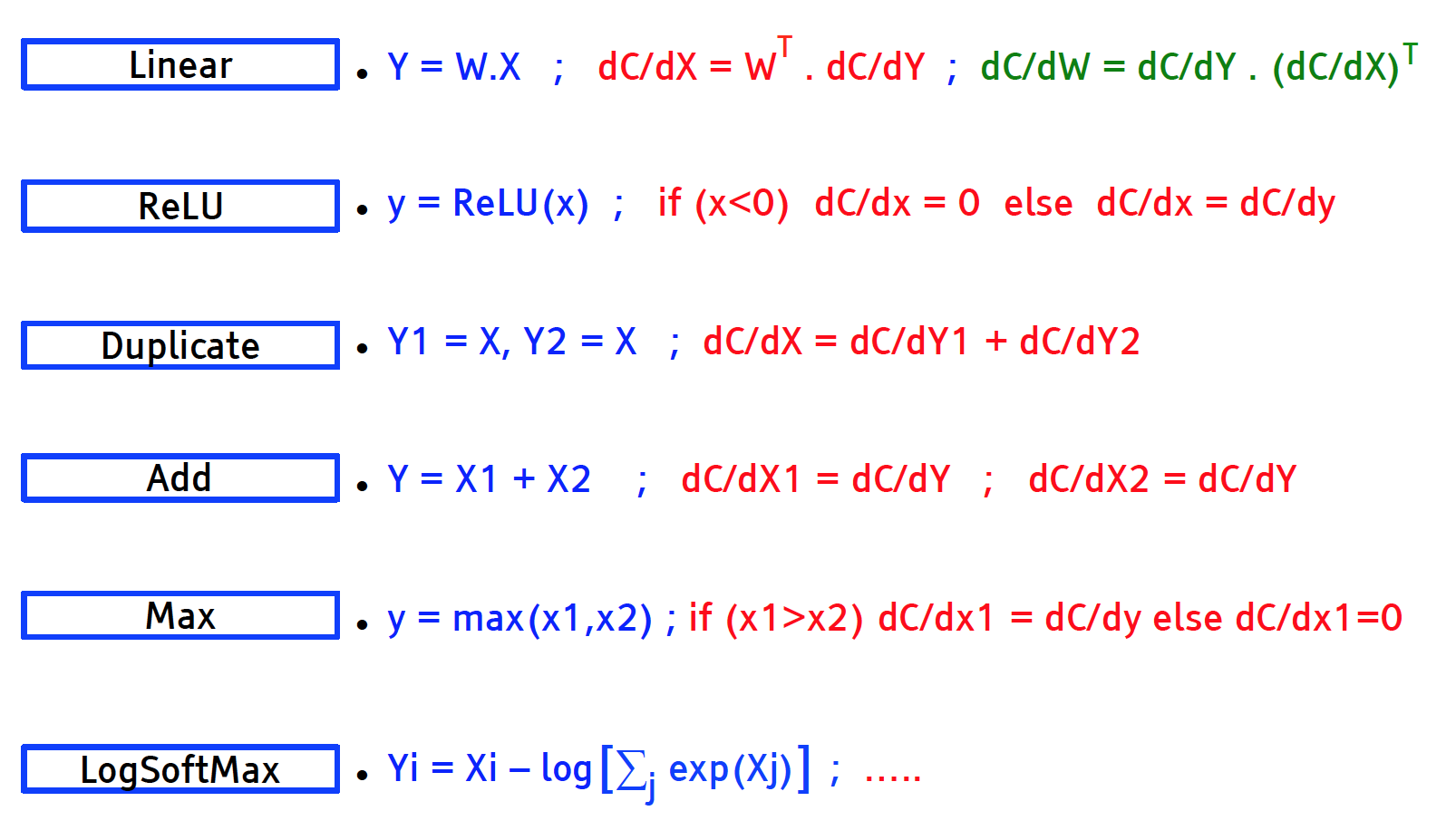 dC/dW = dC/dY . dY/dx
CS8725 - Supervised Learning
Modular Classes
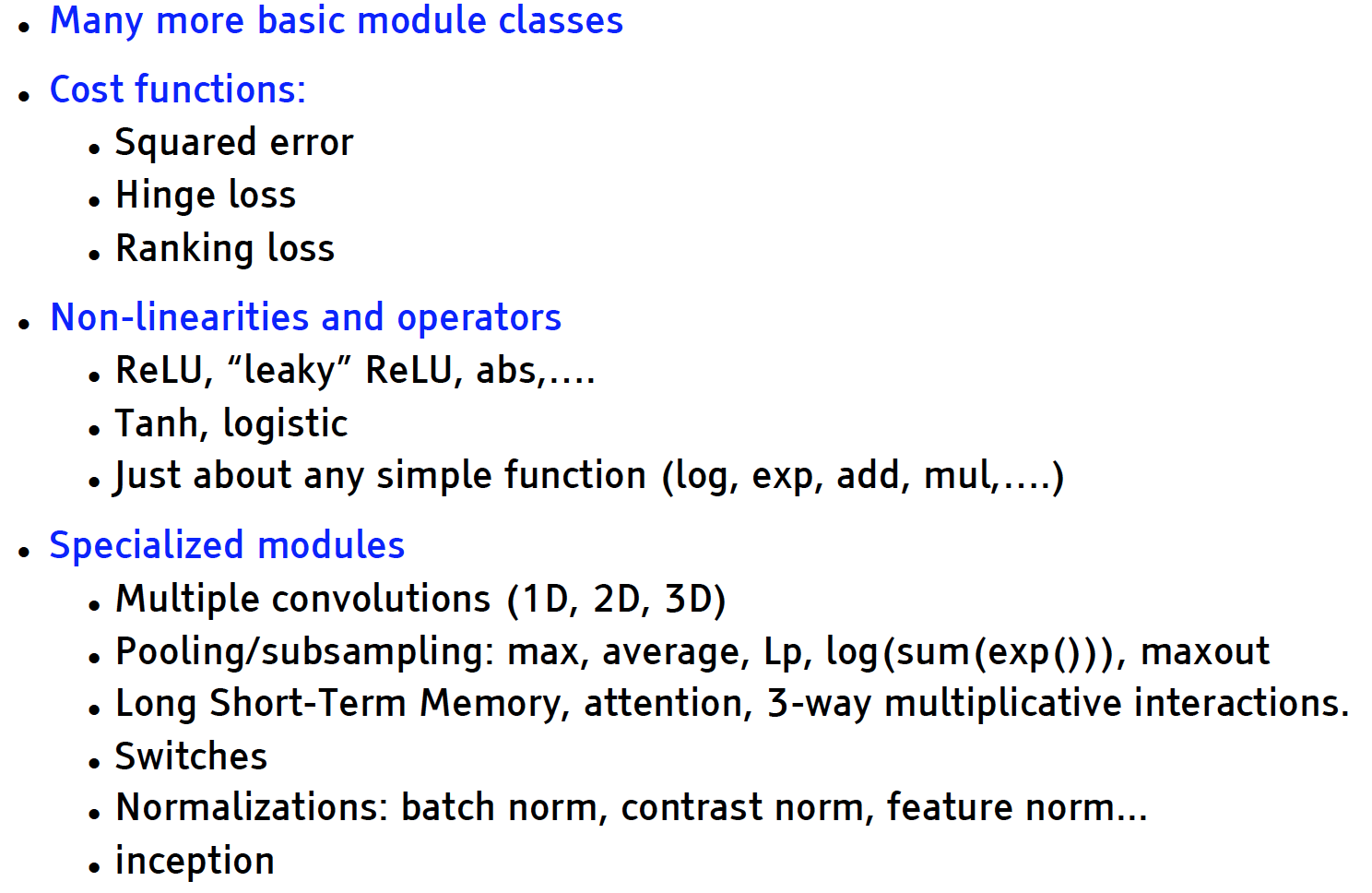 (replace linear filter with non-linear filter in convolutional neural network)
CS8725 - Supervised Learning
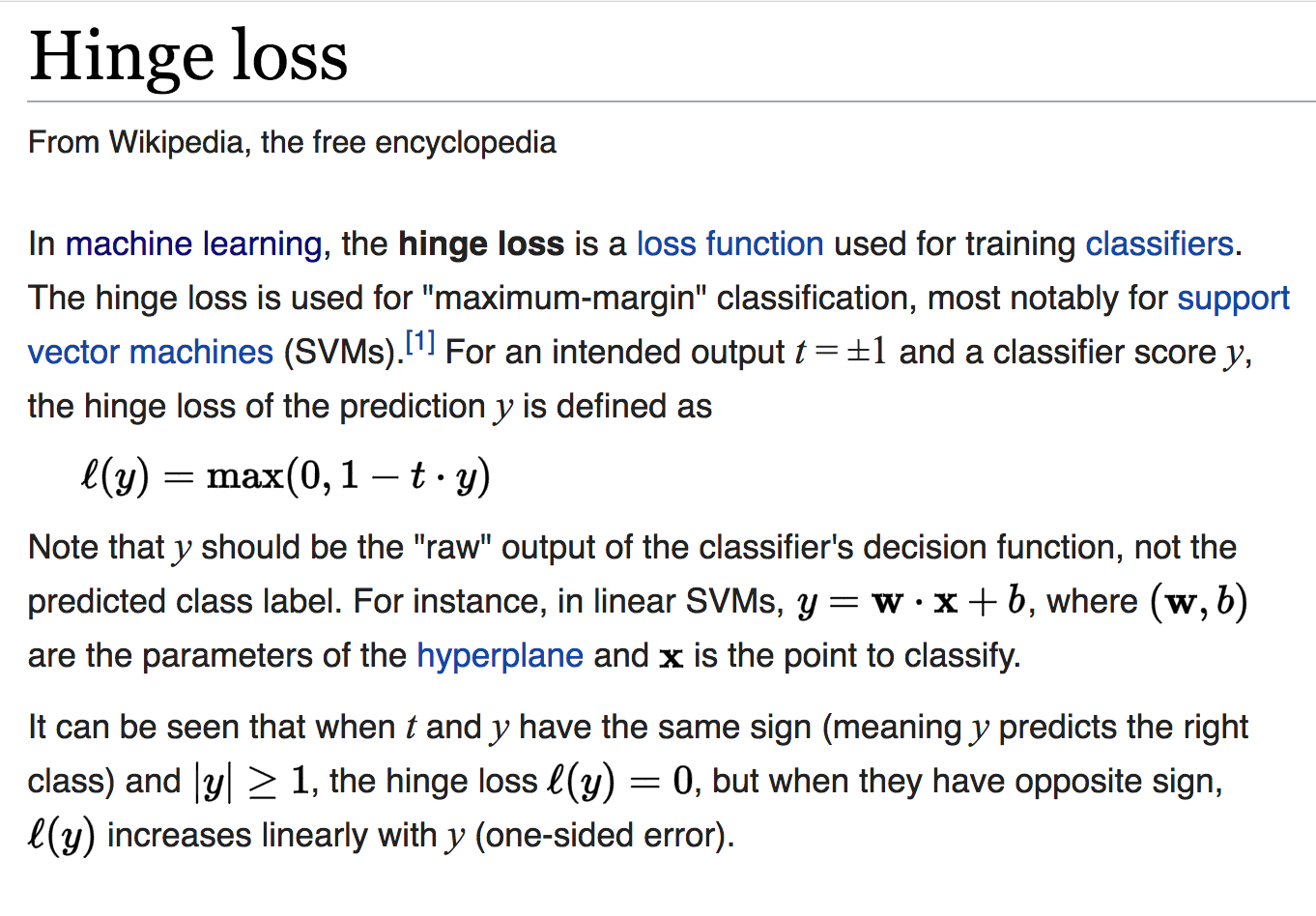 CS8725 - Supervised Learning
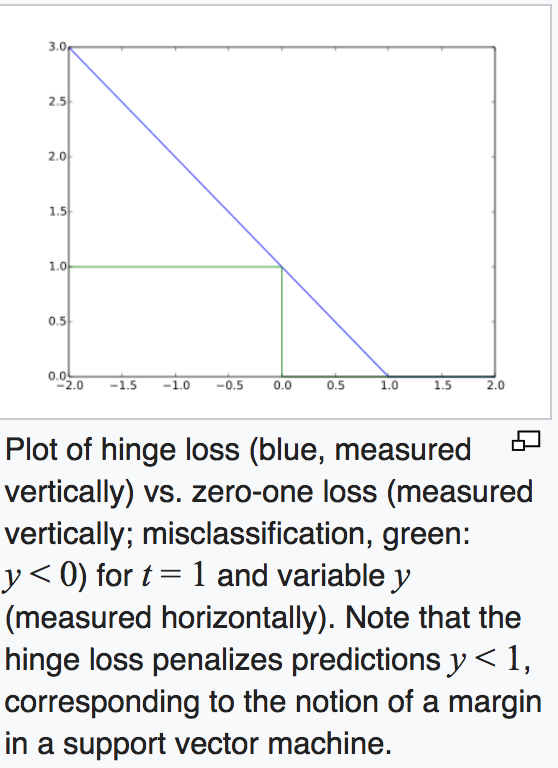 CS8725 - Supervised Learning
Any architecture works
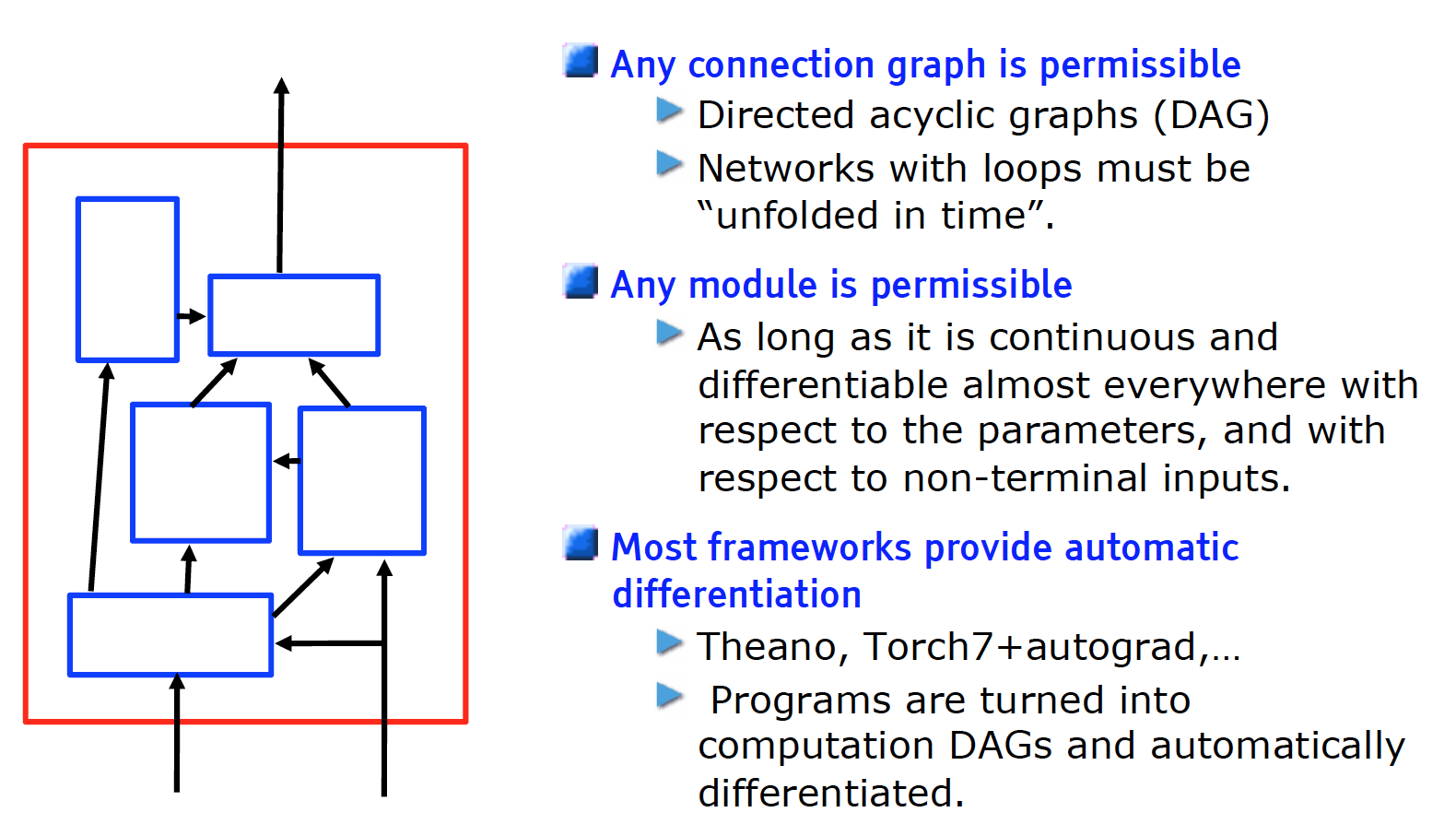 CS8725 - Supervised Learning
Backprop in Pratice
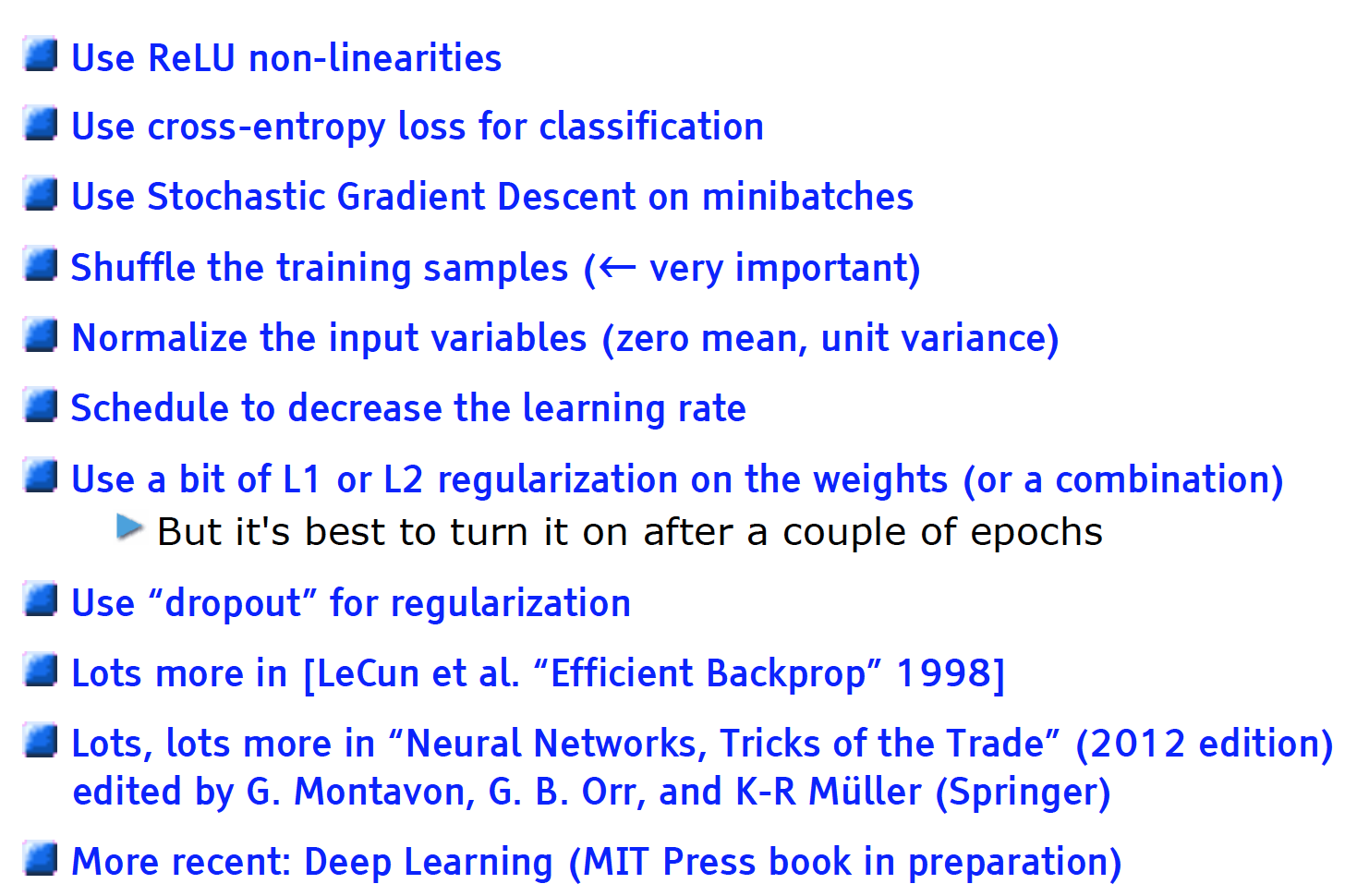 CS8725 - Supervised Learning
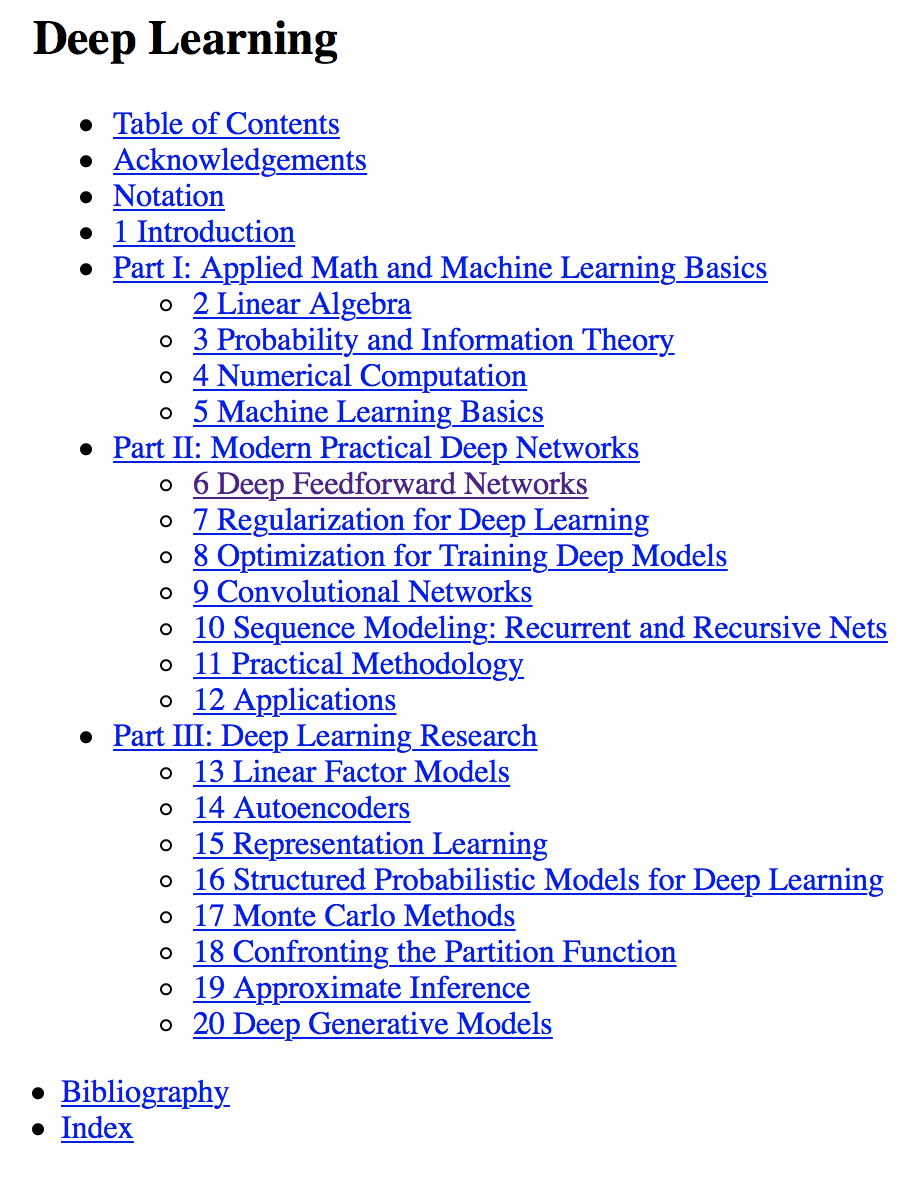 Free Deep Learning Book2016
Ian Goodfellow and Yoshua Bengio and Aaron Courville
URL: http://www.deeplearningbook.org
CS8725 - Supervised Learning
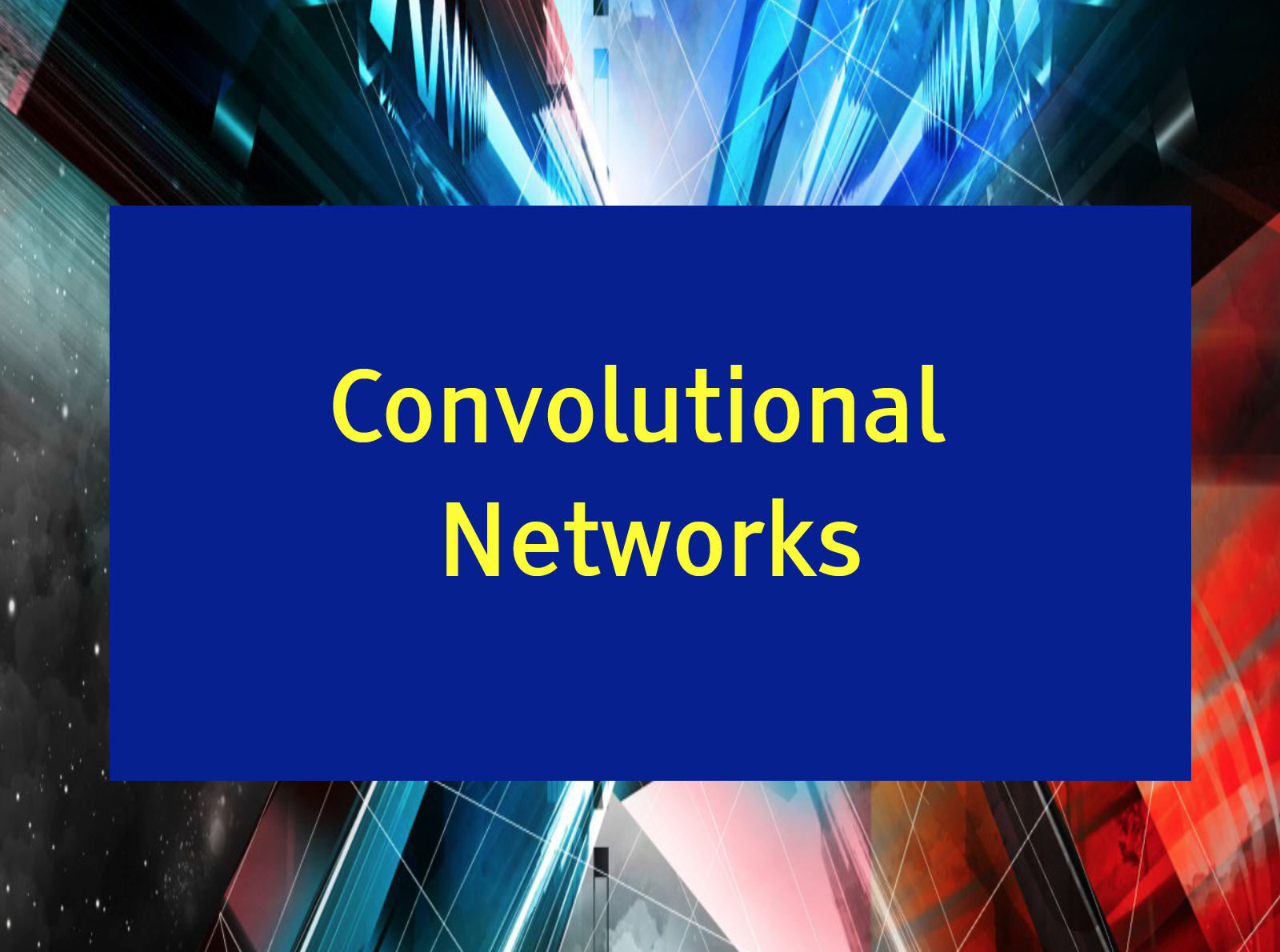 CS8725 - Supervised Learning
Deep Learning = Training Multistage Machines
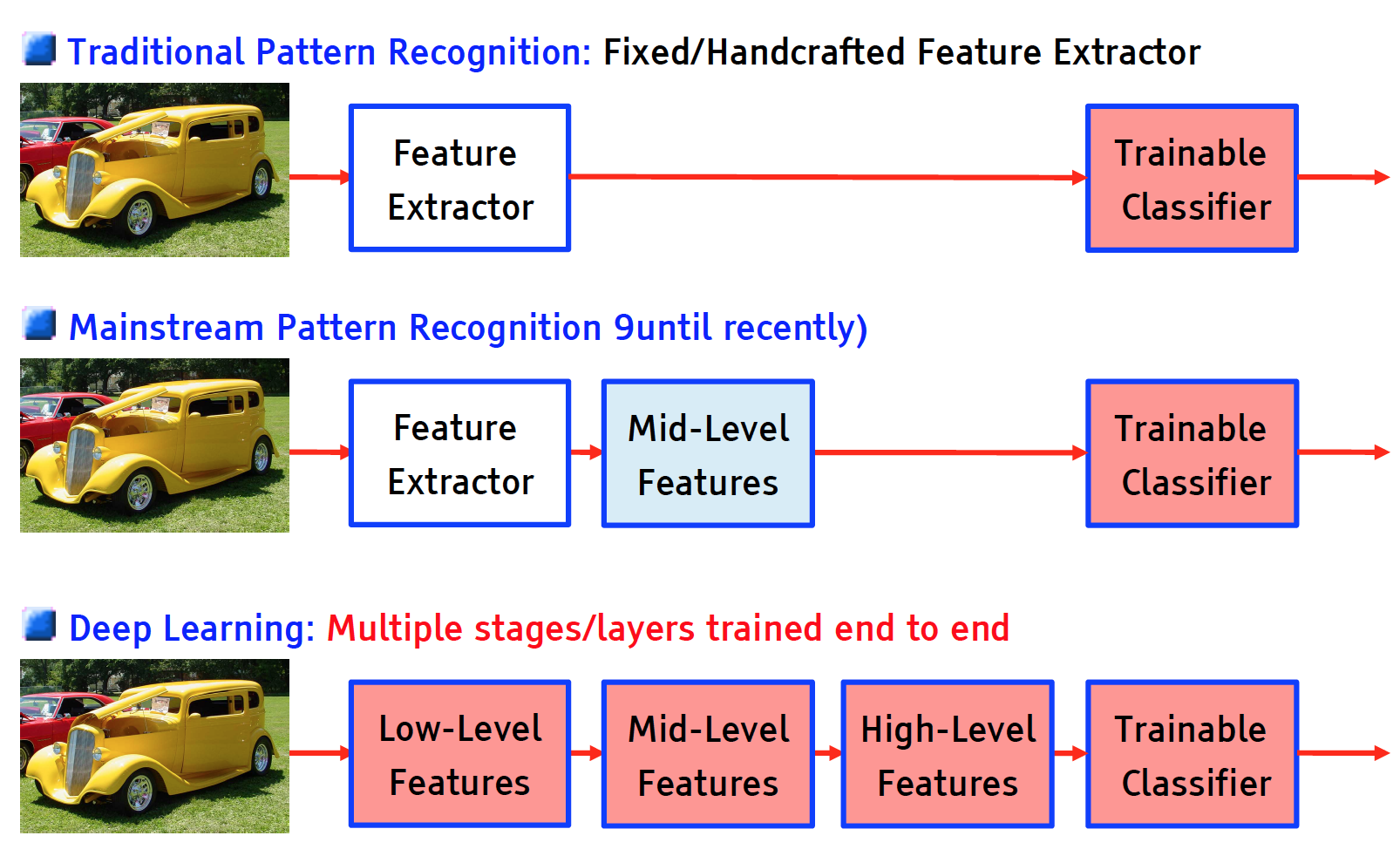 CS8725 - Supervised Learning
Overall Architecture: multiple stages of Normalization → Filter Bank → Non-Linearity → Pooling
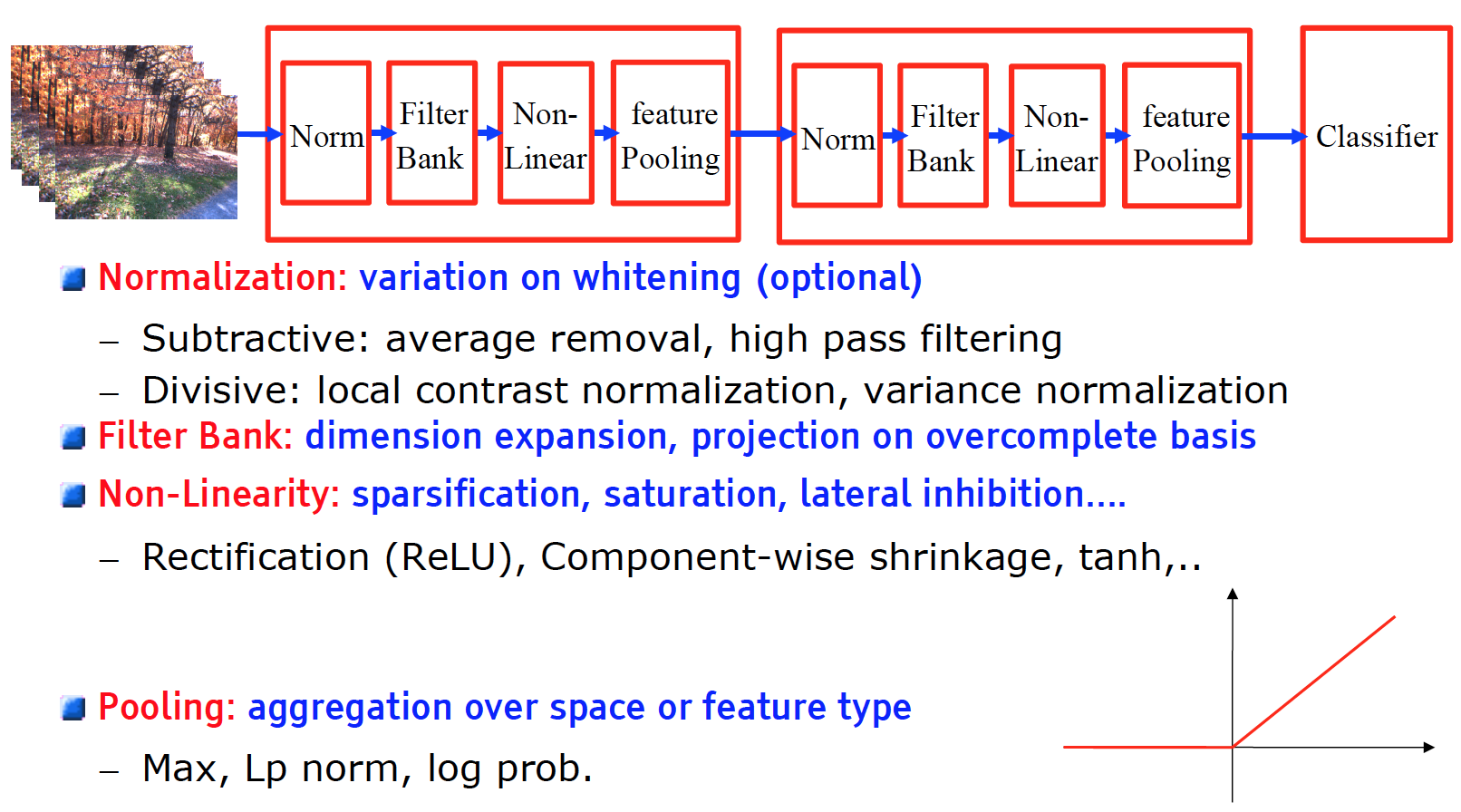 tanh, ….
log prob.
CS8725 - Supervised Learning
Convolutional Architecture
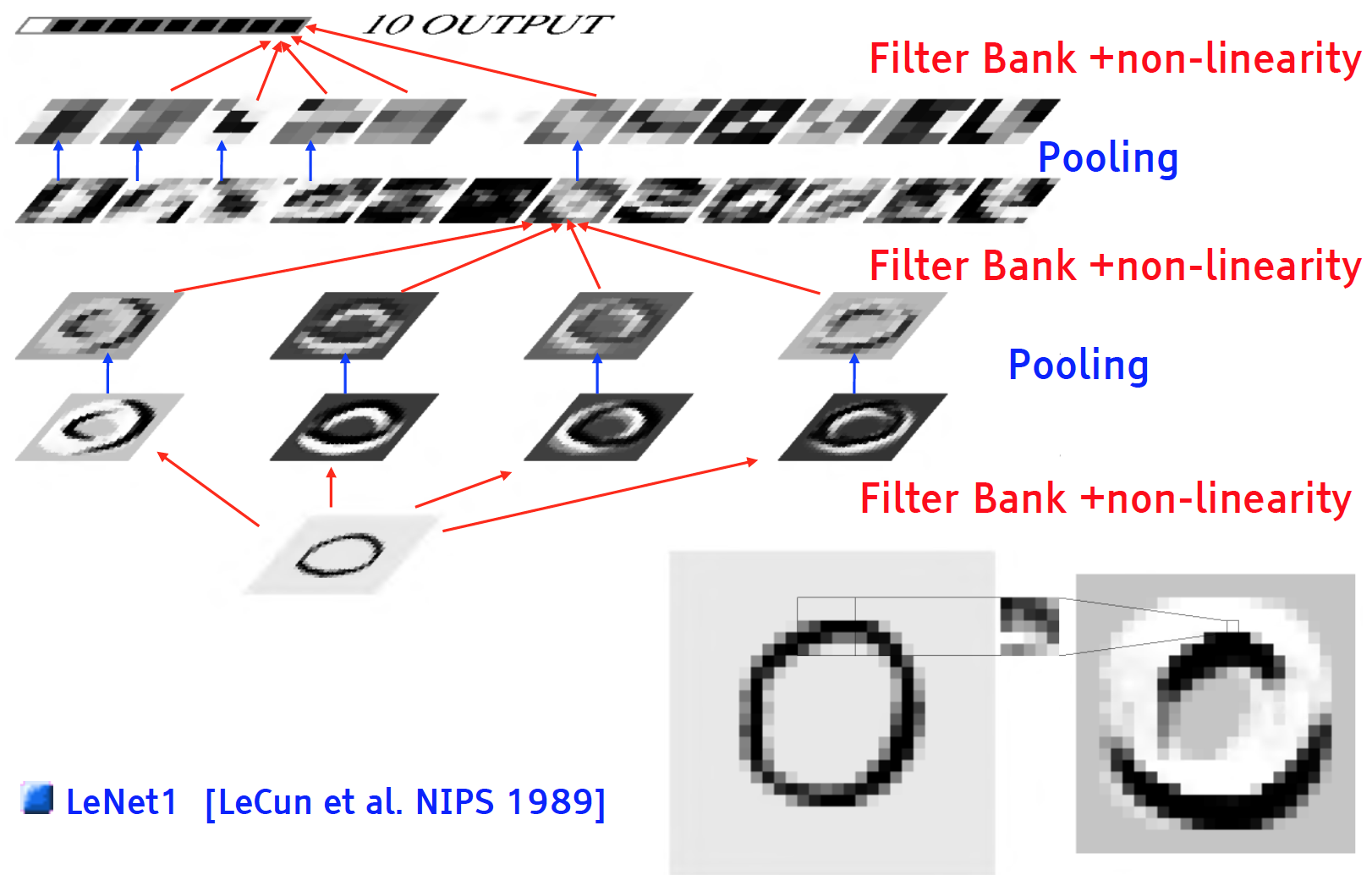 CS8725 - Supervised Learning
Convolution Example without Padding
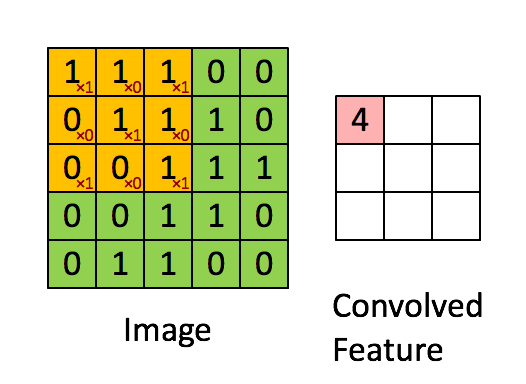 CS8725 - Supervised Learning
Multiple Convolutions
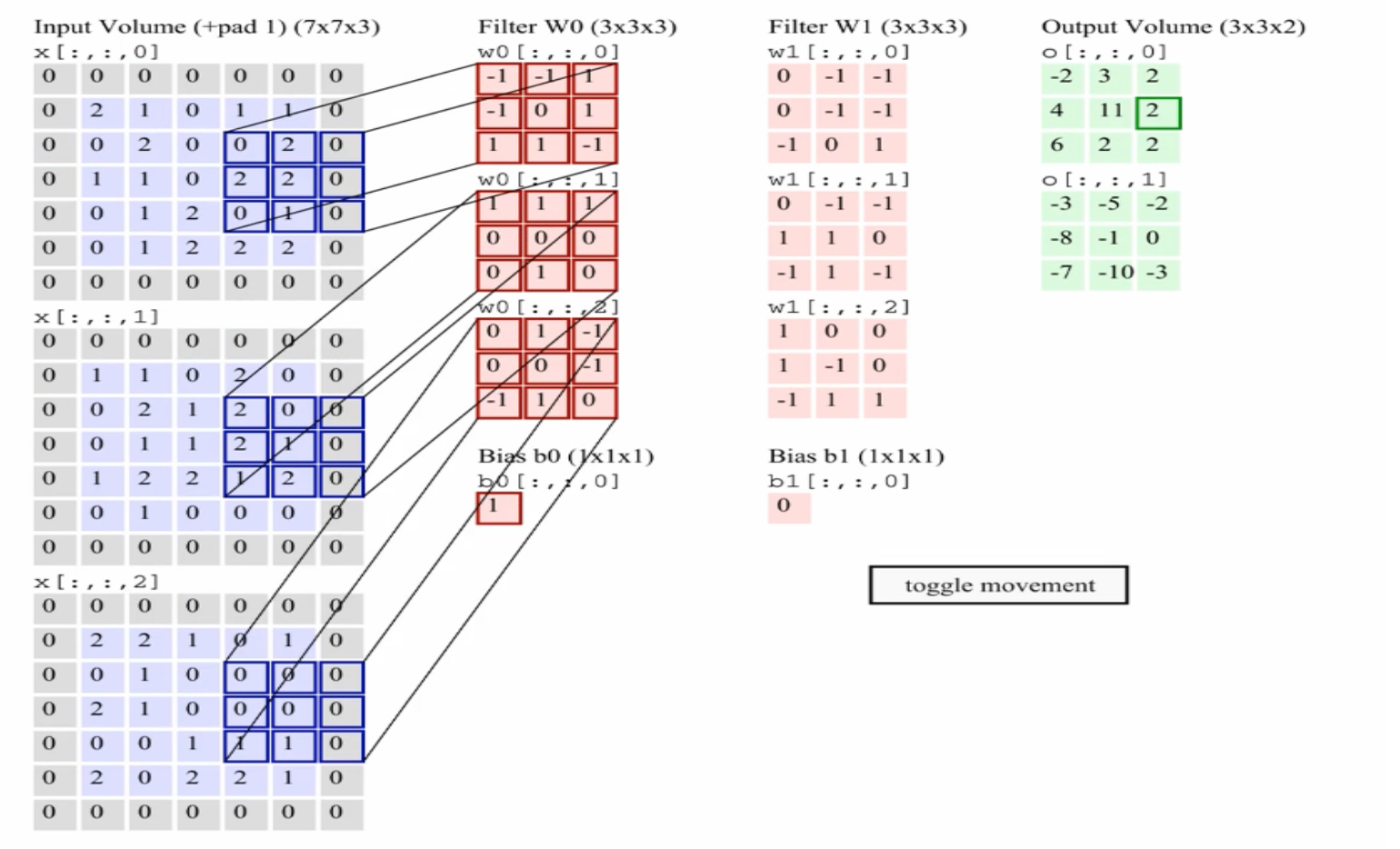 Animation: Andrej Karpathy http://cs231n.github.io/convolutional-networks/
CS8725 - Supervised Learning
Convolutional Networks (vintage 1990)
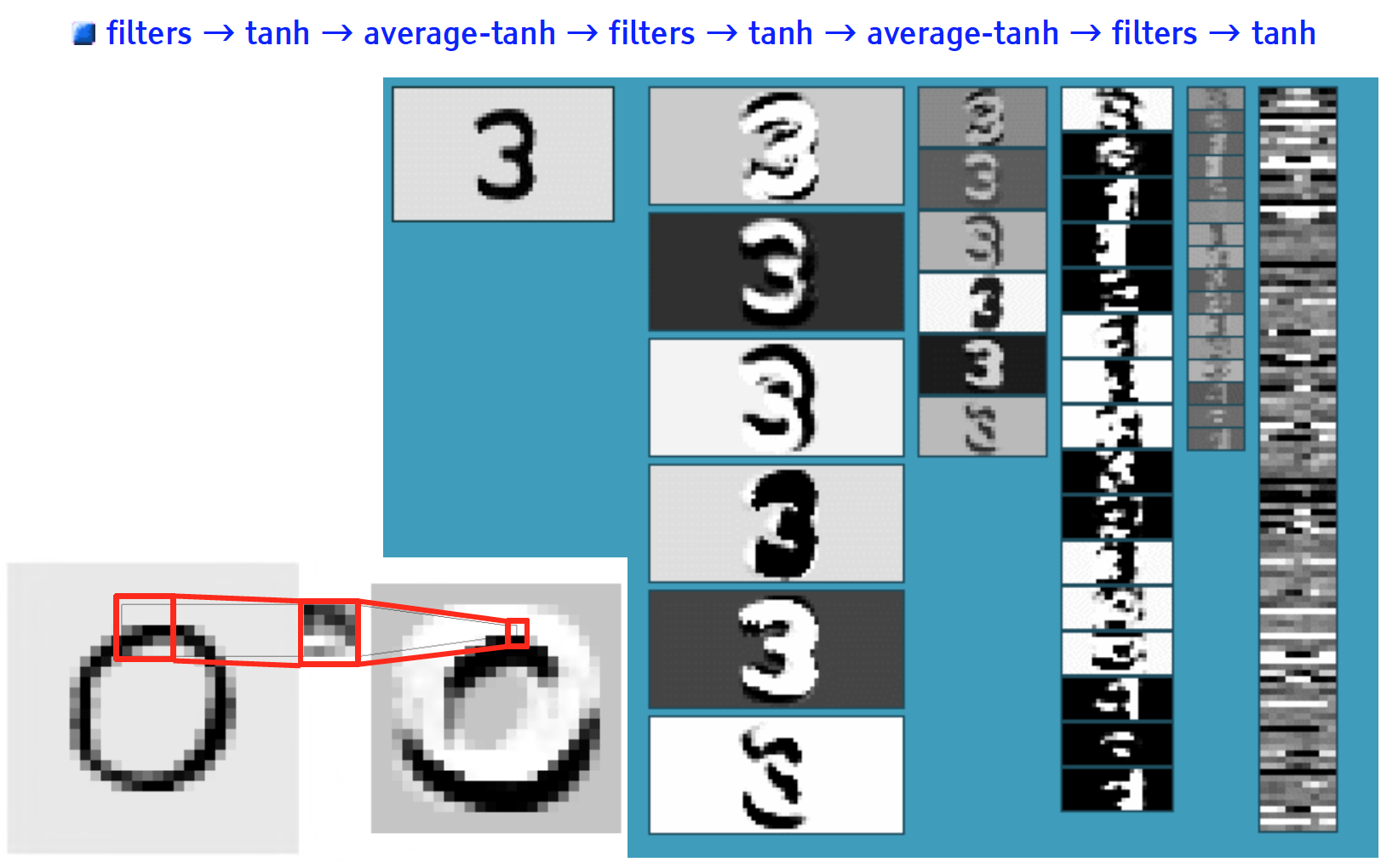 CS8725 - Supervised Learning
1D (Temporal) convolutional net
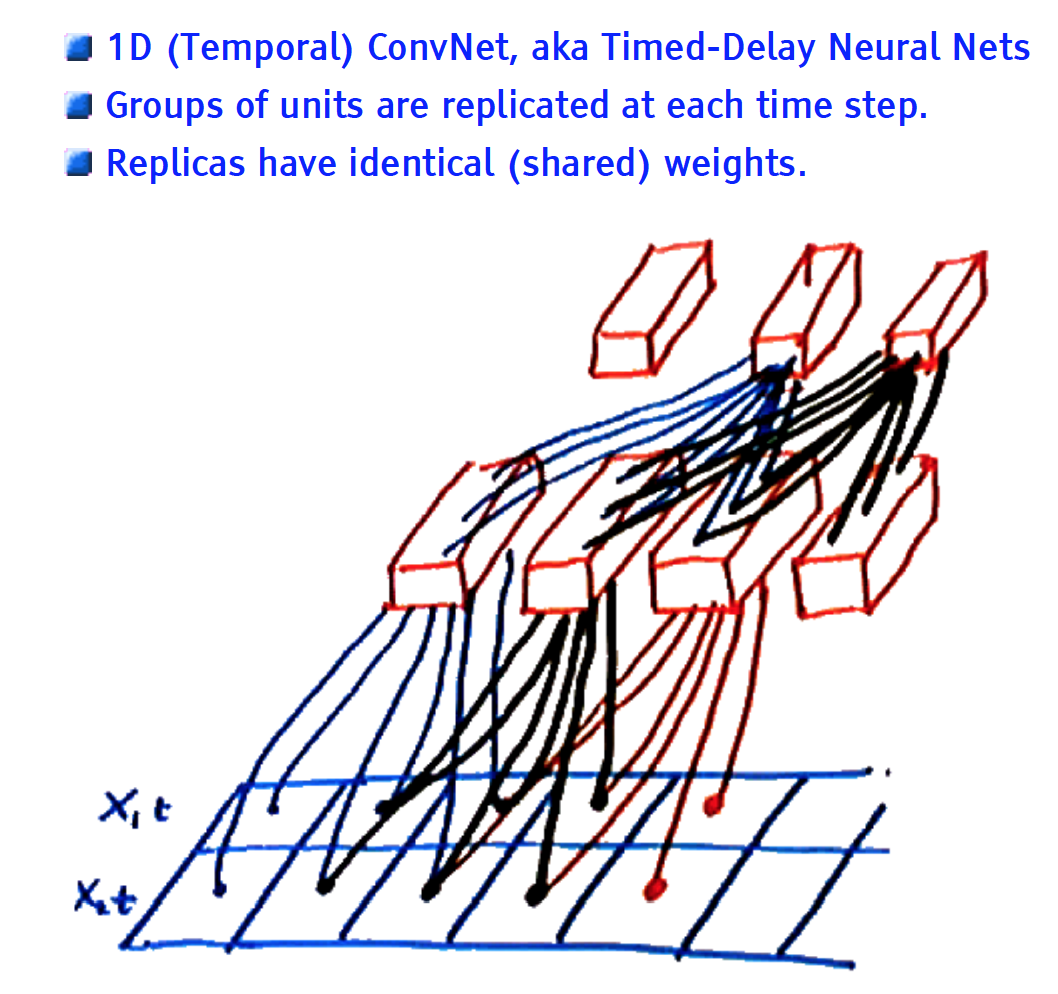 CS8725 - Supervised Learning
Protein Folding and Structure Prediction
AGCWY……
Cell
Importance of protein structure prediction
Disease mechanism
Drug design
Protein design
Protein engineering
Precision medicine
1D CNN for Protein Fold Classification
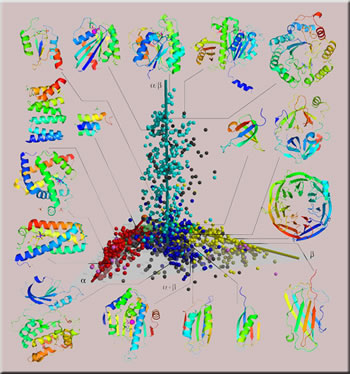 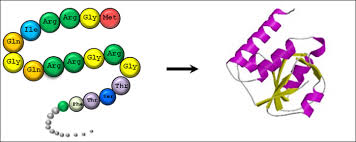 CS8725 - Supervised Learning
Deep 1D-Convoluation Neural Network
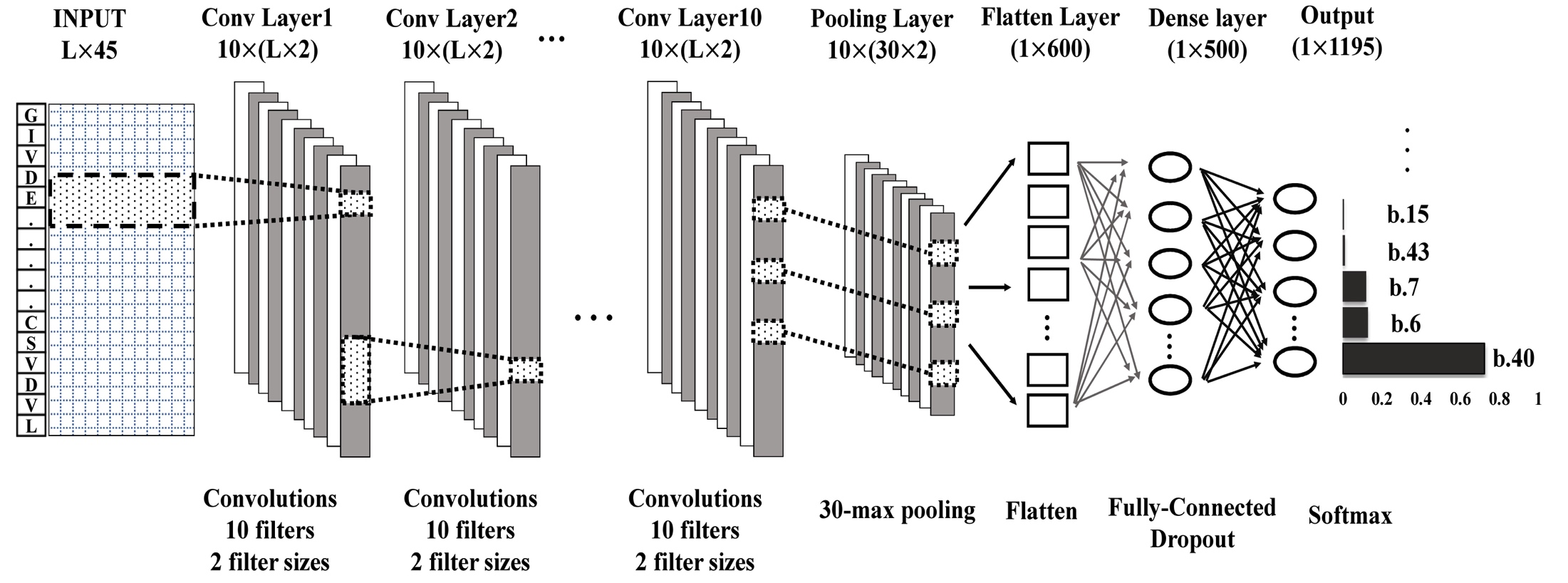 Rectified Linear Unit (ReLU): f(x) = max(0,  x)
Output layer: 1,195 nodes with sigmoid function
Hou et al., 2017
CS8725 - Supervised Learning
Training Data
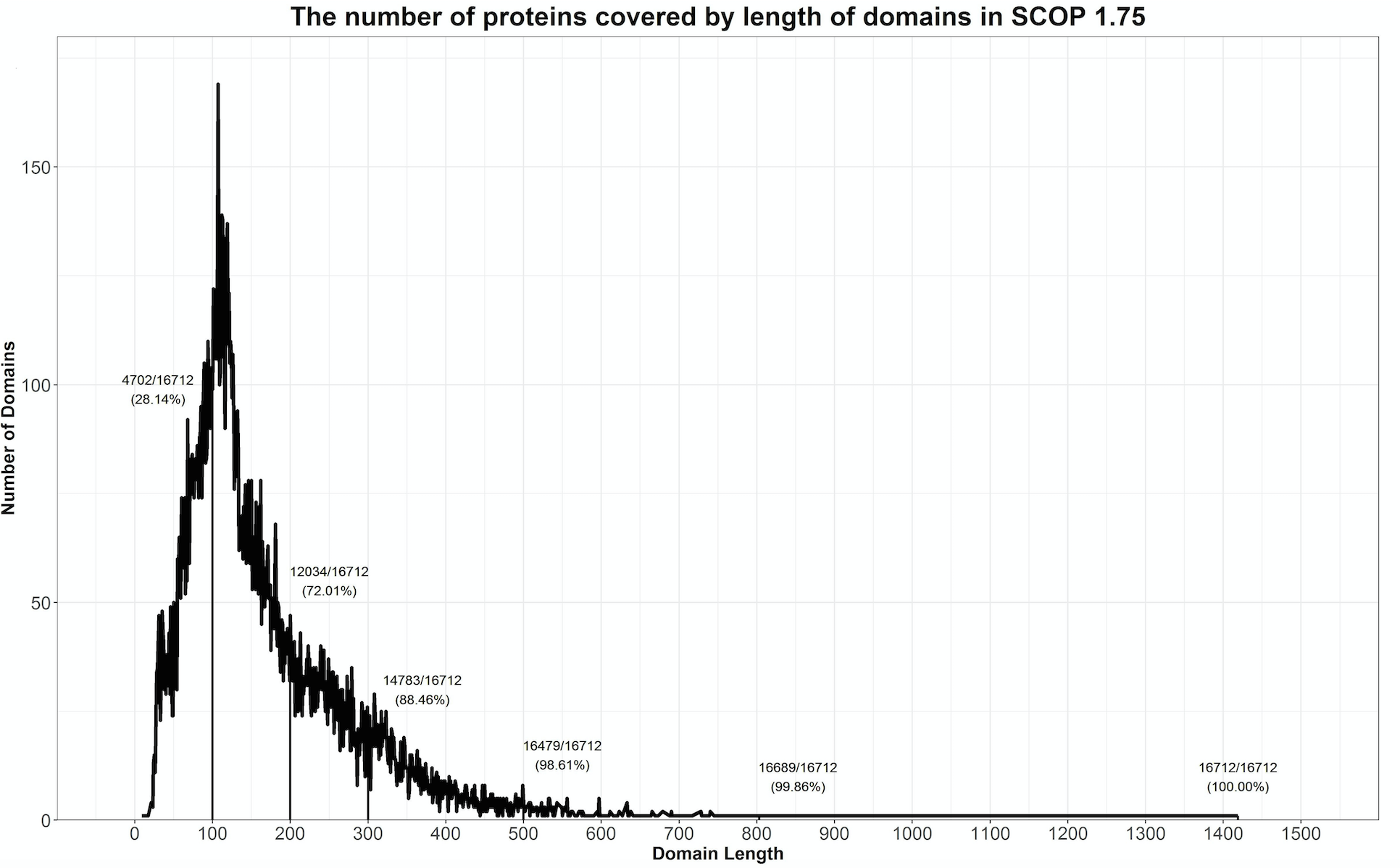 Distribution of sequence lengths of protein domains in SCOP 1.75 database
16,712 protein domains
CS8725 - Supervised Learning
Batch Training Using Binning and Padding according to Sequence Length
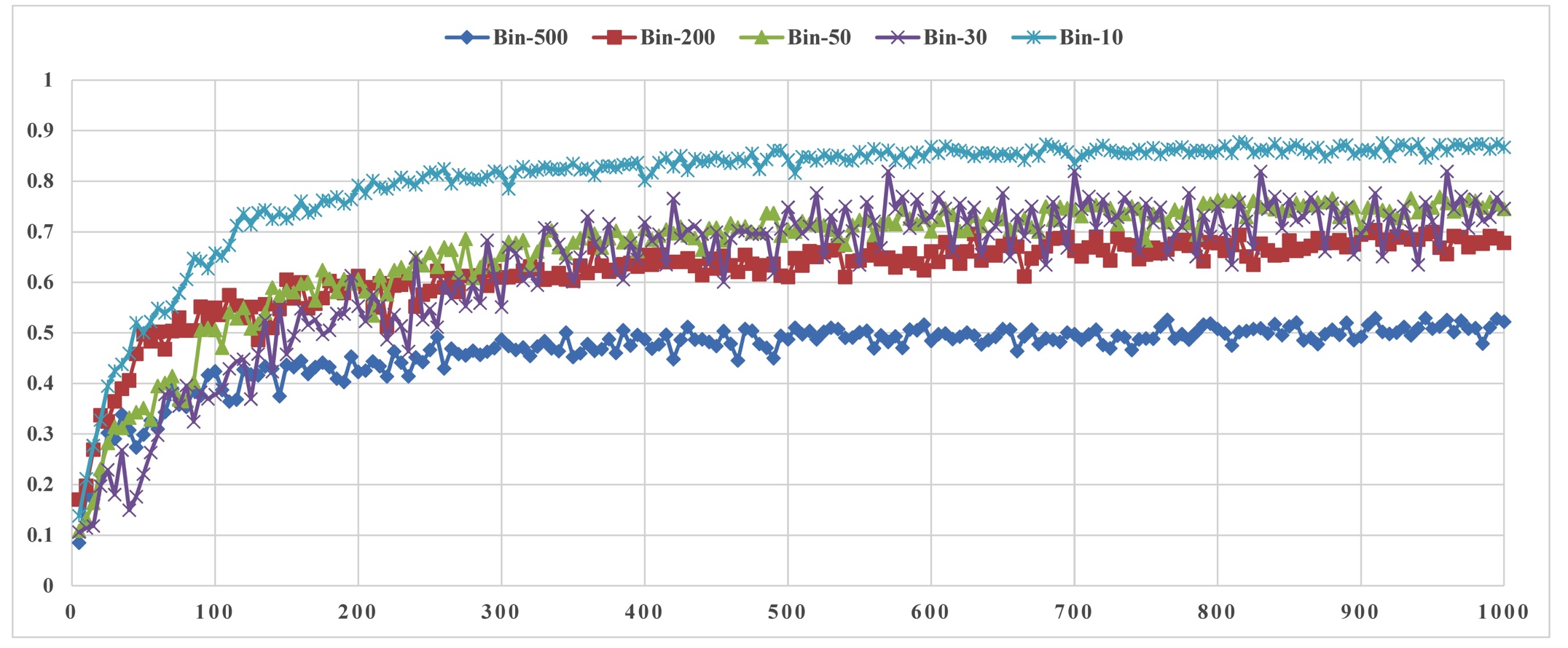 Hou et al., 2017
CS8725 - Supervised Learning
Demo of Training DCNN
CS8725 - Supervised Learning
Accuracy on Validation Datasets of SCOP1.75
Accuracy on Independent Dataset of 
SCOP 2.06 (4,418 proteins, Sim <= 40%)
CS8725 - Supervised Learning
Simple ConvNet for MNIST [LeCun 1998]
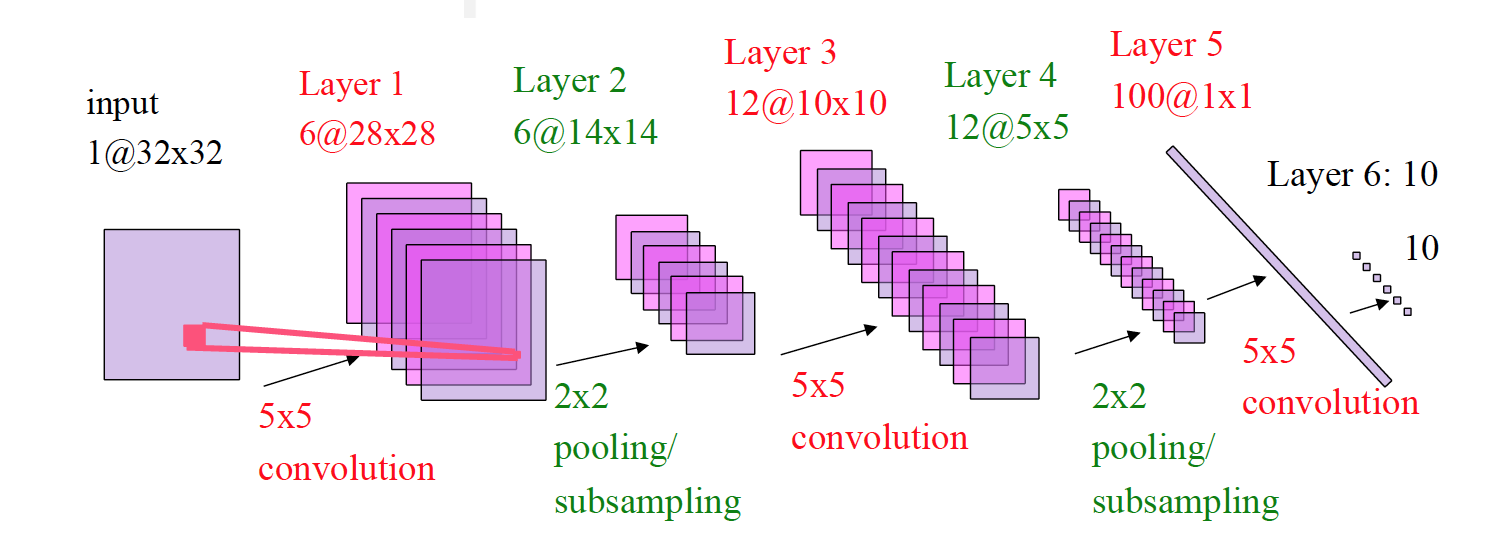 CS8725 - Supervised Learning
Convolution Example without Padding
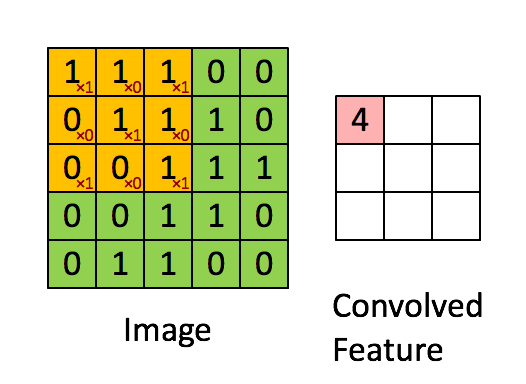 CS8725 - Supervised Learning
Sliding Window ConvNet + Weighted FSM (Fixed Post-Proc)
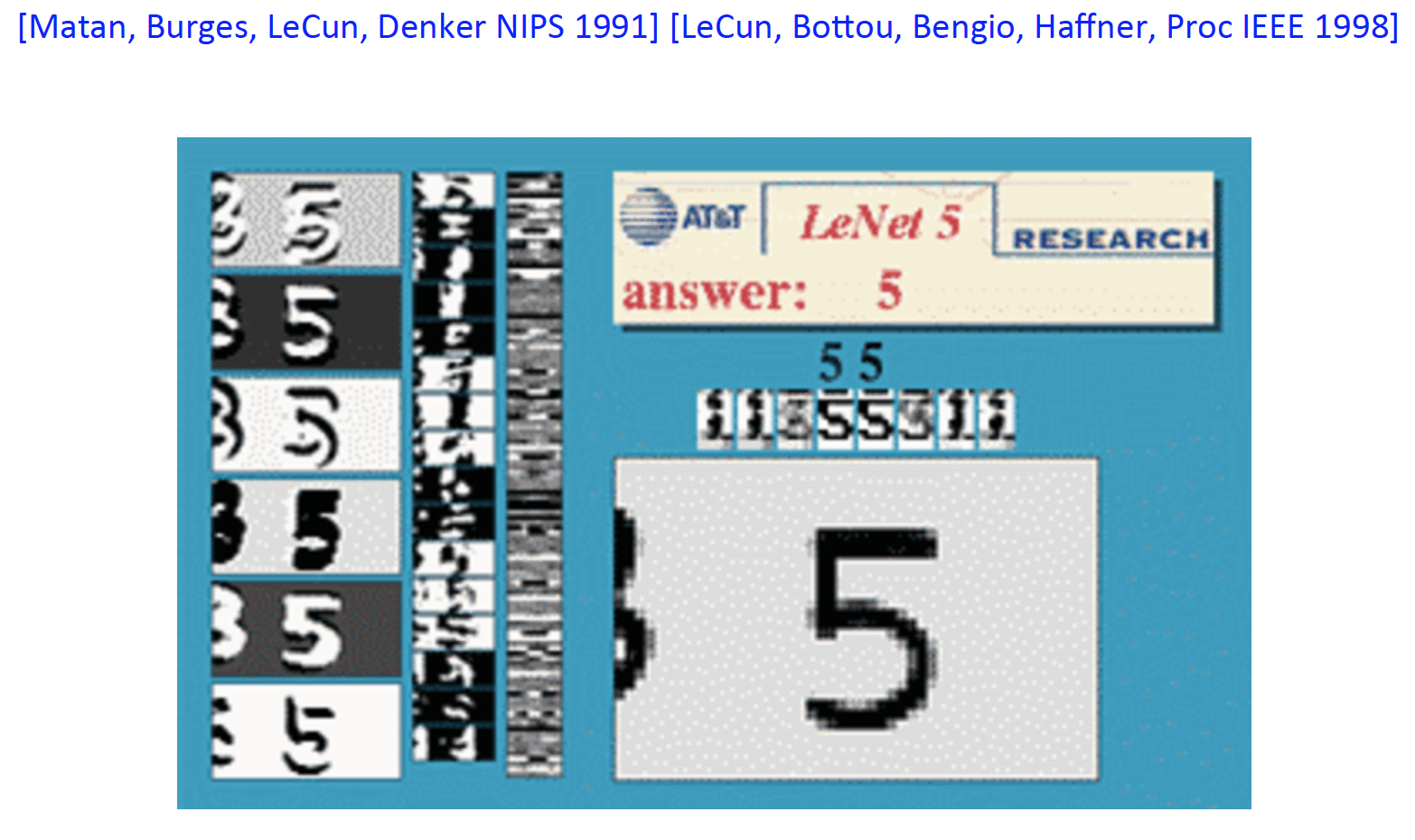 CS8725 - Supervised Learning
Why Multiple Layers? The World is Compositional
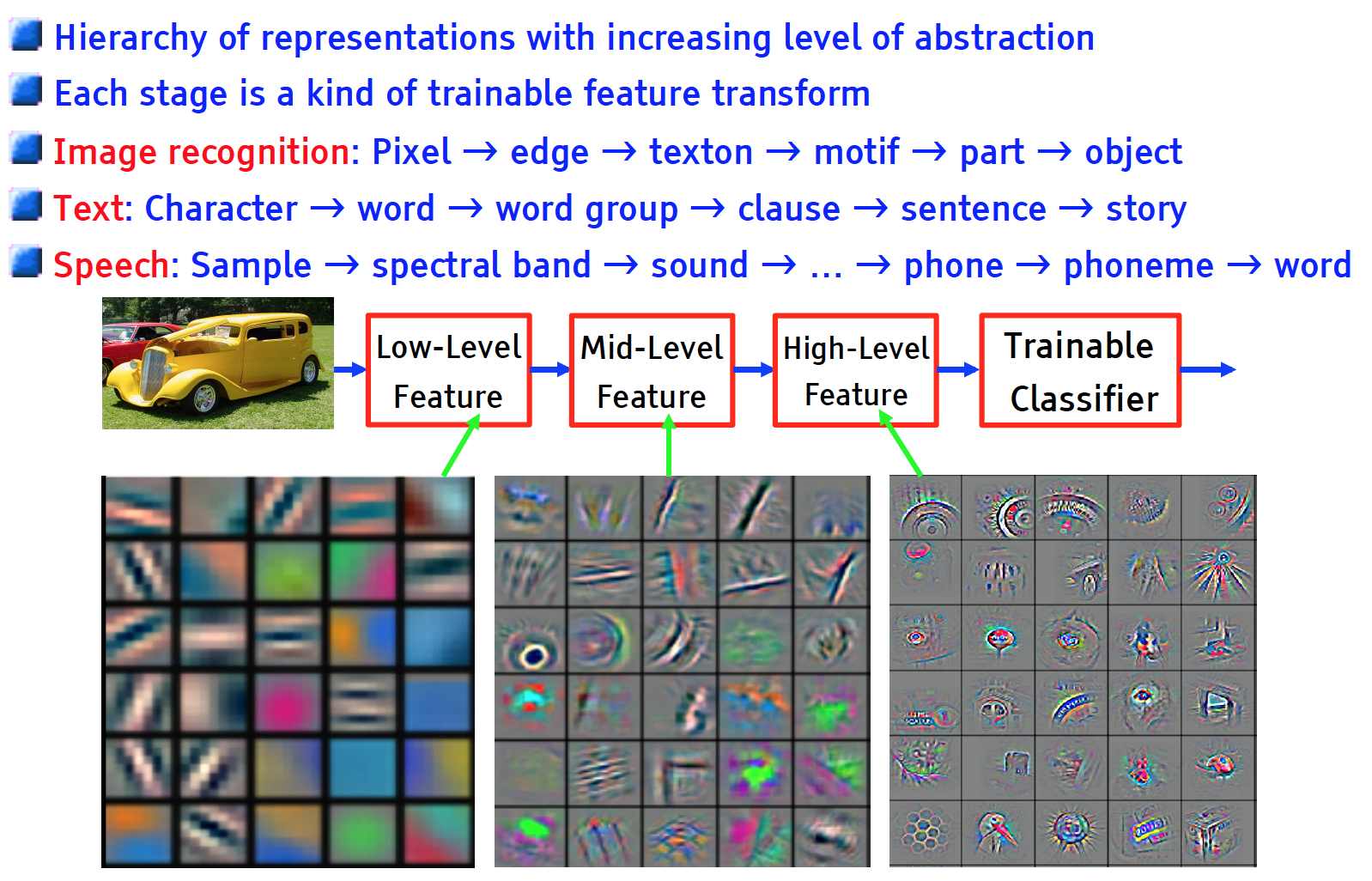 CS8725 - Supervised Learning
ConvNets are somewhat inspired by the Visual Cortex
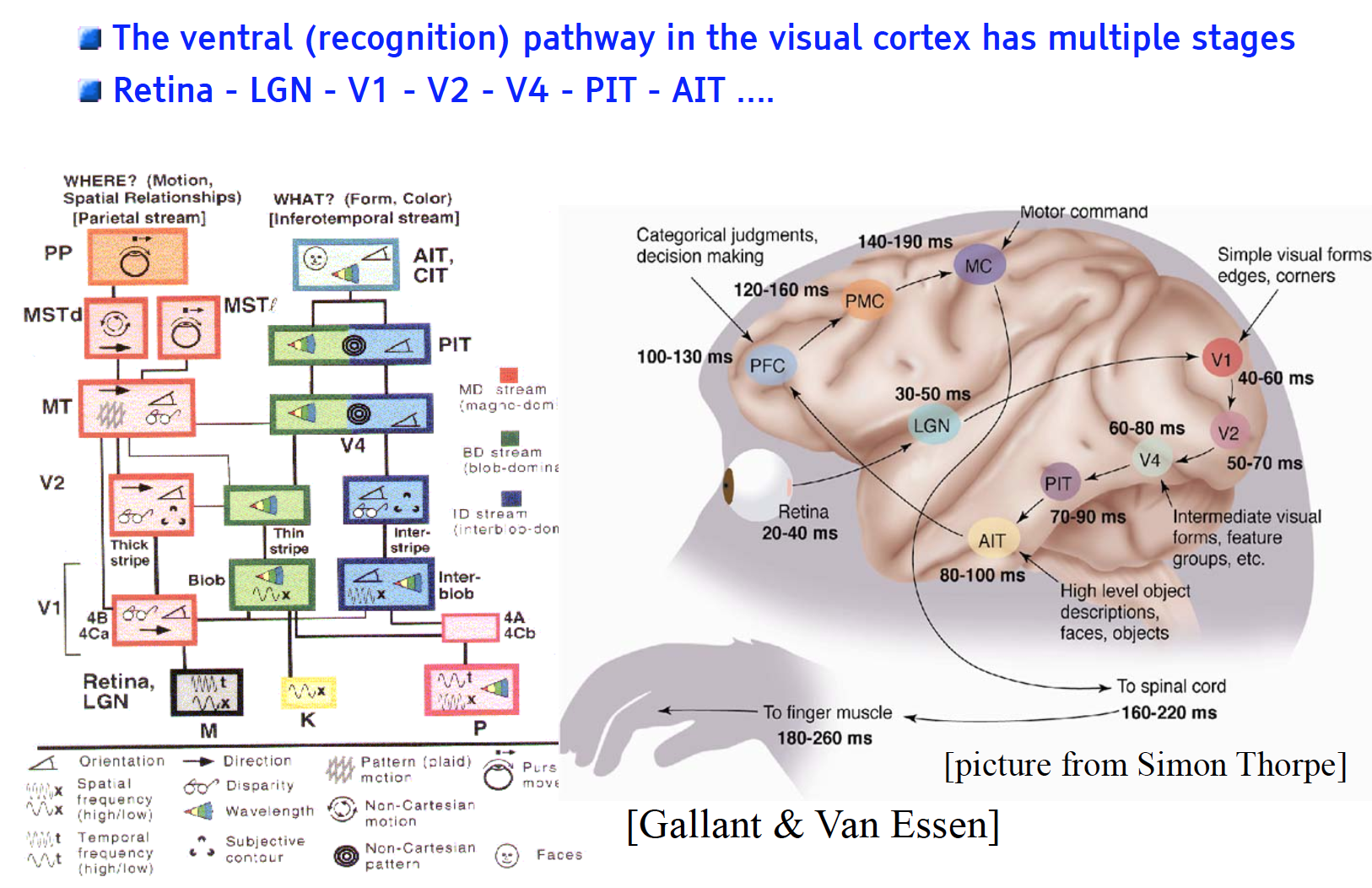 CS8725 - Supervised Learning
What are ConvNets Good For
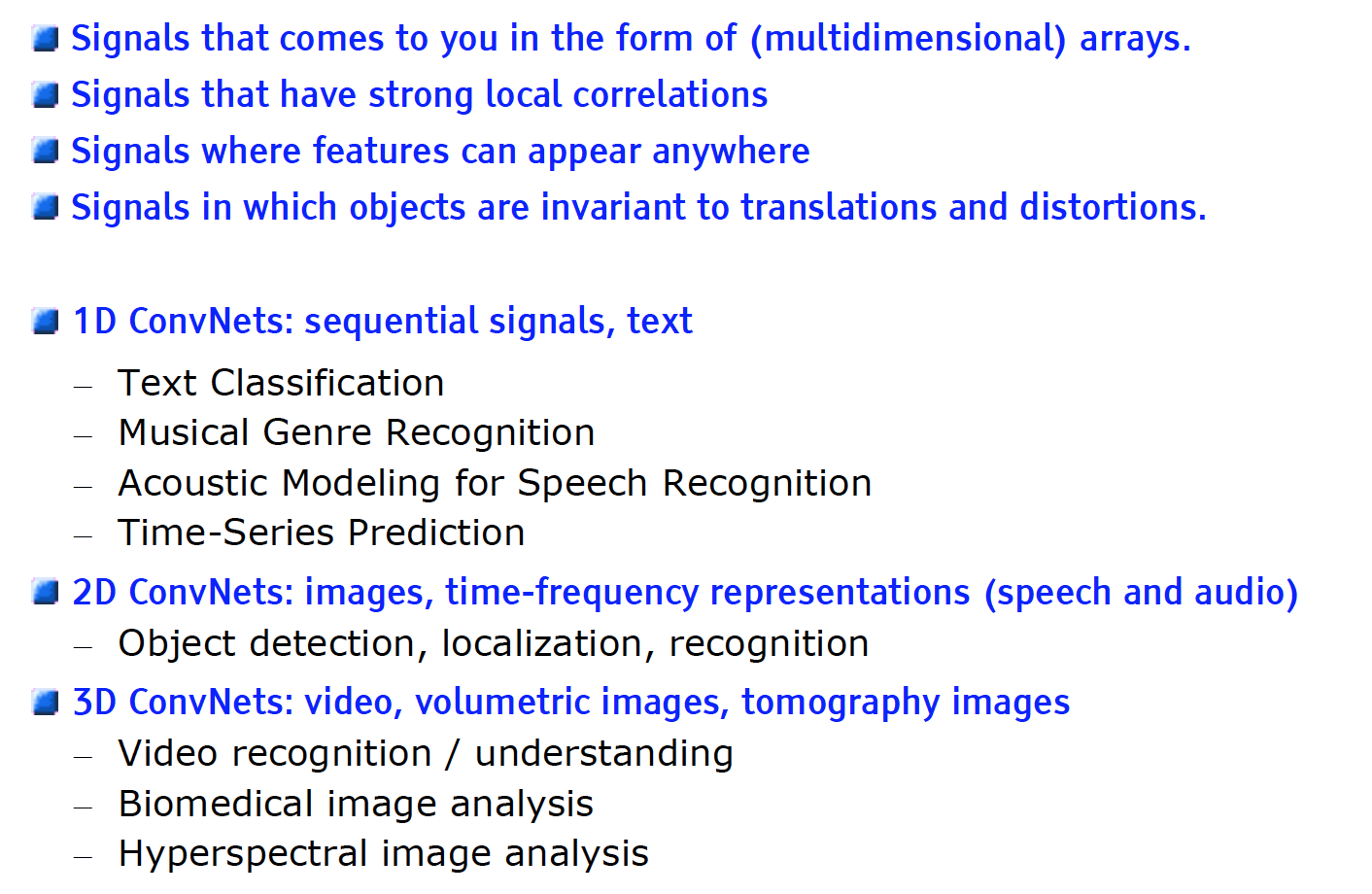 CS8725 - Supervised Learning
CNN – Translation Invariance
The 2-d planes of nodes (or their outputs) at subsequent layers in a CNN are called feature maps 
To deal with translation invariance, each node in a feature map has the same weights (based on the feature it is looking for), and each node connects to a different overlapping receptive field of the previous layer 
Thus each feature map searches the full previous layer to see if, where, and how often its feature occurs (precise position less critical)
The output will be high at each node in the map corresponding to a receptive field where the feature occurs
Later layers could concern themselves with higher order combinations of features and rough relative positions
Each calculation of a node’s net value, Σxw+b in the feature map, is called a convolution, based on the similarity to standard convolutions
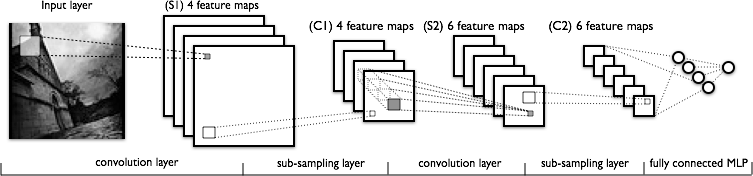 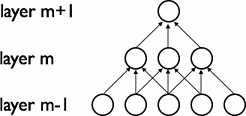 CS8725 - Supervised Learning
[Speaker Notes: Exact position of detected feature not important, but the relative positions can be and can be captured by later layers
5x5, 4x4 common
Convolution input, kernel (learned convolution of weights - tensor), and feature map output]
CNN Structure
Each node (e.g. convolution) is calculated for each receptive field in the previous layer
During training the corresponding weights are always tied to be the same (ala BPTT) 
Thus a relatively small number of unique weight parameters to learn, although they are replicated many times in the feature map
Each node output in CNN is f(Σxw + b) (ReLU, tanh etc.)
Multiple feature maps in each layer
Each feature map should learn a different translation invariant feature
Since after first layer, there are always multiple feature maps to connect to the next layer, it is a pre-made human decision as to which previous maps the current convolution map receives inputs from, could connect to all or a subset
Convolution layer causes total number of features to increase
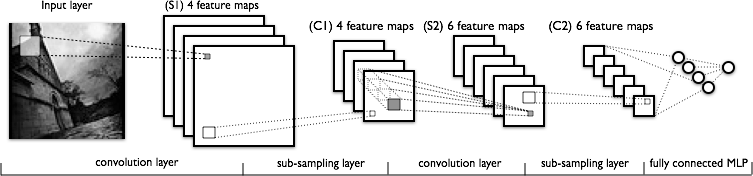 CS8725 - Supervised Learning
[Speaker Notes: Note increase in first convolution layer from initial image
Some models let each node have a unique (rather than shared) bias weight
Total features increase, but not the volume of any given feature map stays same (zero-padded) or decreases (save)]
Sub-Sampling (Pooling)
Convolution and sub-sampling layers are interleaved
Sub-sampling (Pooling) allows number of features to be diminished, and to pool information
Pooling replaces the network output at a certain point with a summary statistic of nearby outputs
Max-Pooling common (Just as long as the feature is there, take the max, as exact position is not that critical), also averaging, etc.
Pooling smooths the data  and reduces spatial resolution and thus naturally decreases importance of exactly where a feature was found, just keeping the rough location – translation invariance
2x2 pooling would do 4:1 compression, 3x3 9:1, etc.
Convolution usually increases number of feature maps, pooling keeps same number of reduced maps (one-to-one correspondence of convolution map to pooled map) as the previous layer
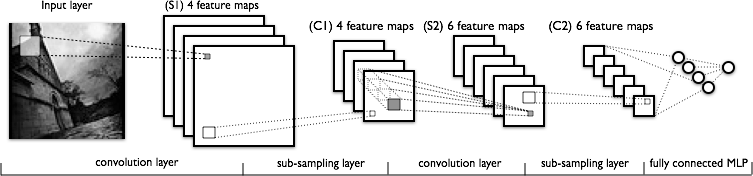 CS8725 - Supervised Learning
[Speaker Notes: L2 pooling – Square root of sum of the activation squares in the field – ~average magnitude
Max pooling – winner take all for receptive field
Small fields most common (2x2), also allows for deeper network
Note depth of network is basically decided by the sub sampling pool size, since once the feature maps are small (e.g. 5x5) there no more room for convoluting and need to just put then in the MLP
Can get some effects of Pooling and save computation by having convolutional layers less tightly overlapped (stride)]
Pooling Example (Summing or averaging)
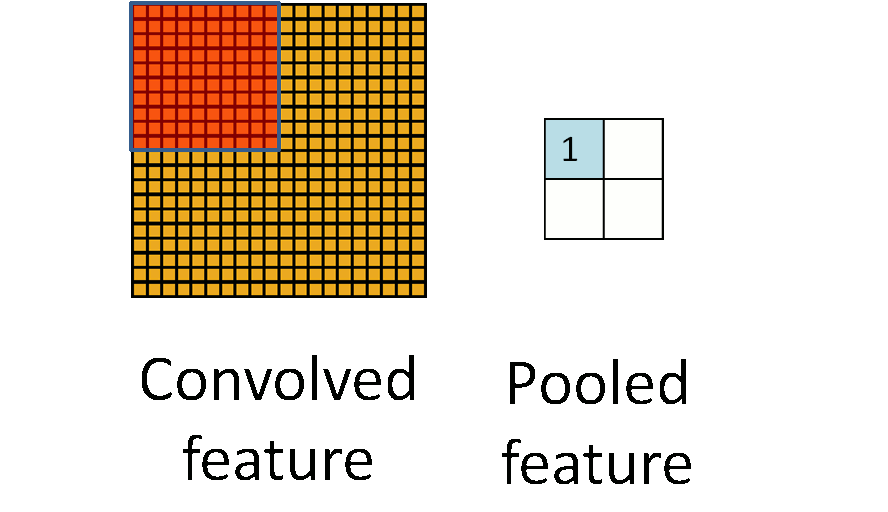 CS8725 - Supervised Learning
[Speaker Notes: Usually smaller receptive fields, can overlap some]
Pooling (cont.)
Common layers are convolution, non-linearity, then pool (repeat)
Note that pooling always decreases map volumes (unless pool stride = 1, highly overlapped), making real deep nets more difficult.  Pooling is sometimes used only after multiple convolved layers and sometimes not at all. 
At later layers pooling can make network invariant to more than just translation – learned invariances
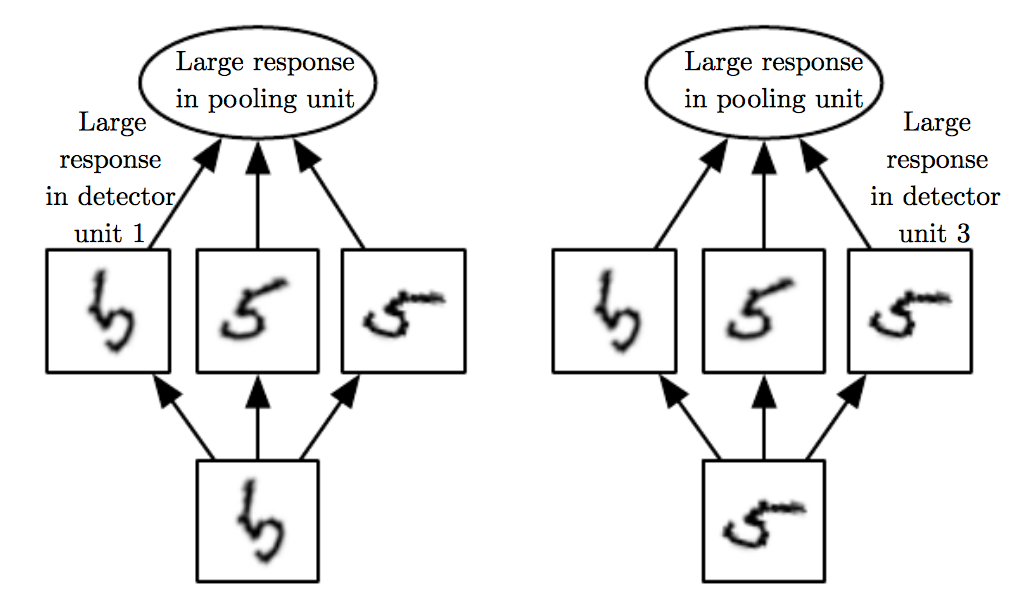 CS8725 - Supervised Learning
[Speaker Notes: Create “Grandmother” cells corresponding do different variants of the concept]
CNN Training
Trained with BP but with weight tying in each feature map
Randomized initial weights through entire network
Just average the weight updates over the tied weights in feature map layers
Convolution layer
Each feature map has one weight matrix for each input and one bias
Thus a feature map with a 5x5 receptive field (filter) would have a total of 26 weights, which are the same coming into each node of the feature map
If a convolution layer had 10 feature maps, then only a total of 260 unique weights to be trained in that layer (much less than an arbitrary deep net layer without sharing)
Sub-Sampling (Pooling) Layer
All elements of receptive field max’d, averaged, summed, etc.  Result multiplied by one trainable weight and a bias added, then passed through non-linear function (detector, e.g. ReLU) for each pooling node
If a layer had 10 pooling feature maps, then 20 unique weights to be trained
CS8725 - Supervised Learning
[Speaker Notes: Note that pooling (size and function) are hand-crafted by the network designer, though there is a trainable weight and bias to “tune” the pooling
Or BP variant
Can use Local response normalization or variants – effort to have feature maps learn different features, but not essential
But standard BP already deals with that since trying to minimize errors and if all hidden nodes learned the same function, then would get lousy accuracy, with easy problem could duplicate, but then that is all right.
Usually need more maps in layers (100s…)]
CNN Hyperparameters
Structure itself, number of layers, size of filters, number of feature maps in convolution layers, connectivity between layers, activation functions, final supervised layers, Pooling parameters, etc.
Drop-out often used in final fully connected layers for overfit avoidance – less critical in convolution/pooling layers which already regularize due to weight sharing
Stride – if don’t have to test every location for the feature (i.e. stride = 1), could sample more coarsely
Another option for down-sampling
As is, the feature map would always decrease in volume which is not always desirable - Zero-padding avoids this and lets us maintain up to the same volume
Would shrink fast for large kernel/filter sizes and would limit the depth (number of layers) in the network
Also allows the different filter sizes to fit arbitrary map widths
CS8725 - Supervised Learning
[Speaker Notes: Locally unique connections – Same map size but weights trained independently
Tiled convolution – neighbor node uses different kernel, but kernels repeat after some stride
Could have a stride value in each dimension]
ILSVRC Image net Large Scale Vision Recognition Competition
RGB: 224 x 224 x 3 = 150,528 raw real valued features
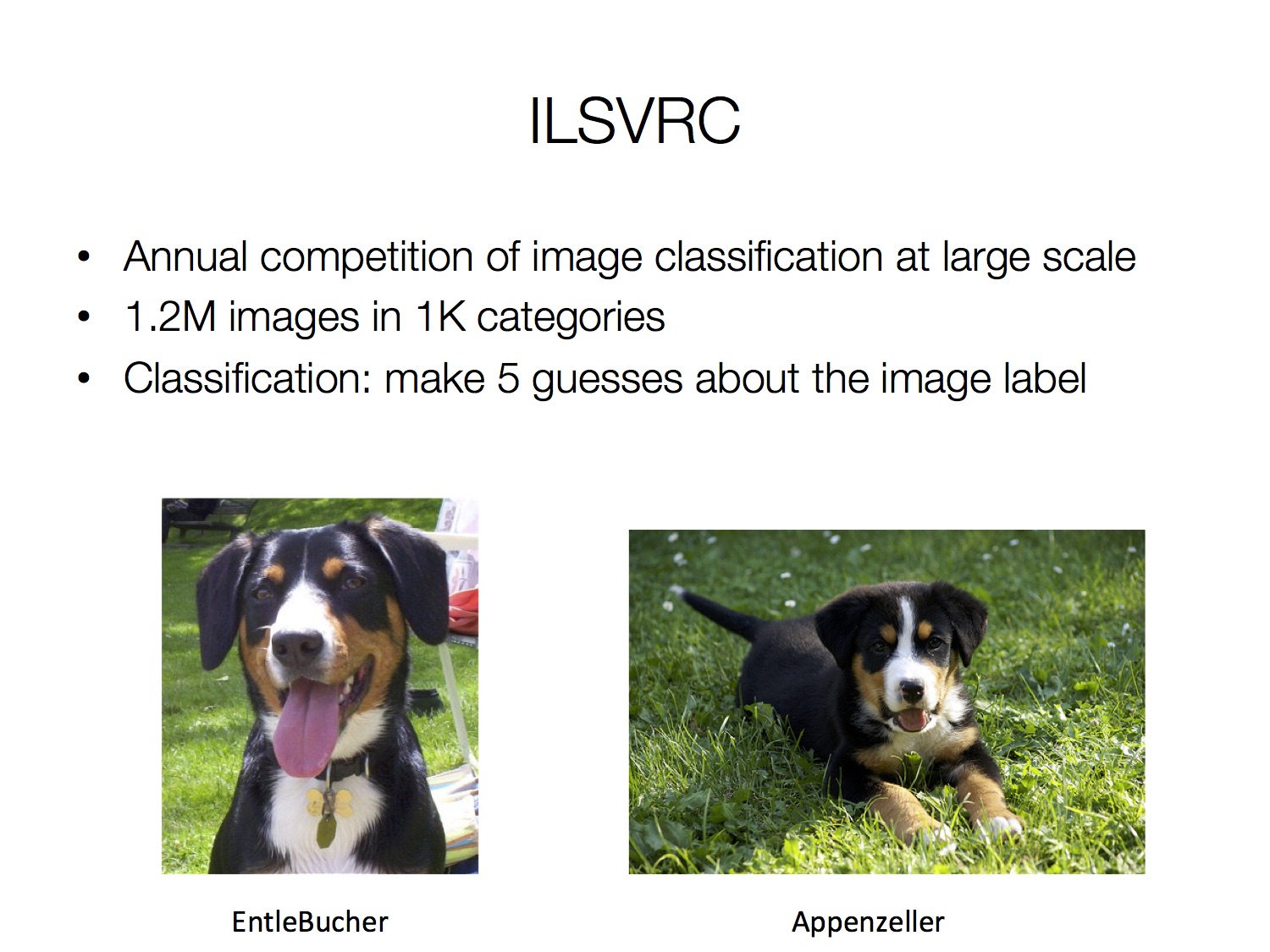 CS8725 - Supervised Learning
[Speaker Notes: Top-5 error – Is target label one of your top 5 predictions ) Dog, dogtype, etc.
224x224x3 (RGB) input – 150,000 raw input features
Image net larger 15M and 22k classes]
Example CNNs Structures ILSVRC winners
Note Pooling considered part of the layer
96 convolution kernels, then 256, then 384
Stride of 4 for first convolution kernel, 1 for the rest
Pooling layers with 3x3 receptive fields and stride of 2 throughout
Finishes with fully connected (fc) MLP with 2 hidden layers and 1000 output nodes for classes
CS8725 - Supervised Learning
[Speaker Notes: Alex Krizhevsky w/Hinton
Note Convolution and Pool often considered one convolutional layer (Layers are number of layers with convolution)
96 kernels/feature maps, then 256, etc.
/4 stride of 4 for convolution first layer, 1 for rest
/2 stride 2 overlapped pooling throughout – Alex net uses 3x3 pooling receptive field
Used local response normalization – Lateral inhibition approach with ReLUs which increase highest neurons while inhibiting local neighbors]
Example CNNs Structures ILSVRC winners
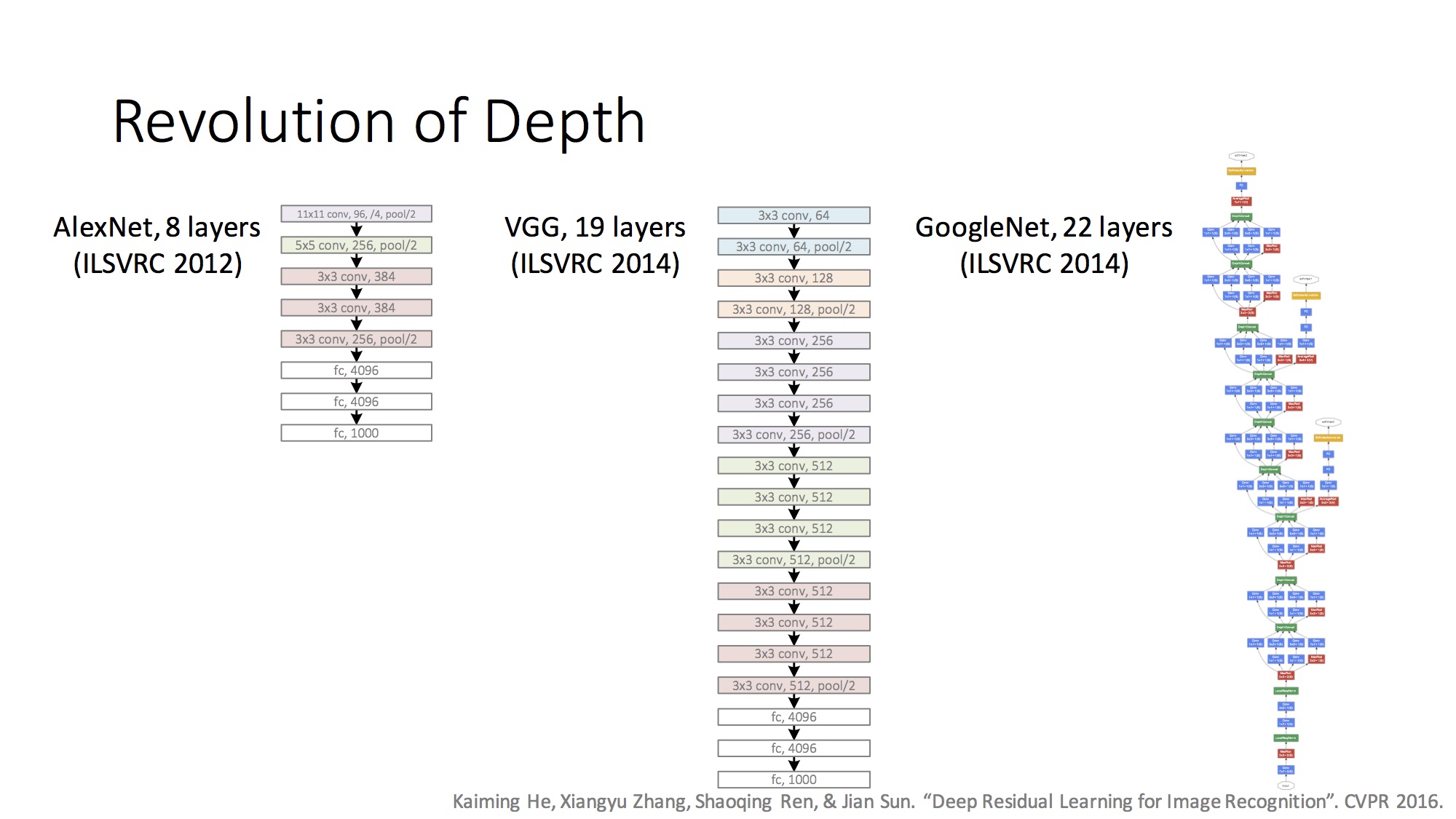 CS8725 - Supervised Learning
[Speaker Notes: VGG – Very Deep CNNs – Visual Geometry Group (VGG) Oxford, England - small filters 3x3 (smallest possible to give Up down left right) with more depth (19 layers), zero pad to maintain volume
Stride 1 for convolution, stride 2 for pooling, pooling only every 4 layers]
Increasing Depth
CS8725 - Supervised Learning
[Speaker Notes: 2015 - Ensemble of Residual Networks
Reaching human levels of discrimination
2016 – down to 3.0% with ensemble, but not a new model (boring?) – No new major architectures, reaching Bayes limit, Interest waned and many main competitors had moved on]
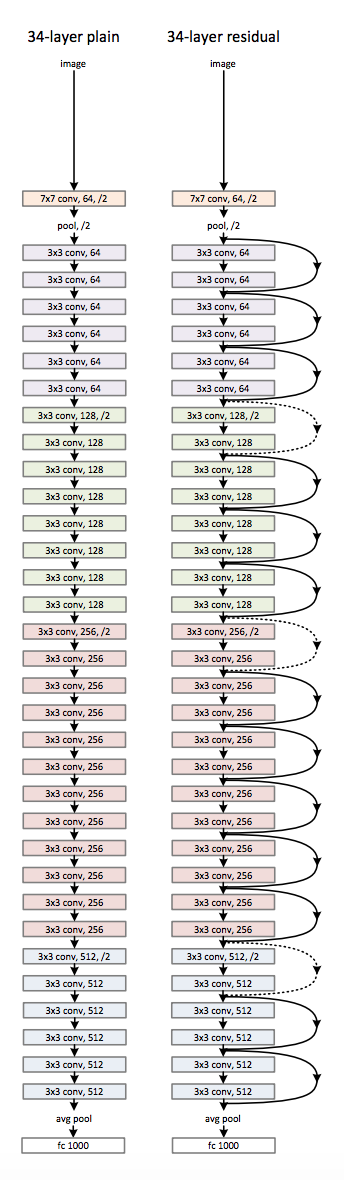 Go Deep with Residual Network
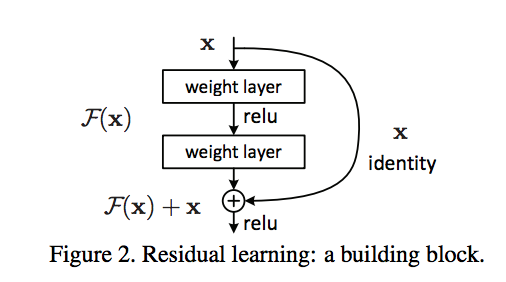 He et al., 2015
CS8725 - Supervised Learning
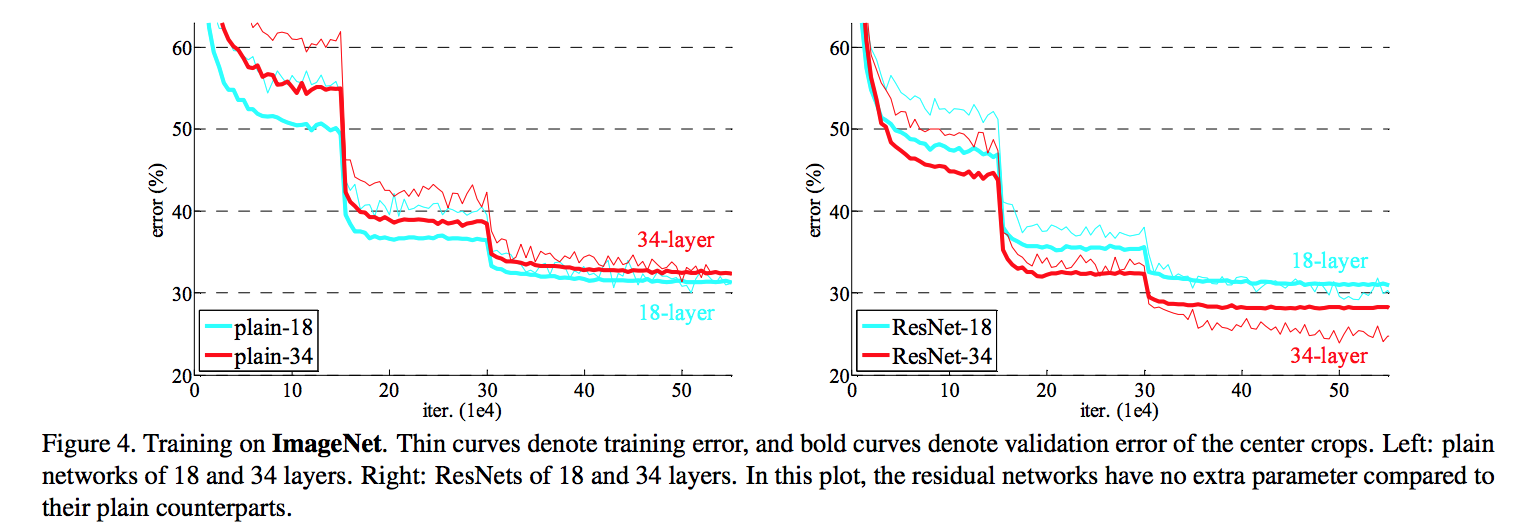 CS8725 - Supervised Learning
CNN Summary
High accuracy for image applications – Breaking all records and doing it using just using just raw pixel features!
Special purpose net – good for images or problems with strong grid-like or sequential local spatial/temporal correlation
Once trained on one problem (e.g. vision) could use same net (often tuned) for a new similar problem – general creator of vision features  (Transfer learning)
Unlike traditional nets, handles variable sized inputs
Same filters and weights, just convolve across different sized image and dynamically scale size of pooling regions (not # of nodes), to normalize
Different sized images, different length speech segments, etc.
Lots of hand crafting and CV tuning to find the right recipe of receptive fields, layer interconnections, etc.
Lots more Hyperparameters than standard nets, and even than other deep networks, since the structures of CNNs are more handcrafted
CNNs getting wider and deeper with speed-up techniques (e.g. GPU, ReLU, etc.) and lots of current research, excitement, and success
CS8725 - Supervised Learning
[Speaker Notes: Dynamic size – Pooling region just sums/maxes over an area with one final weight so no hard changes when we adjust pool region size
Simard 2003, Simple consistent CNN structure 5x5 with 2x2 subsampling with number of features 5 in first C-layer, 50 in next, until too small. 
Don’t actually used pool layer as instead just connect every other node which samples rather than max/average.
Each layer reduces feature size by (n-3)/2.  Just two layers for mnist.
They also use elastic distortions which is a type of jitter to get increased data. 99.6% - best at the time, Distortions also help a lot with standard MLP
Thus an approach with less Hyperparameter fiddling
Ciresan and Schmidhuber 2012, Multi column DNN.  CNN with depth 6-10 (deeper if initial input image is bigger), and wider on fields, 1-2 hidden layers in MLP, columns are CNNs (an ensemble with different parameters, features, etc.) where their output is averaged, jitter inputs, multi-day GPU training, annealed LR (.001 dropping to .00003) 99.76% mnist]
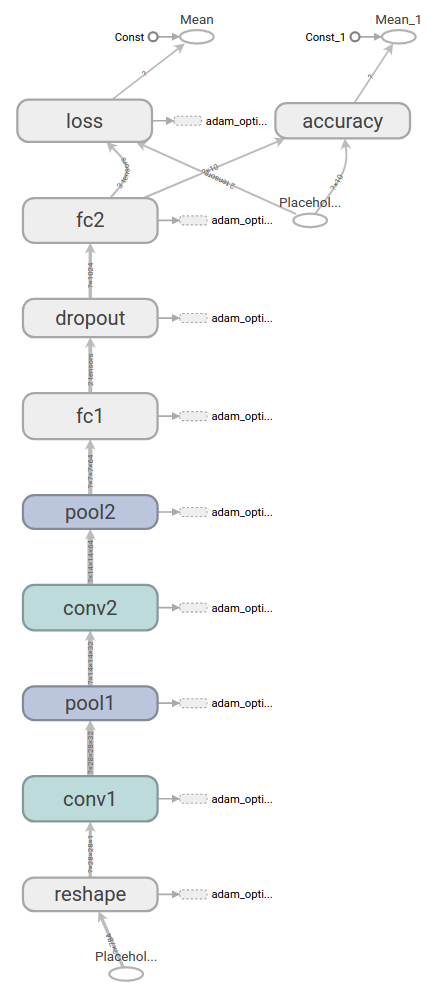 Build a DCNN to classify digital images
on MNIST dataset
CS8725 - Supervised Learning
Key code
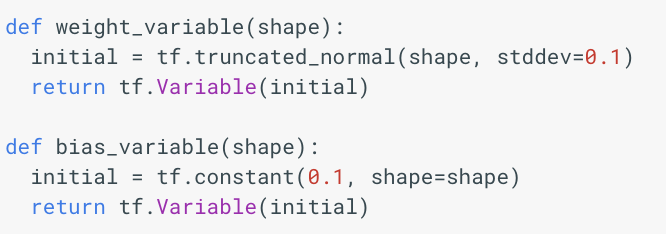 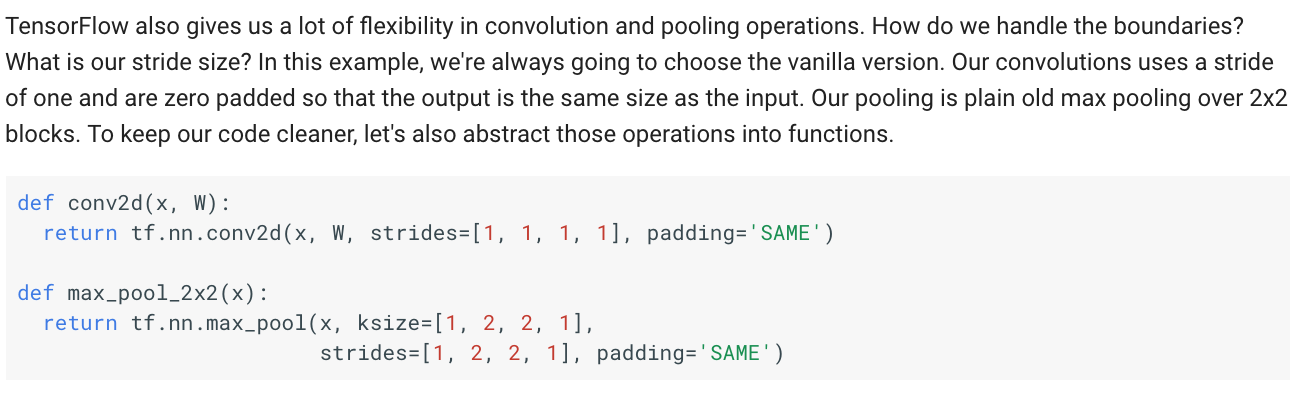 CS8725 - Supervised Learning
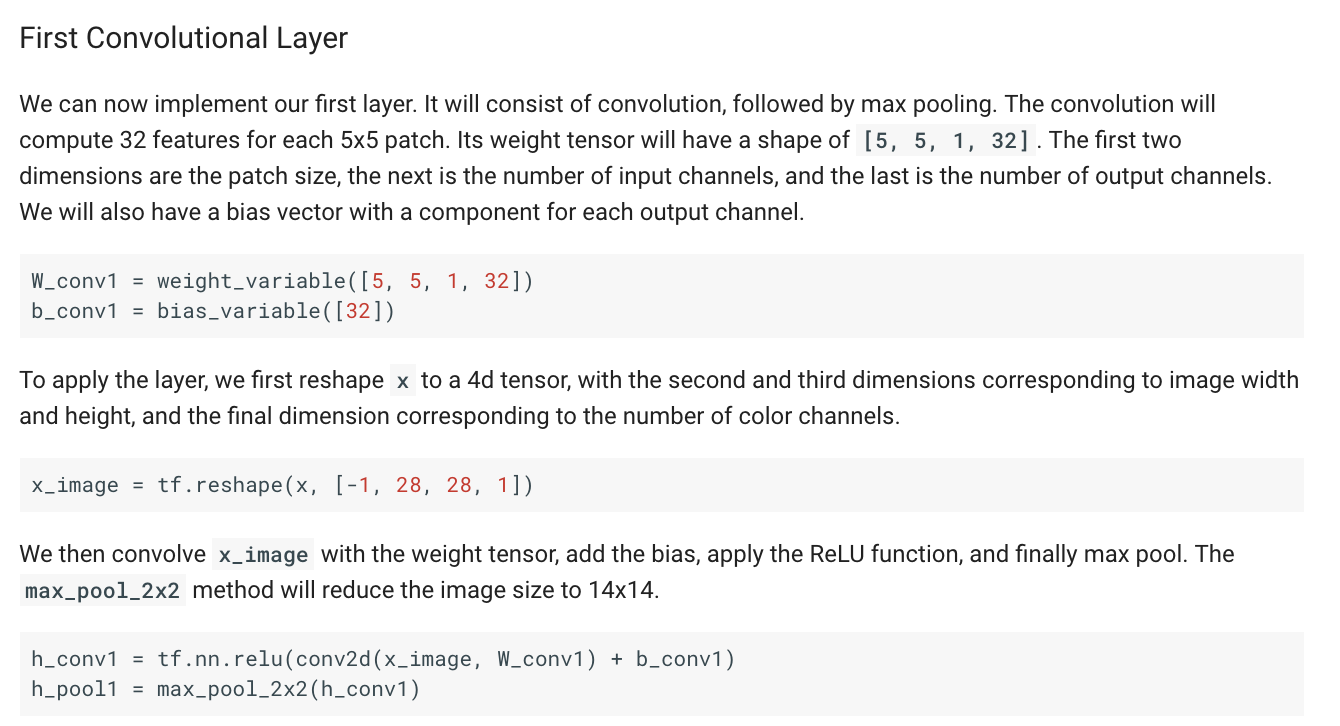 CS8725 - Supervised Learning
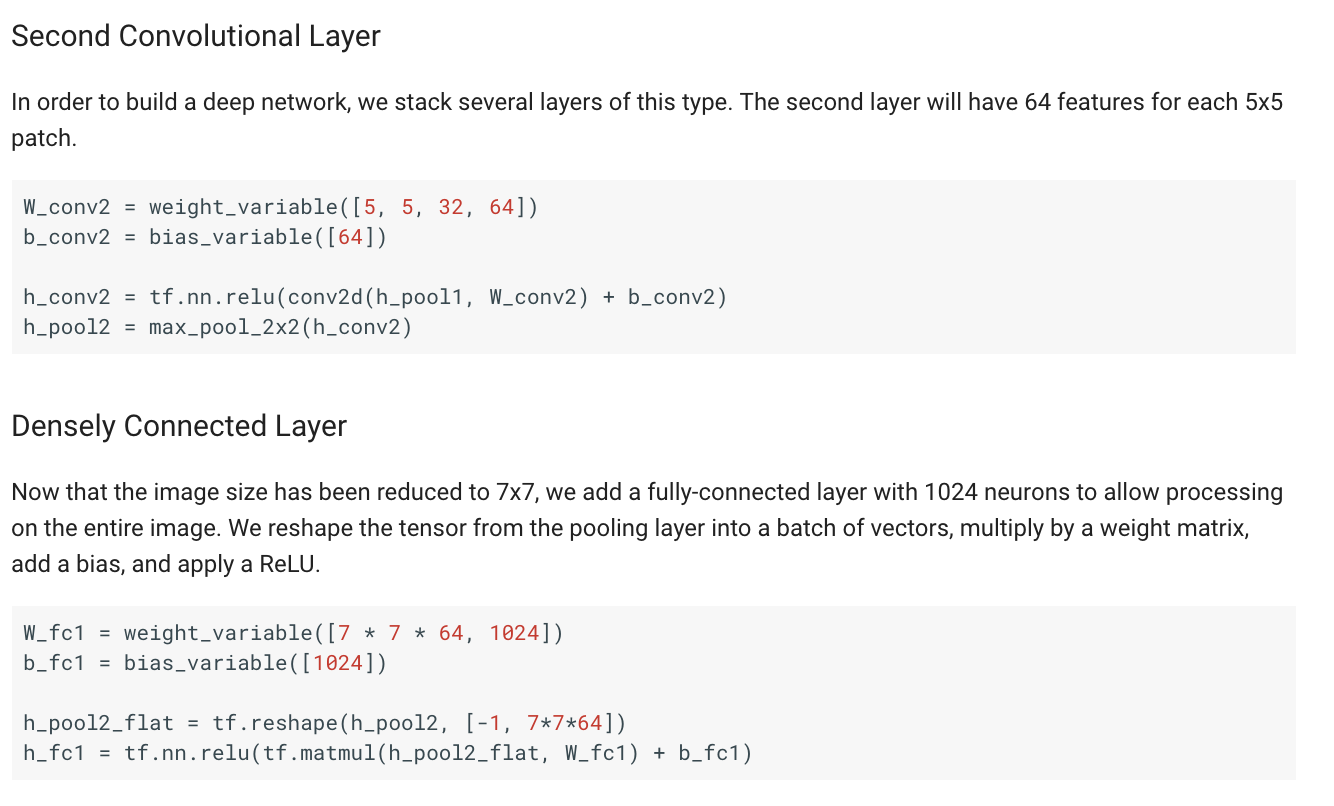 CS8725 - Supervised Learning
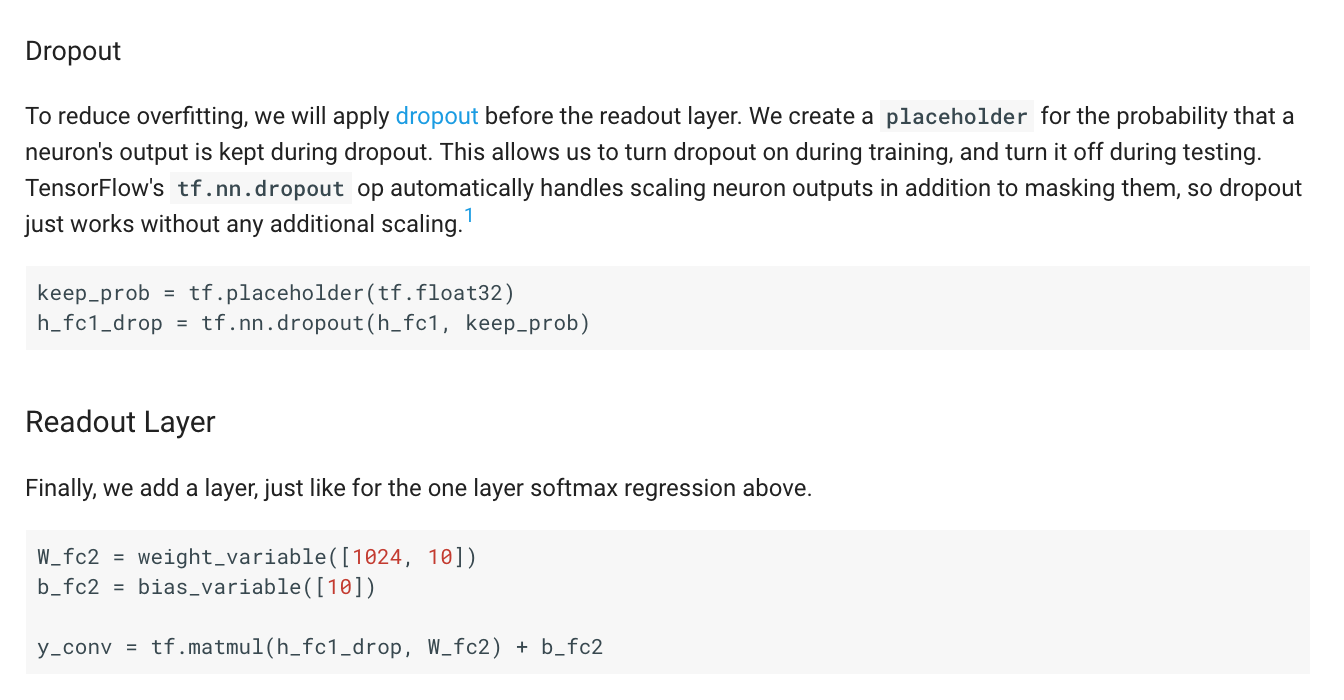 CS8725 - Supervised Learning
Train and Evaluate
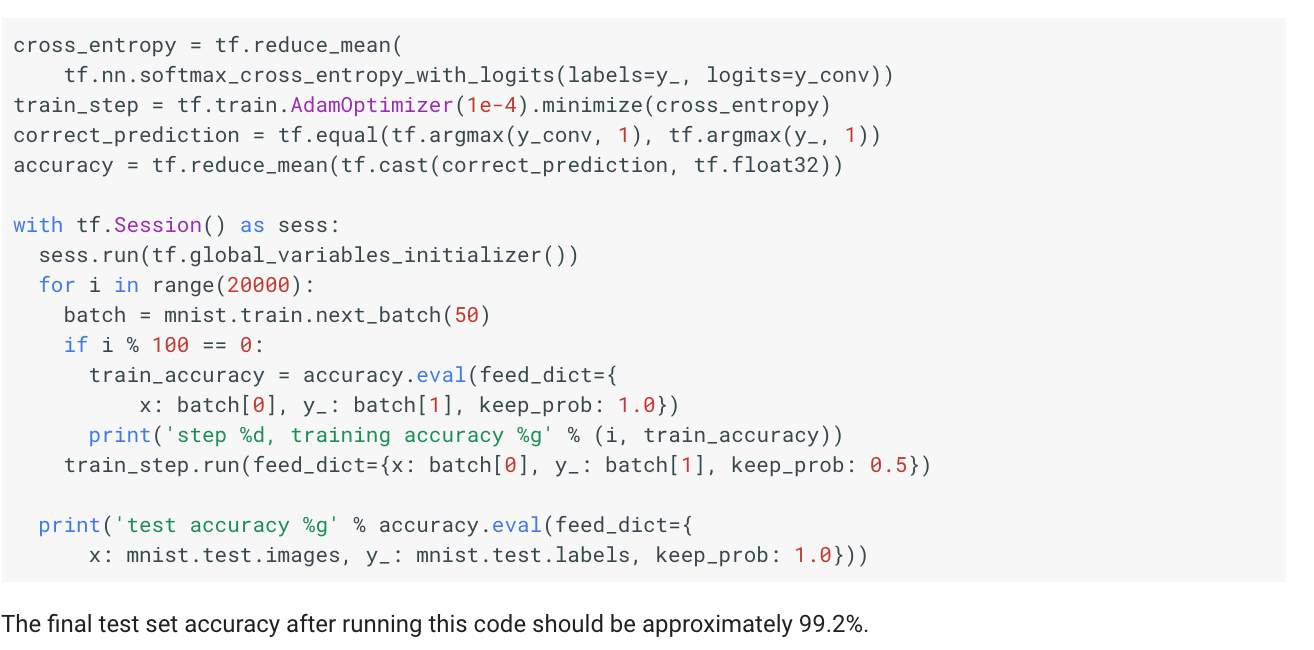 CS8725 - Supervised Learning
Dilated Convolution
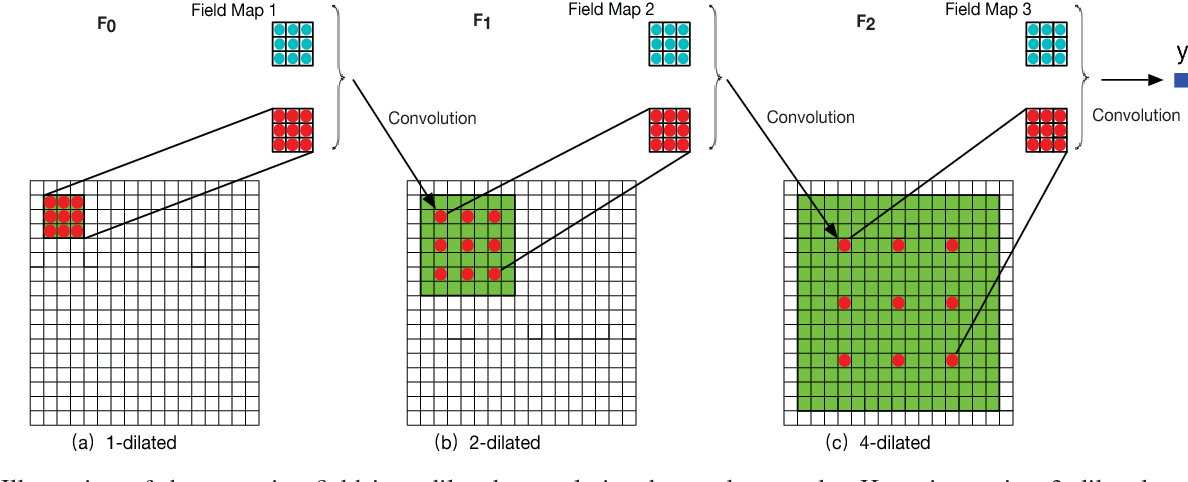 CS8725 - Supervised Learning
Deep Belief Network – Learning Representation of Data First
CS8725 - Supervised Learning
o
f(Σ)
f(Σ)
f(Σ)
…
f(Σ)
Vanishing
Gradient
……
f(Σ)
f(Σ)
…
f(Σ)
f(Σ)
f(Σ)
…
f(Σ)
1
x1
x2
……
xd
CS8725 - Supervised Learning
Why Deep Learning? – A Face Recognition Analogy
Face or not ?
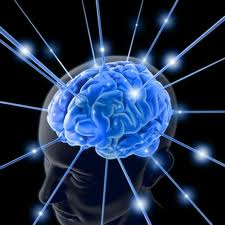 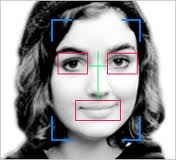 ……
Lines, circles, squares
Brain Learning
Image pixels
CS8725 - Supervised Learning
Learning Representation First
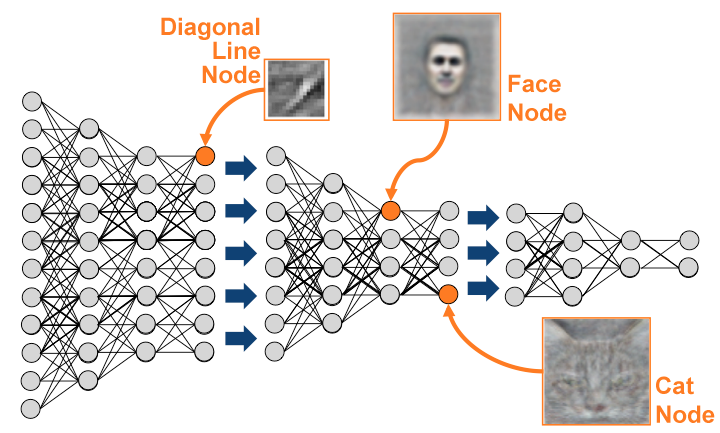 CS8725 - Supervised Learning
http://theanalyticsstore.com/deep-learning/
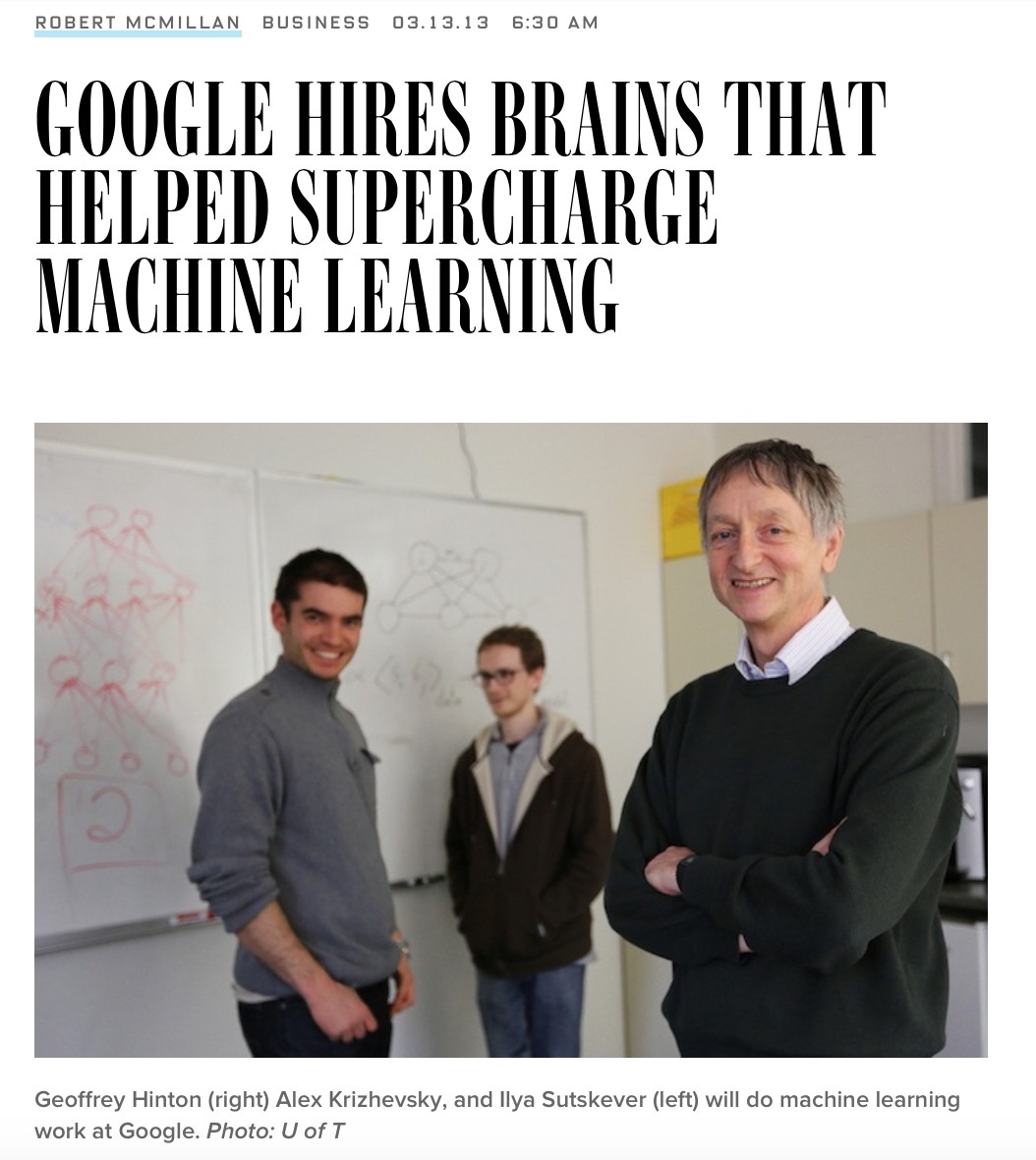 A Deep Learning Success
CS8725 - Supervised Learning
Energy Based Models
p(x) – probability of our data; data is represented by feature vector x.
 
	and


Attach an energy function (ie, E(x)) to score a configuration (ie, each possible input x).

We want desirable data to have low energy.  Thus, tweak the parameters of E(x) accordingly.
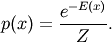 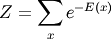 Restricted Boltzann Machines (RBM)
CS8725 - Supervised Learning
EBMs with Hidden Units
To increase power of EBMs, add hidden variables.

By using the notation,


We can rewrite p(x) in a form similar to the standard EBM,
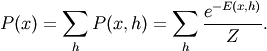 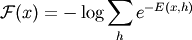 Free energy
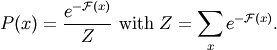 log(P(x)) = -F(x) – log(Z)
Restricted Boltzmann Machines (RBM)
CS8725 - Supervised Learning
Tweakin’ Parameters
Now we need to adjust the model so it reflects our data, do ML 
 Likelihood fn

 Avg. Log-likelihood fn
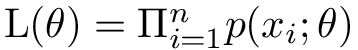 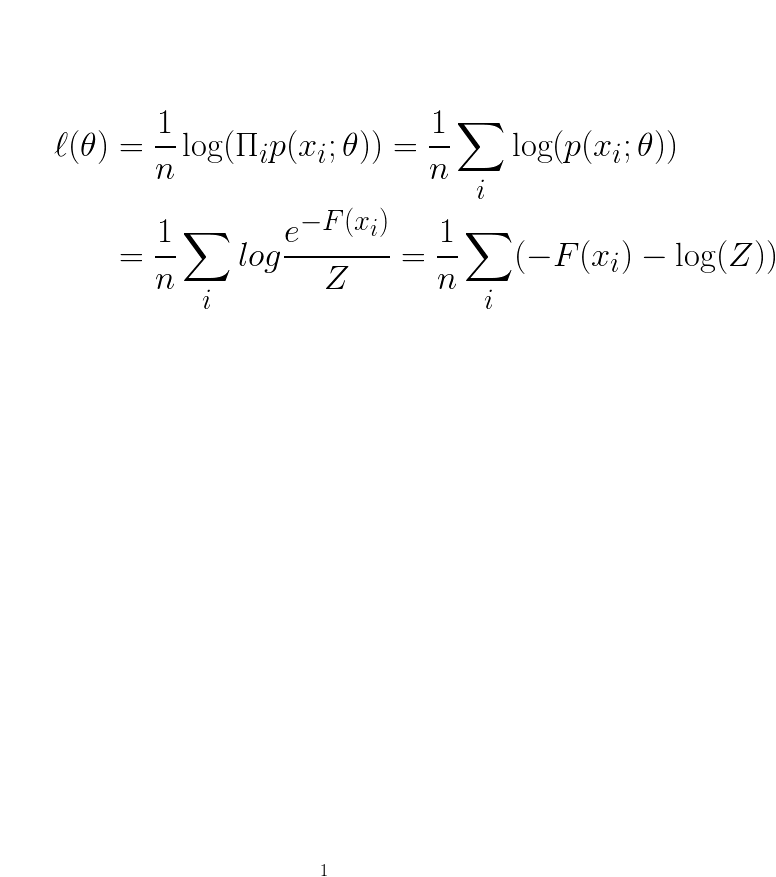 CS8725 - Supervised Learning
Tweakin’ Parameters
Take the derivative
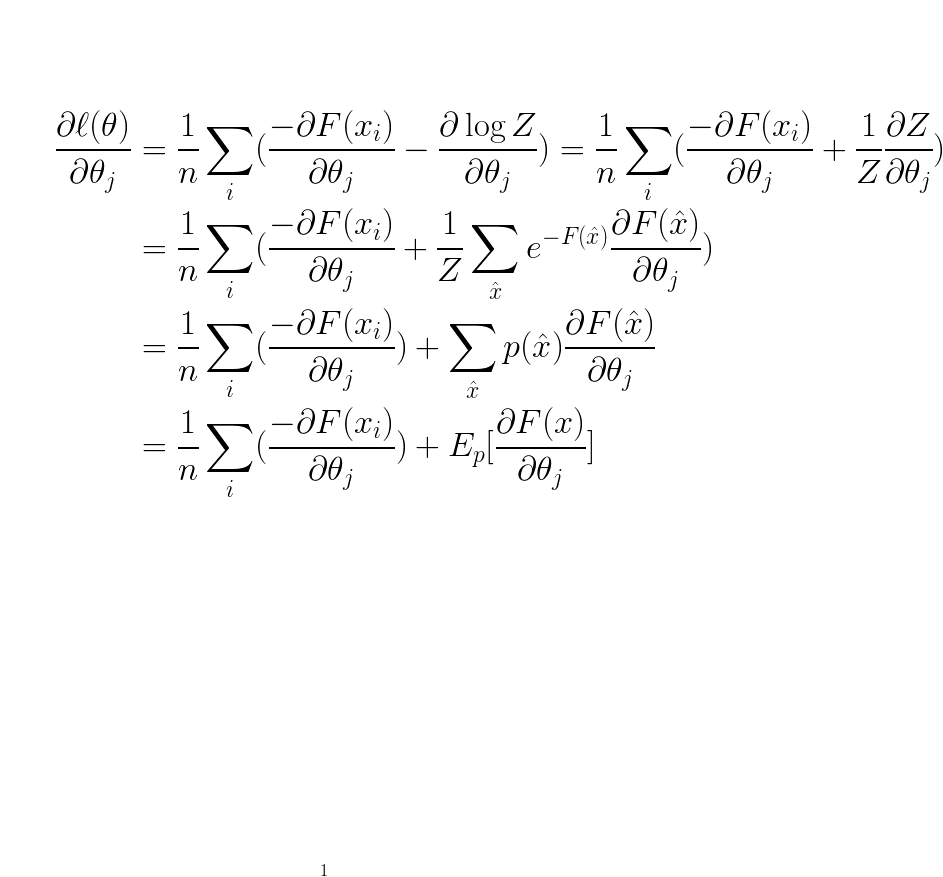 -
-
-
-
-
-
-
CS8725 - Supervised Learning
Tweakin’ Parameters
Take the derivative
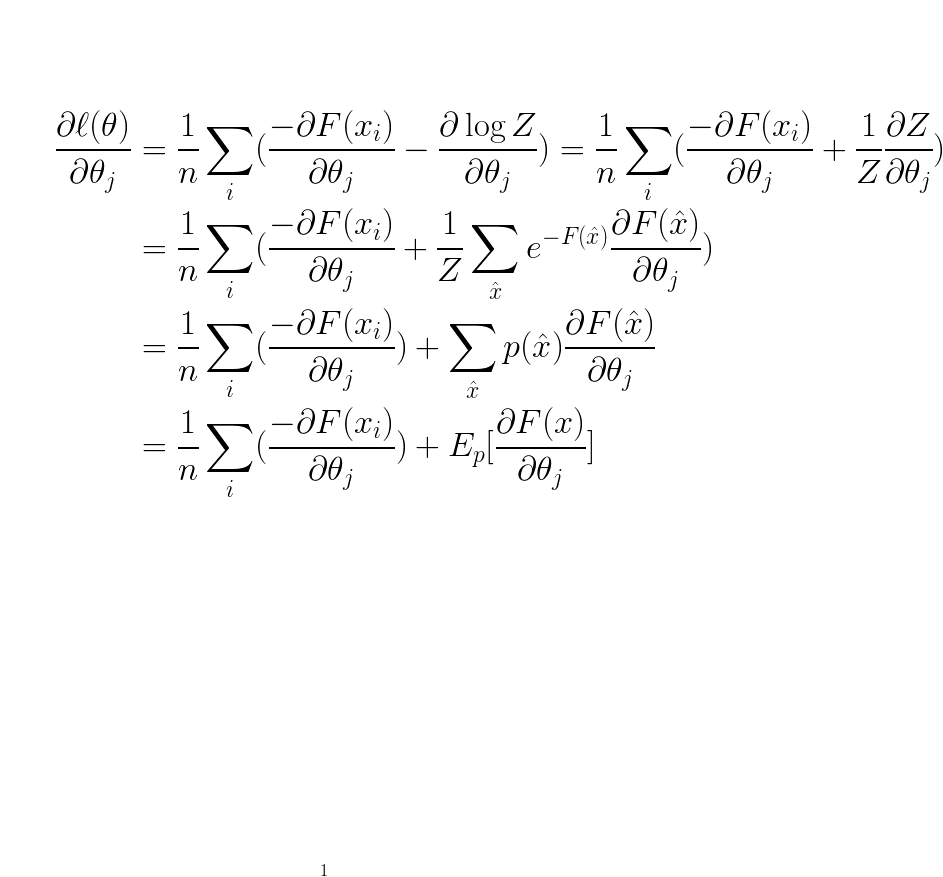 This is an expectation over all possible configurations of input x.
Can think of as an expectation over dataset.
Restricted Boltzann Machines (RBM)
CS8725 - Supervised Learning
Transition to RBM
Looks like training a EBM is, in general,  a tall task.  But after much 




Jump to an end result…
 Restricted Boltzmann Machines (RBM)
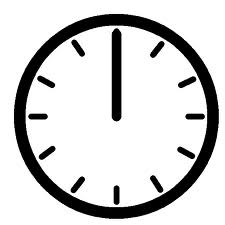 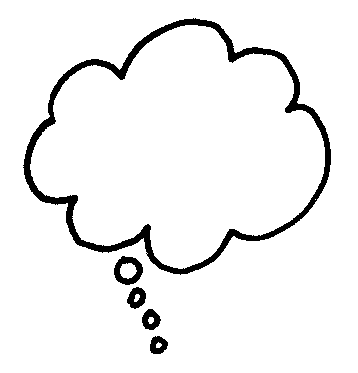 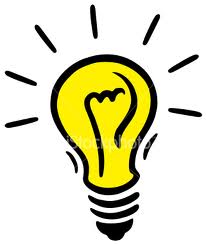 CS8725 - Supervised Learning
RBMs
Represented by a bipartite graph, with symmetric, weighted connections 
One layer has visible nodes and the other hidden (ie, latent) variables.
Notes are often binary , stochastic units (ie, assume 0 or 1 based on probability)
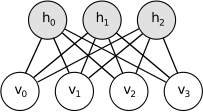 CS8725 - Supervised Learning
Unsupervised Restricted Boltzmann Machine (RBM)
hidden layer
cj
A model for a distribution over two layers of binary nodes
 Probability is defined via an “energy”
h
wij
v
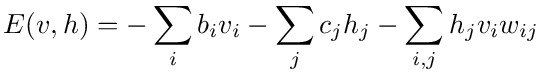 bi
visible layer
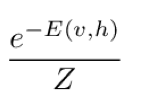 p(v,h) =
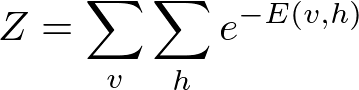 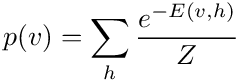 CS8725 - Supervised Learning
What’s gained by “Restricted”
1) Conditional probabilities factor nicely

2) Using binary units, we also can get


So we can get a sample of the visible or hidden nodes easily...
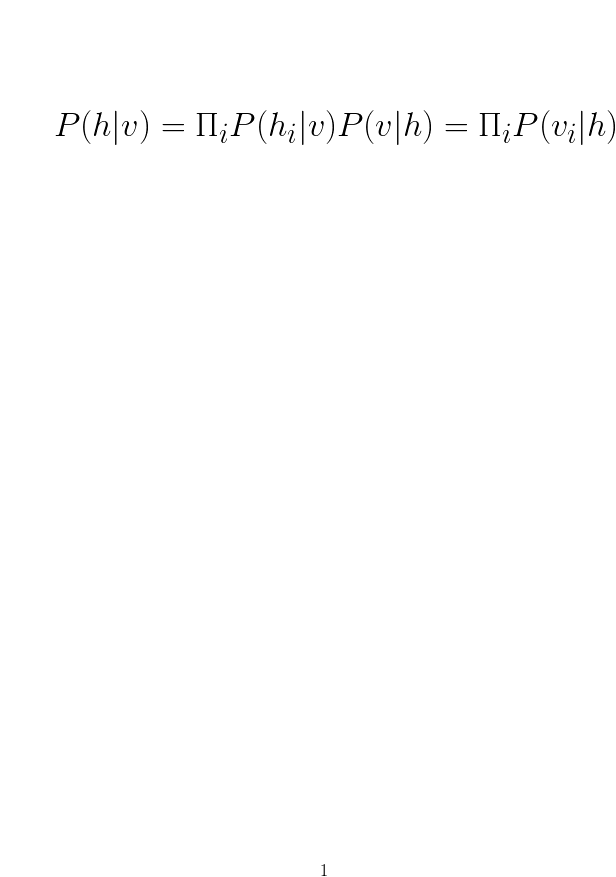 and
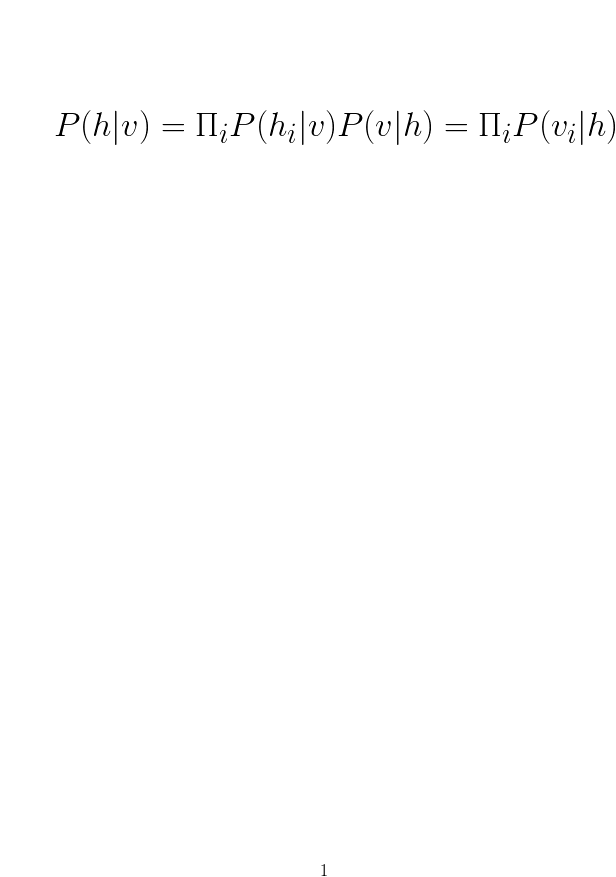 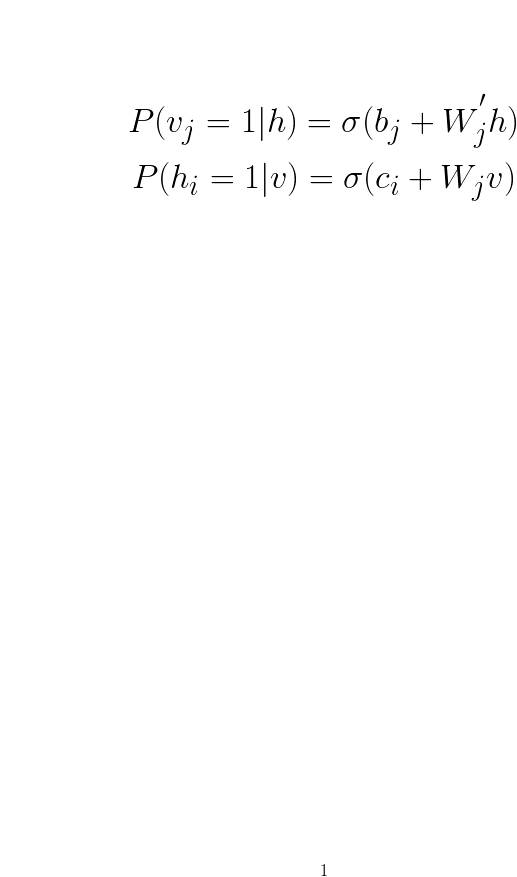 Restricted Boltzann Machines (RBM)
CS8725 - Supervised Learning
Training a RBM – Maximum Likelihood
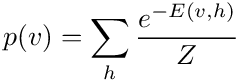 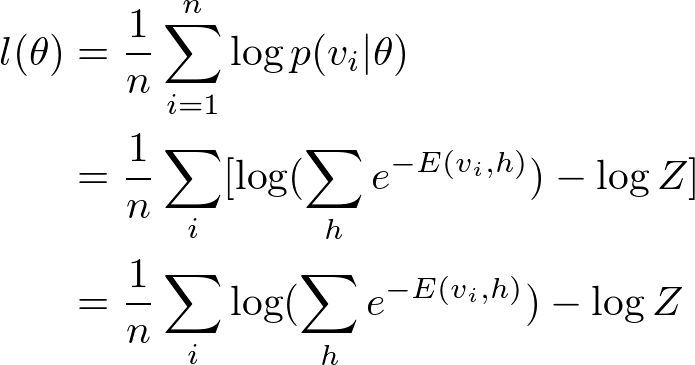 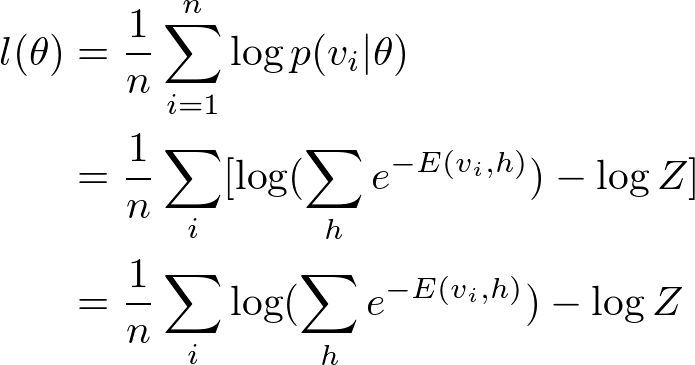 CS8725 - Supervised Learning
Gibbs Sampling
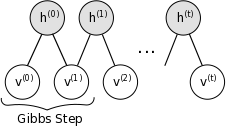 Can sample from p(v,h) by repeatedly sampling from v and h using the eqns. for p(v|h) and p(h|v). 
As t →∞, (v(t) ,h(t)) converge to samples of p(v,h).
But… hard to know when equilibrium has been reach, can be computationaly expensive
Restricted Boltzann Machines (RBM)
CS8725 - Supervised Learning
Training a RBM - Contrastive Divergence based on Gibbs Sampling
Instead of attempting to sample from joint distribution p(v,h) (i.e. p∞), sample from p1(v,h).
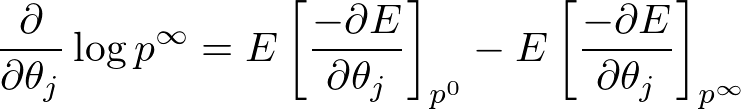 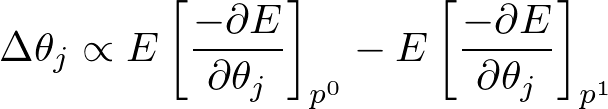 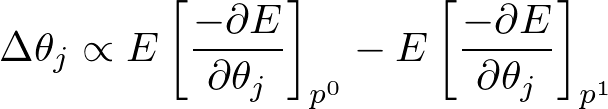 Hinton, Neural Computation(2002)
CS8725 - Supervised Learning
Learning Rule
Recall energy function

Calculating derivatives…



So,
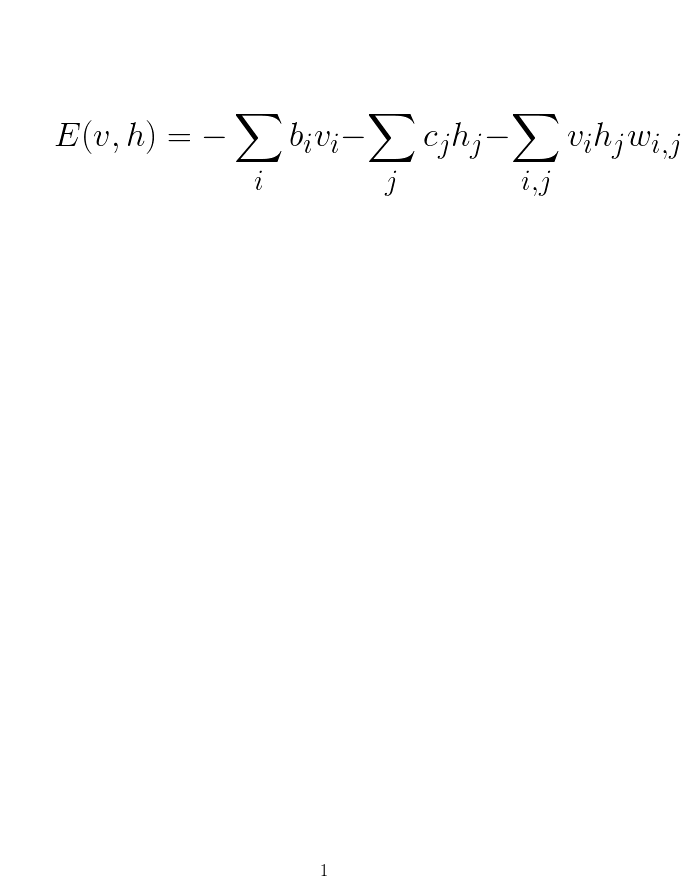 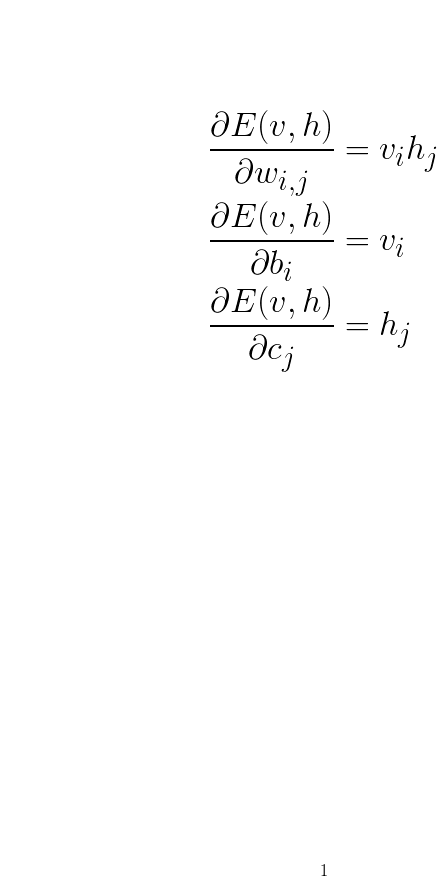 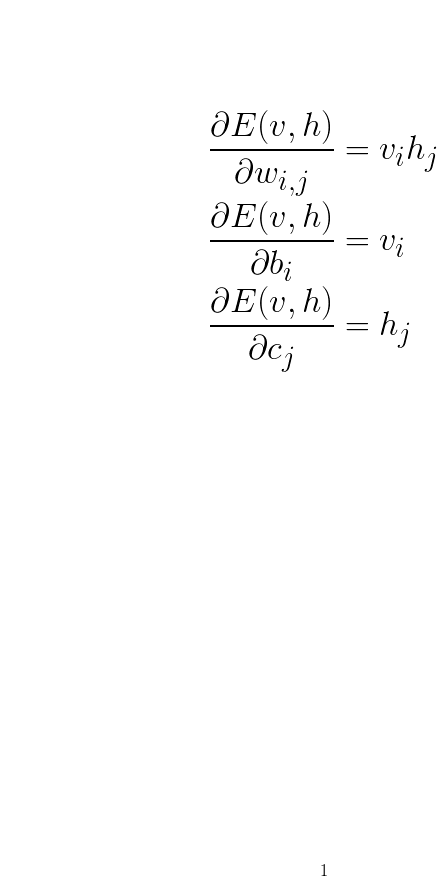 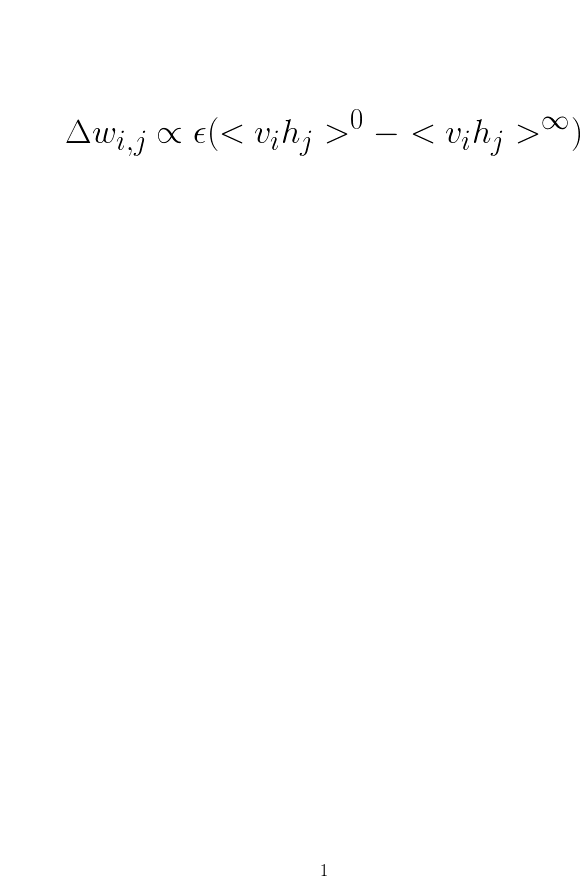 CS8725 - Supervised Learning
A quick way to learn an RBM
Start with a training vector on the visible units.
Update all the hidden units in parallel
Update the all the visible units in parallel to get a “reconstruction”.
Update the hidden units again.
j
j
i
i
t = 0                 t = 1
reconstruction
data
This is not following the gradient of the log likelihood. But it works well. It is approximately following the gradient of another objective function (Carreira-Perpinan & Hinton, 2005).
CS8725 - Supervised Learning
Training a RBM via Contrastive Divergence
Gradient of the likelihood with respect to wij ≈ the difference between interaction of vi and hj at time 0 and at time 1.
j
j
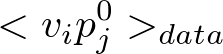 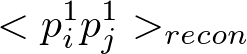 i
i
Hidden
Layer
t = 0                 t = 1
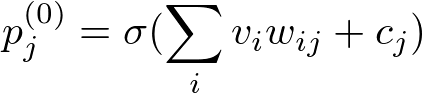 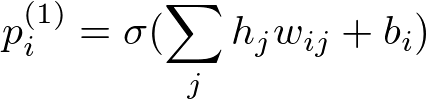 Visible
Layer
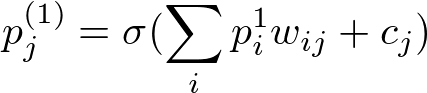 Hinton, Neural Computation(2002)
CS8725 - Supervised Learning
Training a RBM via Contrastive Divergence
Gradient of the likelihood with respect to wij ≈ the difference between interaction of vi and hj at time 0 and at time 1.
j
j
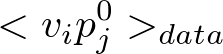 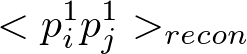 i
i
Hidden
Layer
t = 0                 t = 1
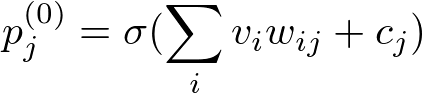 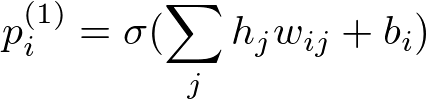 Visible
Layer
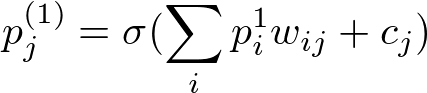 Hinton, Neural Computation(2002)
CS8725 - Supervised Learning
Training a RBM via Contrastive Divergence
Gradient of the likelihood with respect to wij ≈ the difference between interaction of vi and hj at time 0 and at time 1.
j
j
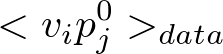 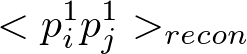 i
i
Hidden
Layer
t = 0                 t = 1
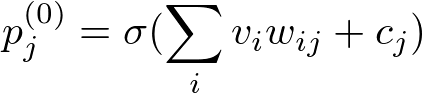 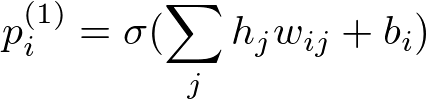 Visible
Layer
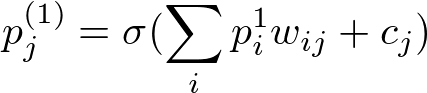 σ: sigmoid function
Δwi,j = <vi pj0> - <pi1pj1>
Hinton, Neural Computation(2002)
CS8725 - Supervised Learning
Challenges with RBMs
A number of choices to be made
Types of nodes, learning weight, initial values, batch sizes, etc.
Care should be taken to avoid over-fitting

A RBM “manual” is available on line…
http://www.cs.utoronto.ca/~hinton/absps/guideTR.pdf

Software package: Pylearn2: http://deeplearning.net/software/pylearn2/

On both GPU and CPU
CS8725 - Supervised Learning
GPU Implementation
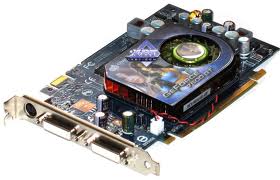 Calculations need for training and classification made use of CUDAMat and GPUs

Train with over one million parameters in about an hour
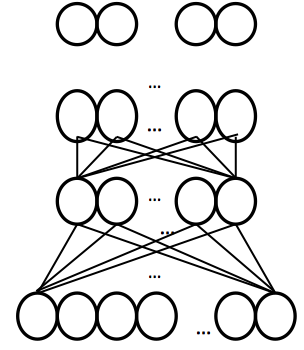 CS8725 - Supervised Learning
Why ???
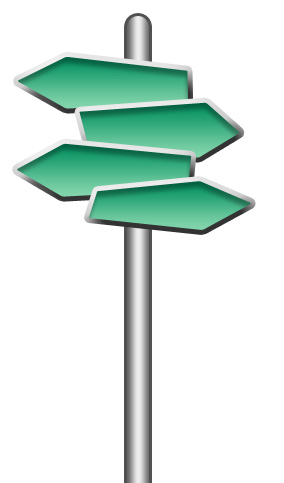 Okay, we can model p(x).  
But how to…
Find p(label|x).  We want a classifier!
Improve the model for p(x).
CS8725 - Supervised Learning
Deep Belief Nets
RBMs are typically used in stack
Train them up one layer at a time
Hidden units become visible units to the next layer up
If your goal is a discriminator, you train a classifier on the top level representation of your input.
data
CS8725 - Supervised Learning
Training a Deep Network
Weights are learned layer by layer via unsupervised learning.
Final layer is learned as a supervised neural network.
All weights are fine-tuned using supervised back propagation.
…
…
…
…
…
…
…
[0,1]
Hinton and Salakhutdinov, Science, 2006
CS8725 - Supervised Learning
Why stack them up? Why does this work?
This is a good question, with a long complicated answer.

Basically, doing so can improve a lower variation bound on the probability of training data under the model.
Hinton, Osindero, & The, 2006
CS8725 - Supervised Learning
How to generate from the model
To generate data: 
Get an equilibrium sample from the top-level RBM by performing alternating Gibbs sampling for a long time.
Perform a top-down pass to get states for all the other layers.

     So the lower level bottom-up connections  are not part of the generative model. They are just used for inference.
h3
Bonus when modeling p(x), we can see what the model believes in
h2
h1
data
Slide modified from Hinton, 2007
CS8725 - Supervised Learning
Deep Autoencoders
28x28
1000  neurons
They always looked like a really nice way to do non-linear dimensionality reduction:
But it is very difficult to optimize deep autoencoders using backpropagation.
We now have a much better way to optimize them:
First train a stack of 4 RBM’s
Then “unroll” them.  
Then fine-tune with backprop.
500 neurons
250 neurons
linear units
30
250 neurons
500 neurons
1000  neurons
Hinton & Salakhutdinov, 2006; slide form Hinton UCL tutorial
28x28
CS8725 - Supervised Learning
Some Applications
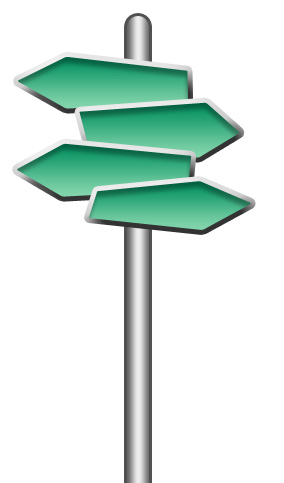 We will look at two applications done by Hinton’s Lab
A model for digit recognition
Cluster/search documents
CS8725 - Supervised Learning
Applications: A model of digit recognition
Classify digits (0 – 9) 
Input is a 28x28 image from MNIST (training 60k, test 10k examples)
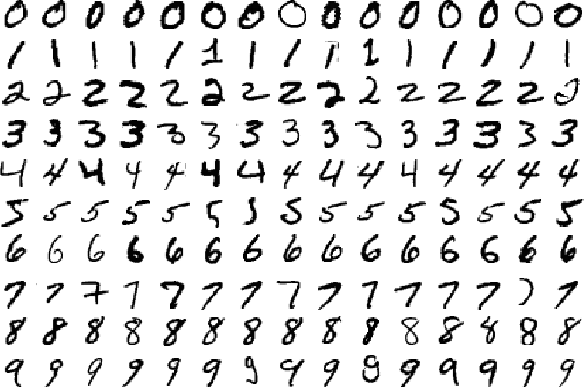 CS8725 - Supervised Learning
Applications: A model of digit recognition
This is work from Hinton et al., 2006
2000 top-level neurons
The top two layers form an associative memory  whose  energy landscape models the low dimensional manifolds of the digits.
The energy valleys have names
10 label neurons
500 neurons
The model learns to generate combinations of labels and images. 
To perform recognition we start with a neutral state of the label units and do an up-pass from the image followed by a few iterations of the top-level associative memory.
500 neurons
28 x 28 pixel     image
Matlab/Octave code available at
http://www.cs.utoronto.ca/~hinton/
CS8725 - Supervised Learning
Slide modified from Hinton, 2007
Model in action
Hinton has provided an excellent way to view the model in action…








http://www.cs.toronto.edu/~hinton/digits.html
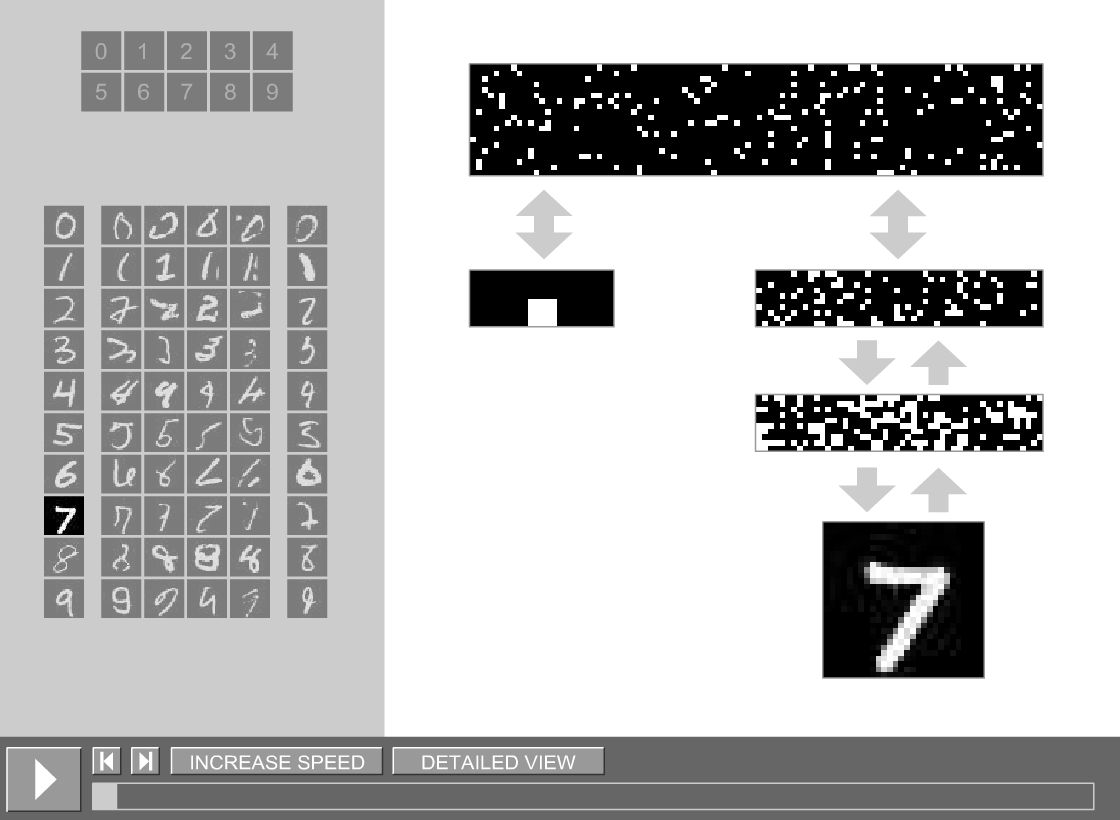 CS8725 - Supervised Learning
More Digits
Samples generated by letting the associative memory run with one label clamped. There are 1000 iterations of alternating Gibbs sampling between samples.
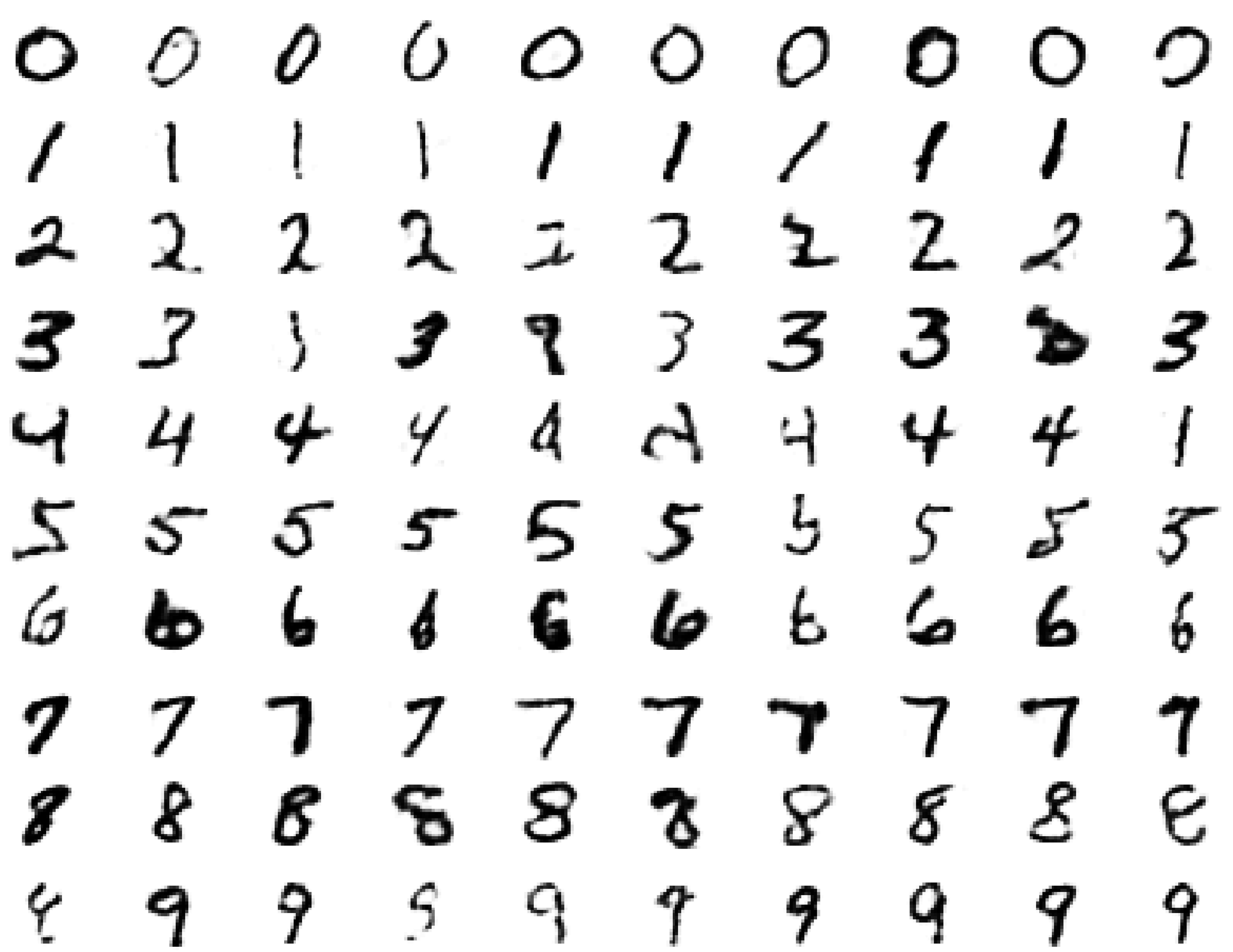 Slide from Hinton, 2007
CS8725 - Supervised Learning
Even More Digits
Examples of correctly recognized handwritten digits that the neural network had never seen before
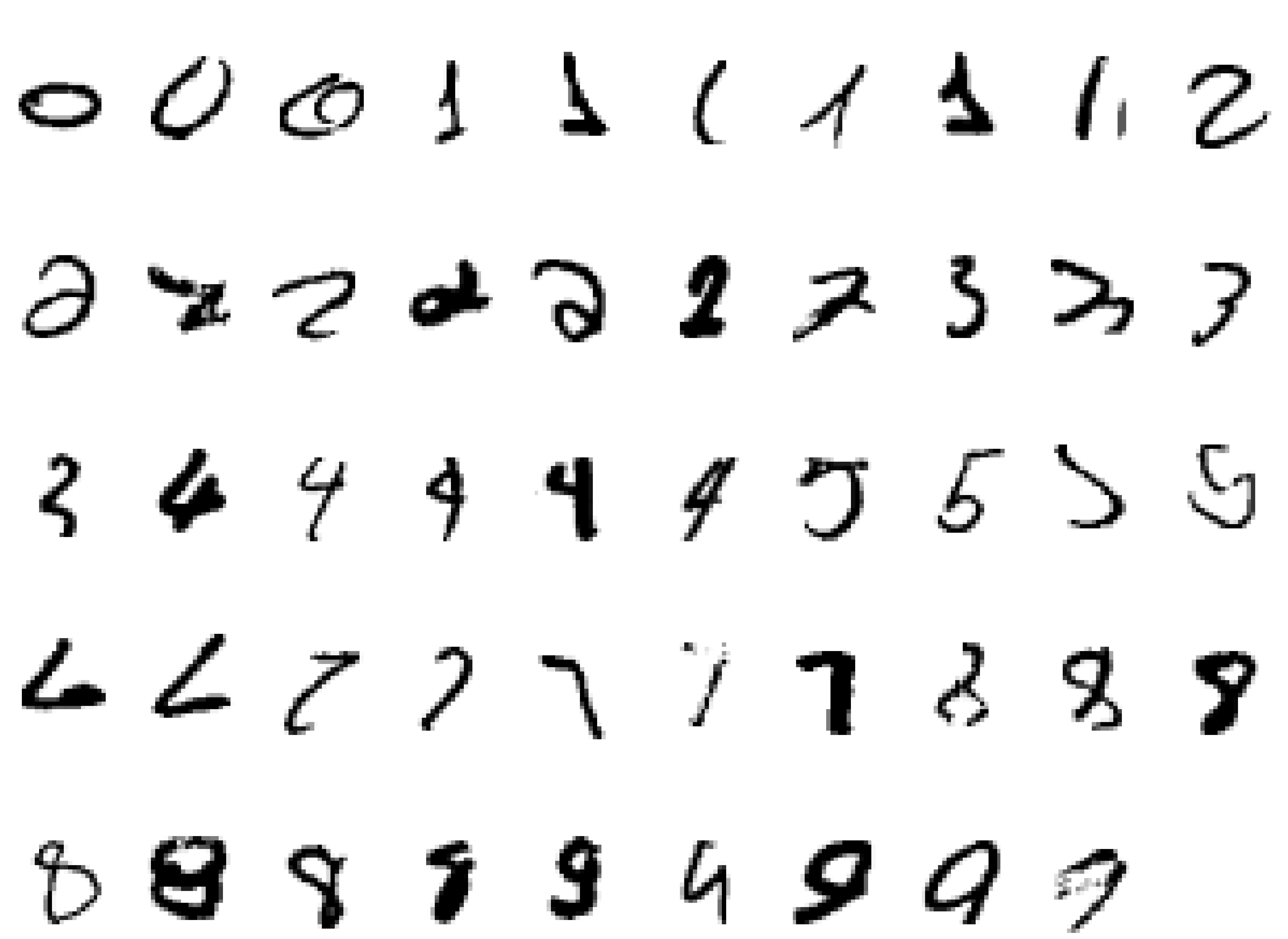 Slide from Hinton, 2007
CS8725 - Supervised Learning
Extensions
Do classification.
One way (probably no the best), train generative model with labeled/unlabeled data 
Then train a NN on higher dimensional representation.
2000 top-level neurons
NN or SVM
500 neurons
500 neurons
28 x 28 pixel     image
CS8725 - Supervised Learning
Applications: Classifying text documents
A document can be characterized by the frequency of words that appear (ie, word counts for some dictionary become feature vector)
Goals…
Group/cluster similar documents
Find similar documents
CS8725 - Supervised Learning
How to compress the count vector
2000  reconstructed counts
Multi-layer auto-encoder
Train a model to reproduce its input vector as its output
This setup forces as much information as possible be compressed and passed thru the 10 numbers in the central bottleneck.
These 10 numbers are then a good way to compare documents.
500 neurons
250 neurons
10
250 neurons
500 neurons
2000  word counts
Slide modified from Hinton, 2007
CS8725 - Supervised Learning
How to compress the count vector
2000  reconstructed counts
Multi-layer auto-encoder
Train a model to reproduce its input vector as its output
This setup forces as much information as possible be compressed and passed thru the 10 2 numbers in the central bottleneck.
These 10 2 numbers are then a good way to compare documents.
500 neurons
250 neurons
Or ‘2’ for easy visualization
10 2
250 neurons
500 neurons
2000  word counts
Slide modified from Hinton, 2007
CS8725 - Supervised Learning
Residue-Residue Contact Prediction
1D Sequence
i
j
SDDEVYQYIVSQVKQYGIEPAELLSRKYGDKAKYHLSQRW
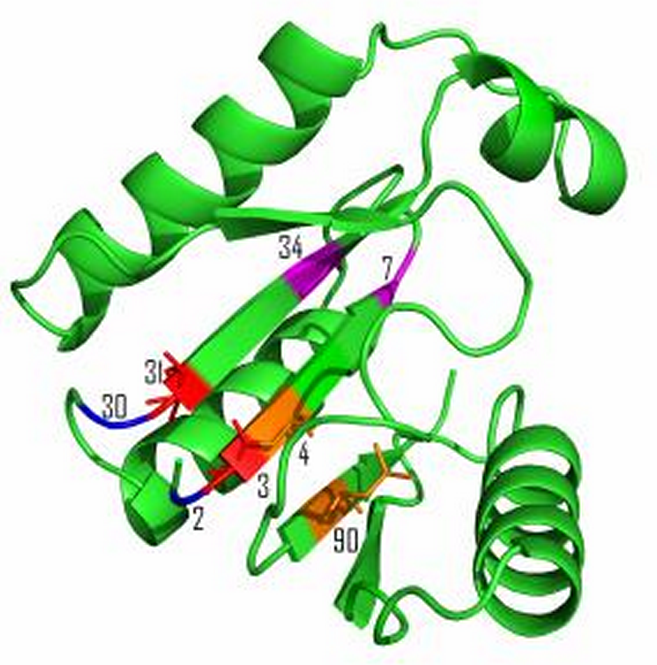 Objective:

Predict if two residues (i, j) are in
contact (spatially close), i.e.
distance(i, j) < 8 Angstrom
3D Structure
Eickholt & Cheng, 2012
A Binary Classification Problem
i
j
SDDEVYQYIVSQVKQYGIEPCSAELLSRKYGDKAKYHLSQRW
Residue info, secondary structure, solvent accessibility, …
A Vector of ~400 Features (numbers between 0 and 1)
Probability that V and Y are in contact?
Cheng & Baldi, 2007; Tegge et al., 2009; Eickholt & Cheng, 2012
Input Features
i
j
ALTLHYDRYTTSRRLDPIPQLKCVGGTAGCDSYTPKVIQRCQN
3 numbers
2 numbers
Exposed
20 numbers for residue profile
Helix
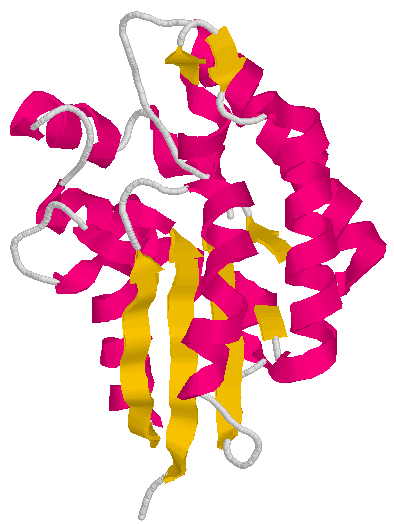 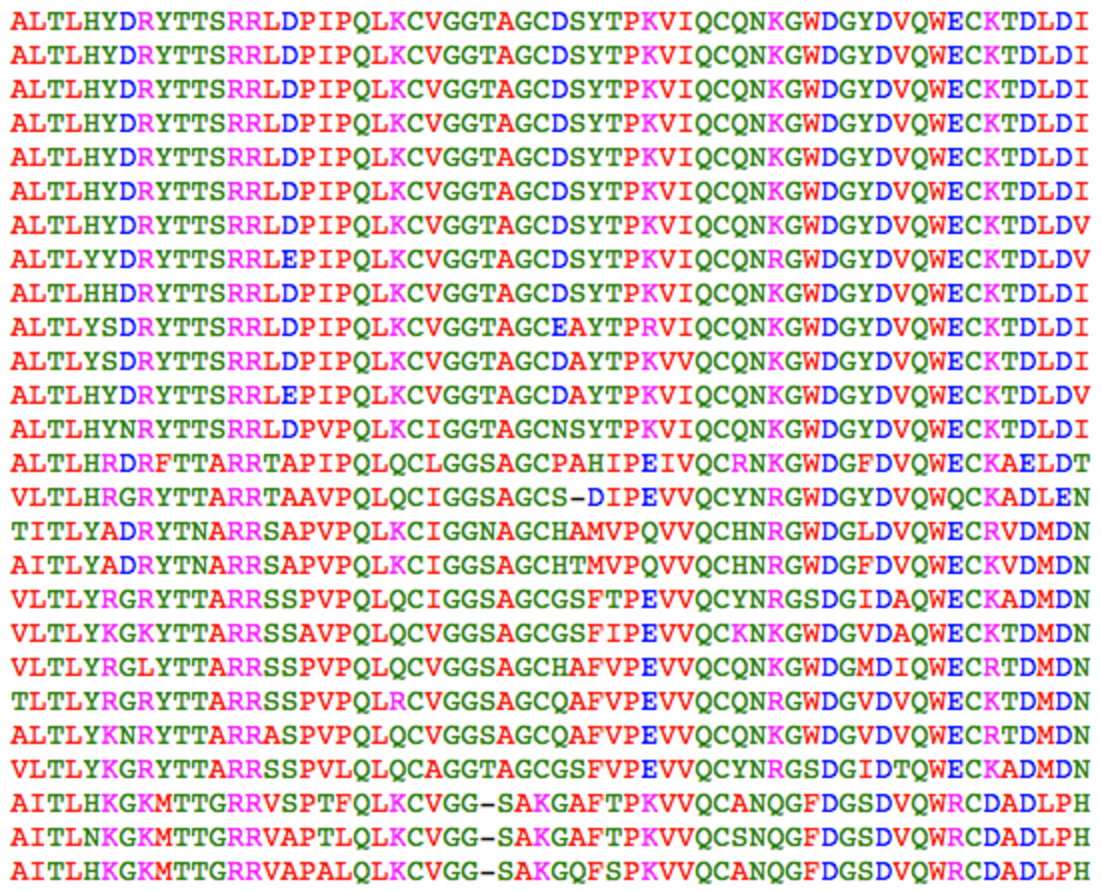 Coil
Buried
Strand
Helix     100
Strand   010
Coil       001
Exposed     10
Buried         01
25  * 18 = 400 features for a pair (i, j)
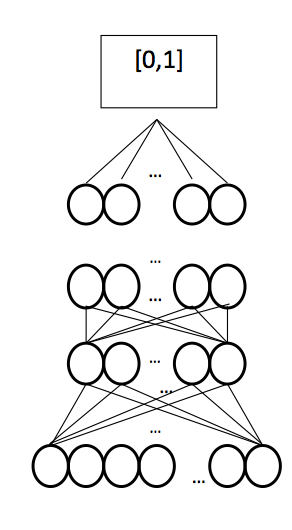 DeepBelief NetworkArchitecture
~350 nodes
~500 nodes
~500 nodes
wi,j
~400 input nodes
A Vector of ~400 Features (numbers between 0 and 1)
Training a Deep Network
…
…
…
…
…
…
1239 Proteins for Training
Residue Pairs; Millions of Residue Pairs
…
[0,1]
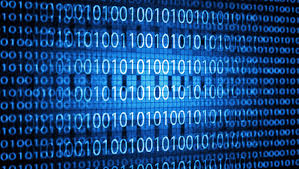 GPU Implementation
LSDEKIINVDF
KPSEERVREII
…
…
Parallelize training of deep learning network with GPUs and CUDAMat

Train DNs with over 1M parameters in about an hour
…
…
…
…
…
[0,1]
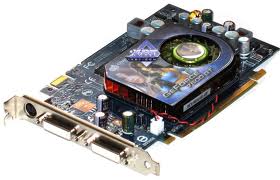 Eickholt & Cheng, 2012
Boosted Ensembles for Contact Prediction
…
…
…
…
…
…
…
…
…
…
…
…
…
…
…
……
…
…
…
…
…
…
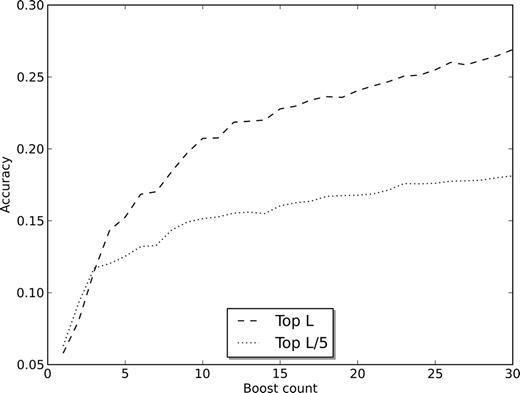 [0,1]
[0,1]
[0,1]
[0,1]
Final output of ensemble is the weighted sum of individual DN outputs.
Eickholt and Cheng, Bioinformatics (2012)
Results on Test Data Set (196 Proteins) and CASP
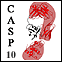 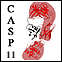 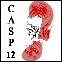 2012
2016
2014
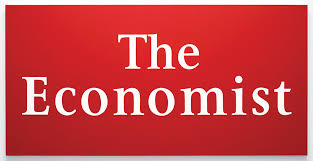 2017
Deep Recurrent Neural Network
CS8725 - Supervised Learning
Temporal and Spatial Series Problem
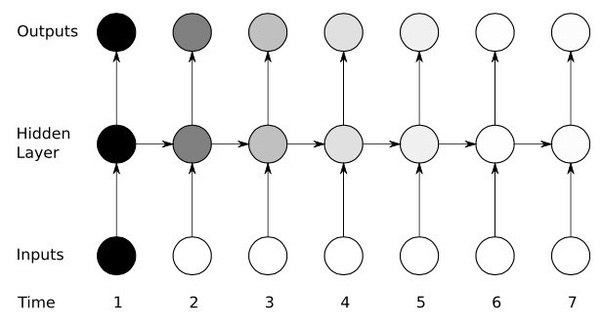 CS8725 - Supervised Learning
Recurrent Neural Network
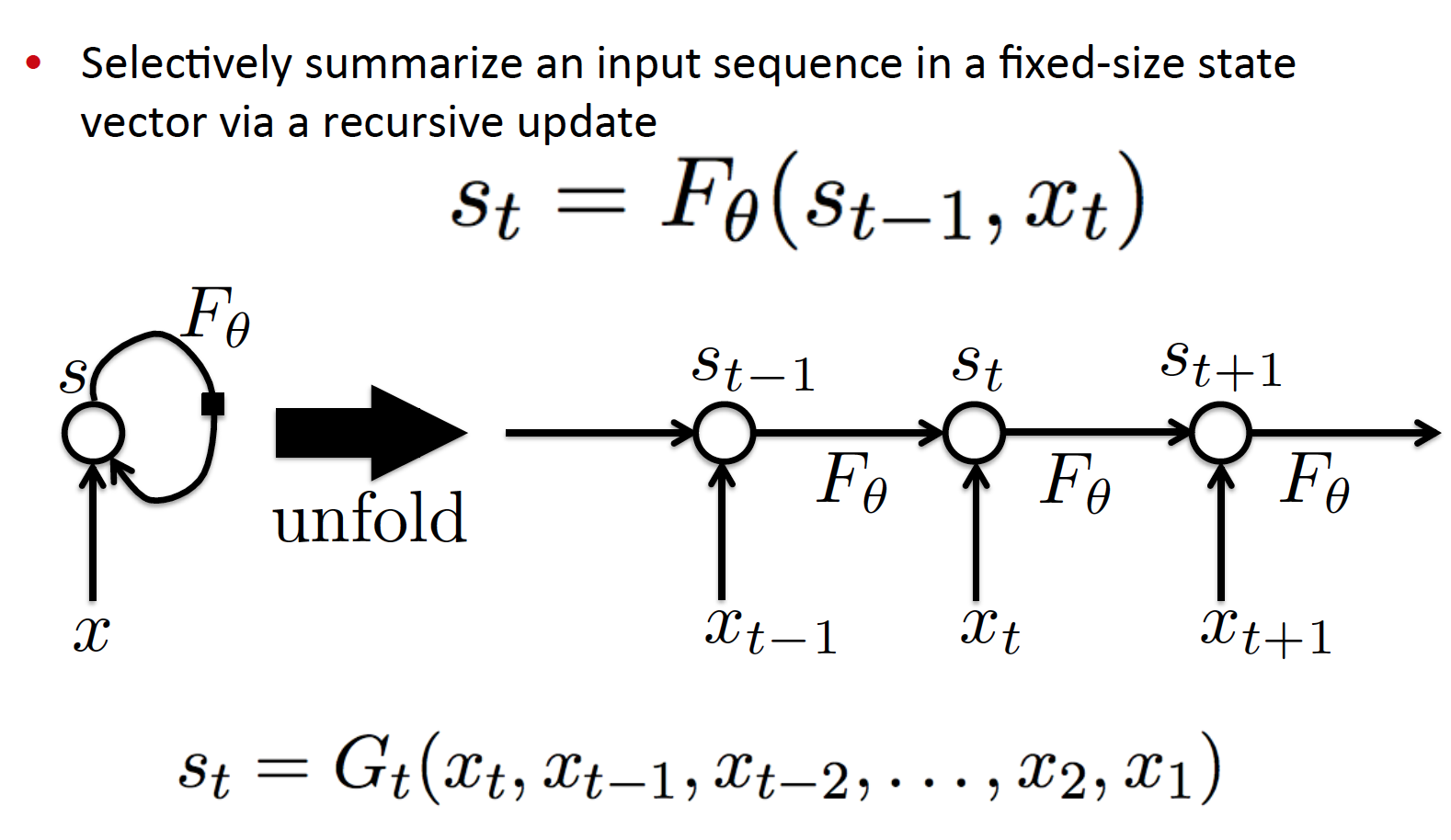 CS8725 - Supervised Learning
Recurrent Neural Network
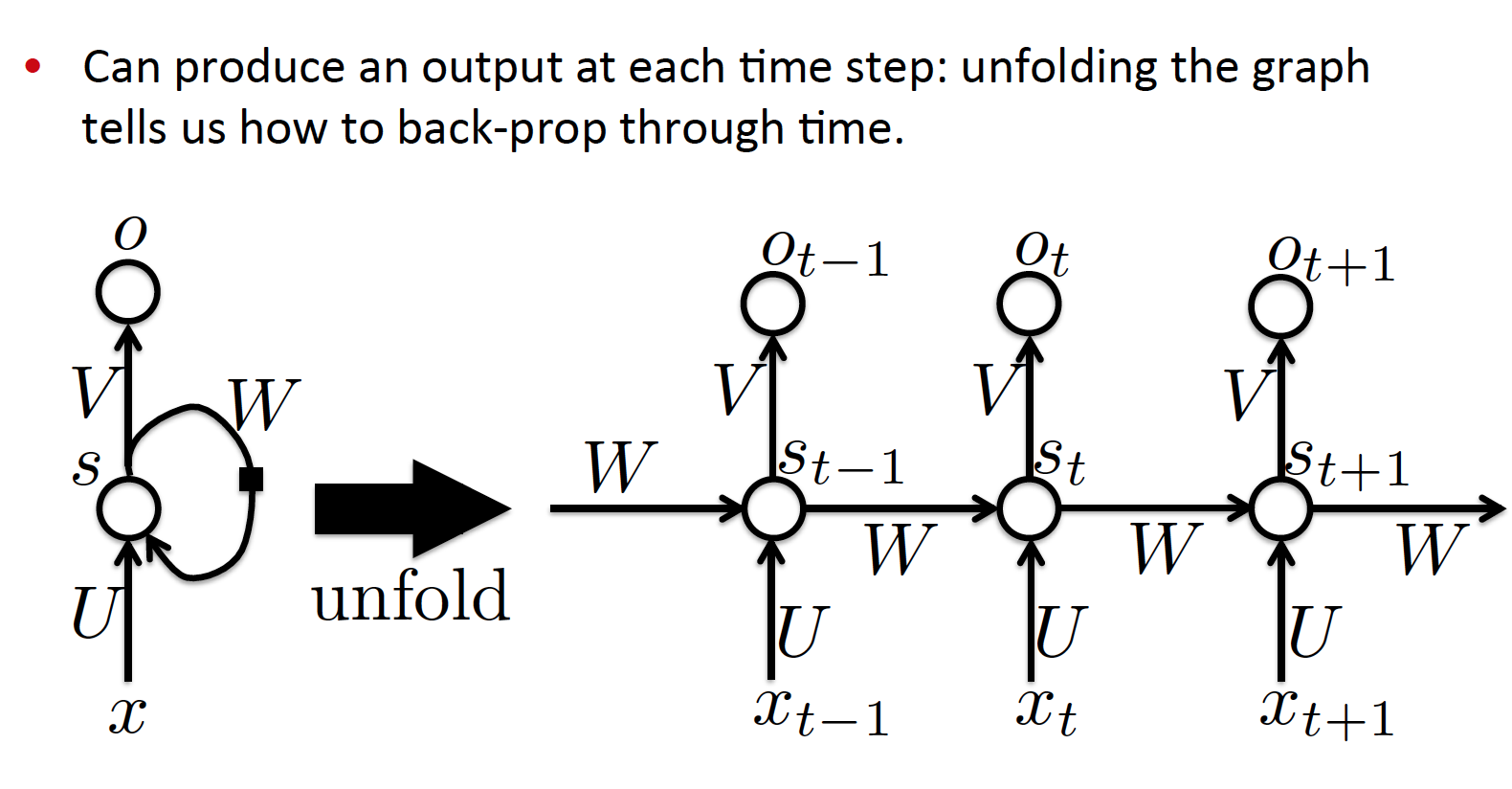 CS8725 - Supervised Learning
Increase the expressive power of RNN with more depth
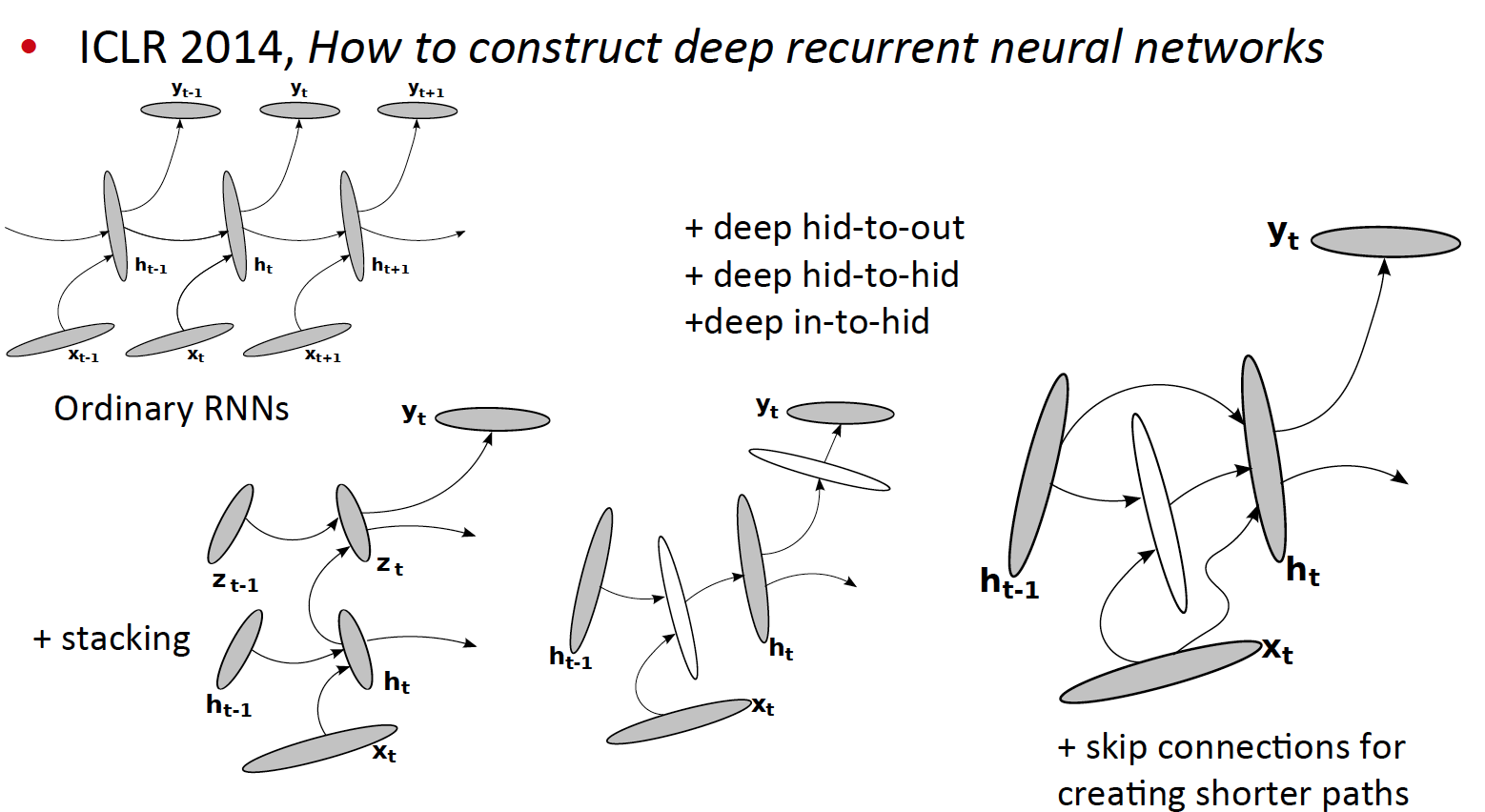 CS8725 - Supervised Learning
Long-term dependencies
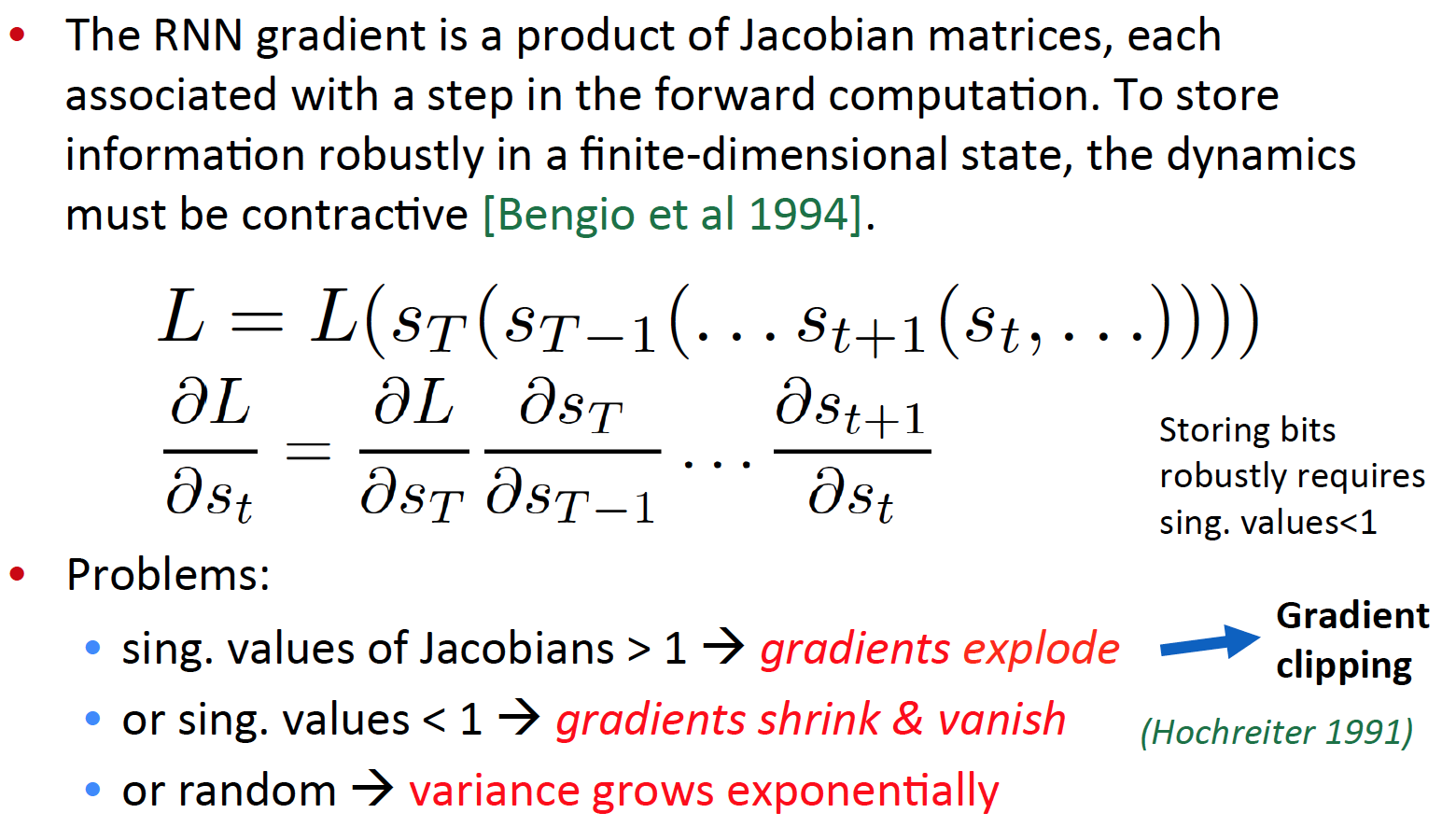 CS8725 - Supervised Learning
RNN Tricks
(Pascanu, Mikolov, Bengio, ICML 2013; Bengio, Boulanger & Pascanu, ICASSP 2013)
Clipping gradients (avoid exploding gradients)
Momentum
Initialization (start in right ballpark avoids exploding/vanishing)
LSTM self-loops (avoid vanishing gradient)
CS8725 - Supervised Learning
Long Short Term Memory (LSTM)
Hochreiter & Schmidhuber (1997) solved the problem of getting an RNN to remember things for a long time (like hundreds of time steps). 
They designed a memory cell using logistic and linear units with multiplicative interactions.
Information gets into the cell whenever its “write” gate is on.
The information stays in the cell so long as its “keep” gate is on.
Information can be read from the cell by turning on its “read” gate.
Implementing a memory cell in a neural network
keep gate
To preserve information for a long time in the activities of an RNN, we use a circuit that implements an analog memory cell.
A linear unit that has a self-link with a weight of 1 will maintain its state.
Information is stored in the cell by activating its write gate. 
Information is retrieved by activating the read gate.
We can backpropagate through this circuit because logistics are have nice derivatives.
1.73
write gate
read gate
output to rest of RNN
input from rest of RNN
Backpropagation through a memory cell
keep 0
keep 1
keep 1
keep 0
1.7
1.7
1.7
read 
1
read 
0
read 
0
write   0
write   1
write   0
1.7
1.7
time 
A simple LSTM block with only input, output, and forget gates
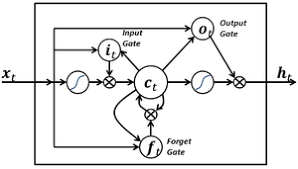 https://ipfs.io/ipfs/QmXoypizjW3WknFiJnKLwHCnL72vedxjQkDDP1mXWo6uco/wiki/Long_short-term_memory.html
RNN Tricks
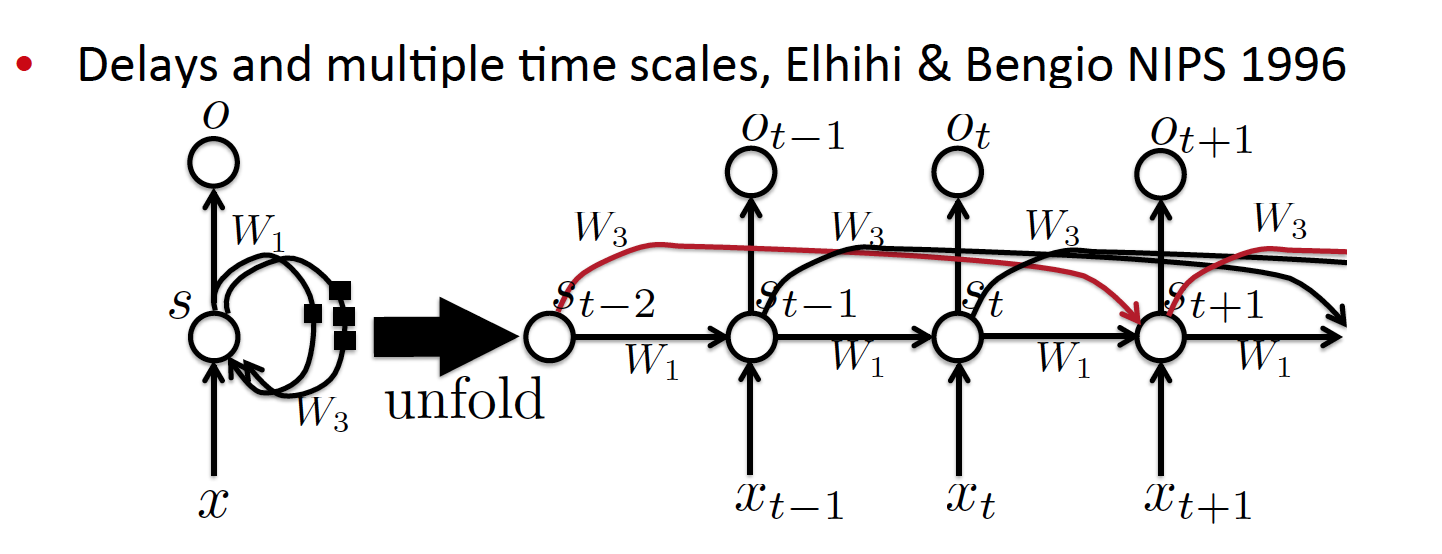 CS8725 - Supervised Learning
1D:  Secondary Structure Prediction
MWLKKFGINLLIGQSVOR
Helix
Neural Networks
Coil
CCCCHHHHHCCCSSSSSS
Strand
Cheng, Randall, Sweredoski, Baldi. Nucleic Acid Research, 2005
Bidirectional Recurrent Neural Network for Protein Secondary Structure Prediction
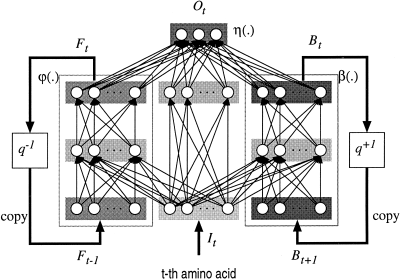 Pollastri, Baldi, 2002
Cheng et al., 2006
CS8725 - Supervised Learning
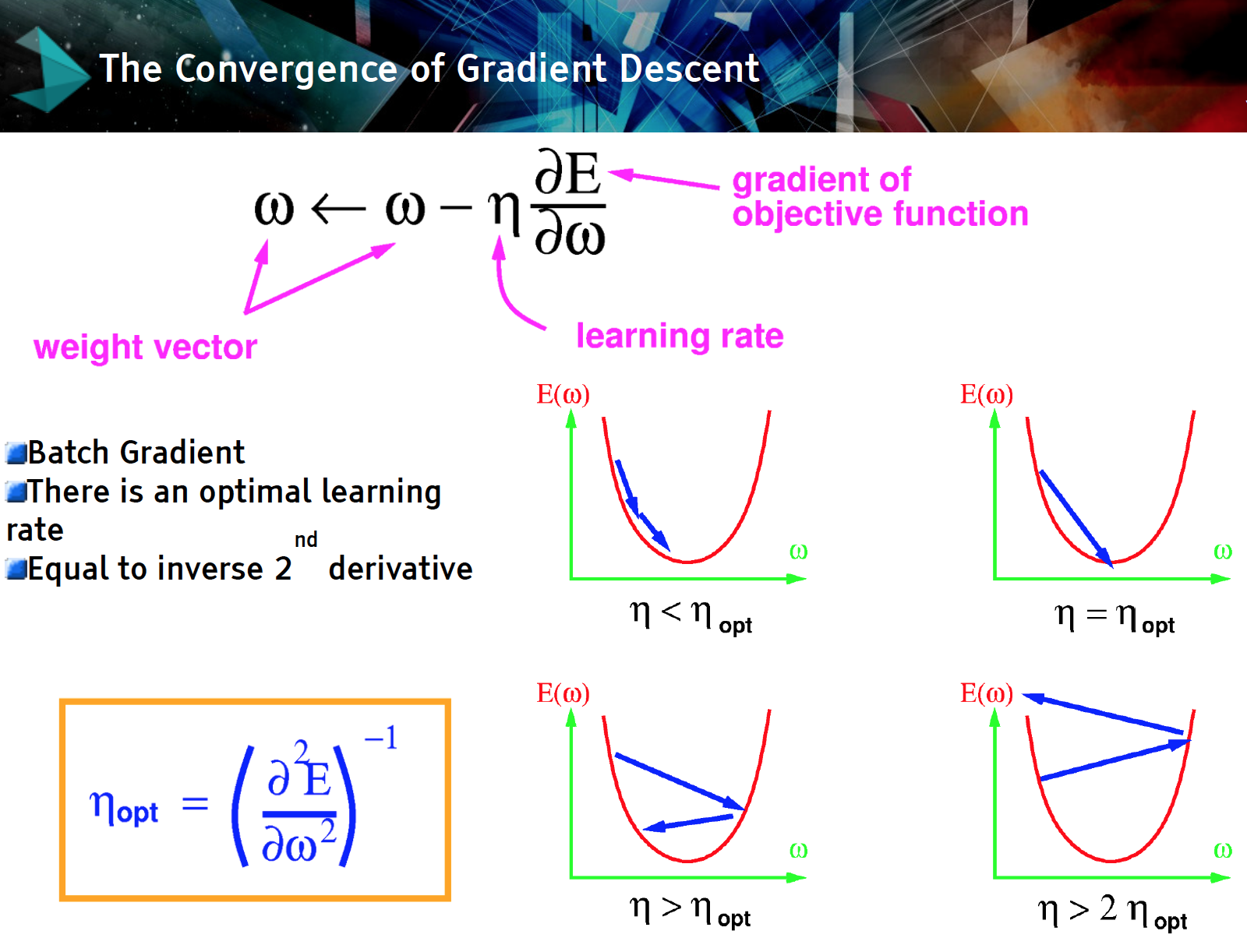 CS8725 - Supervised Learning
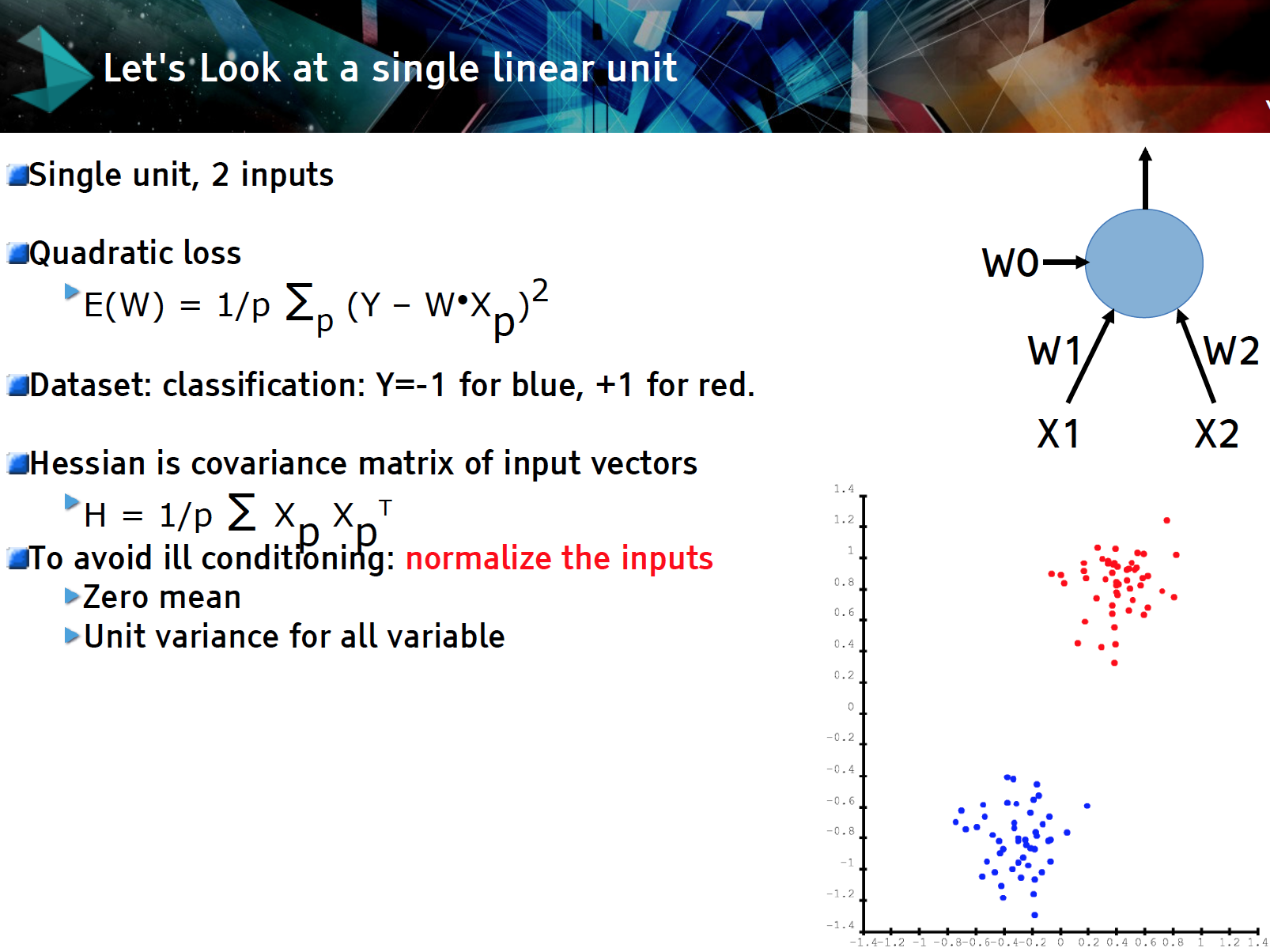 CS8725 - Supervised Learning
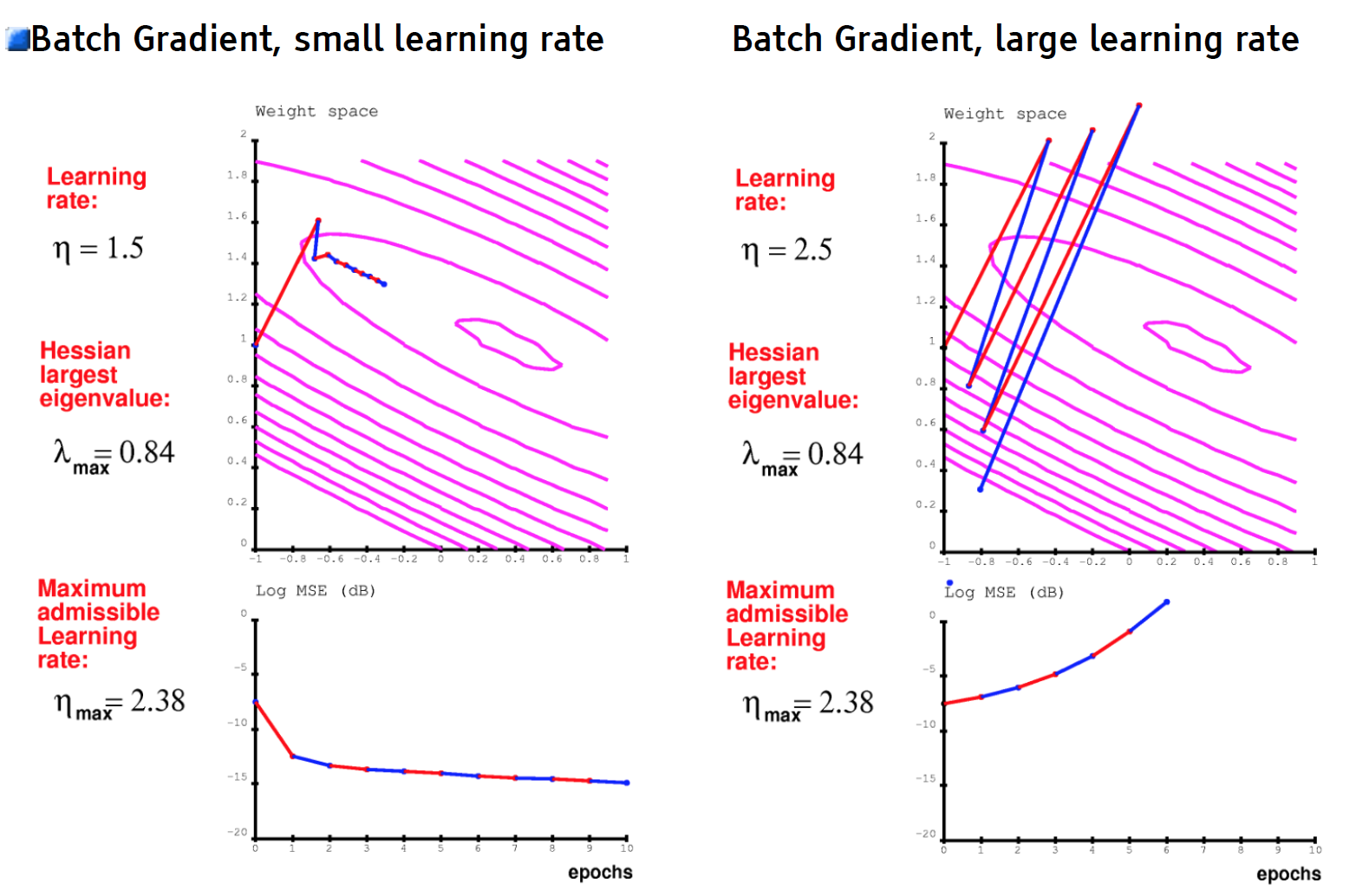 CS8725 - Supervised Learning
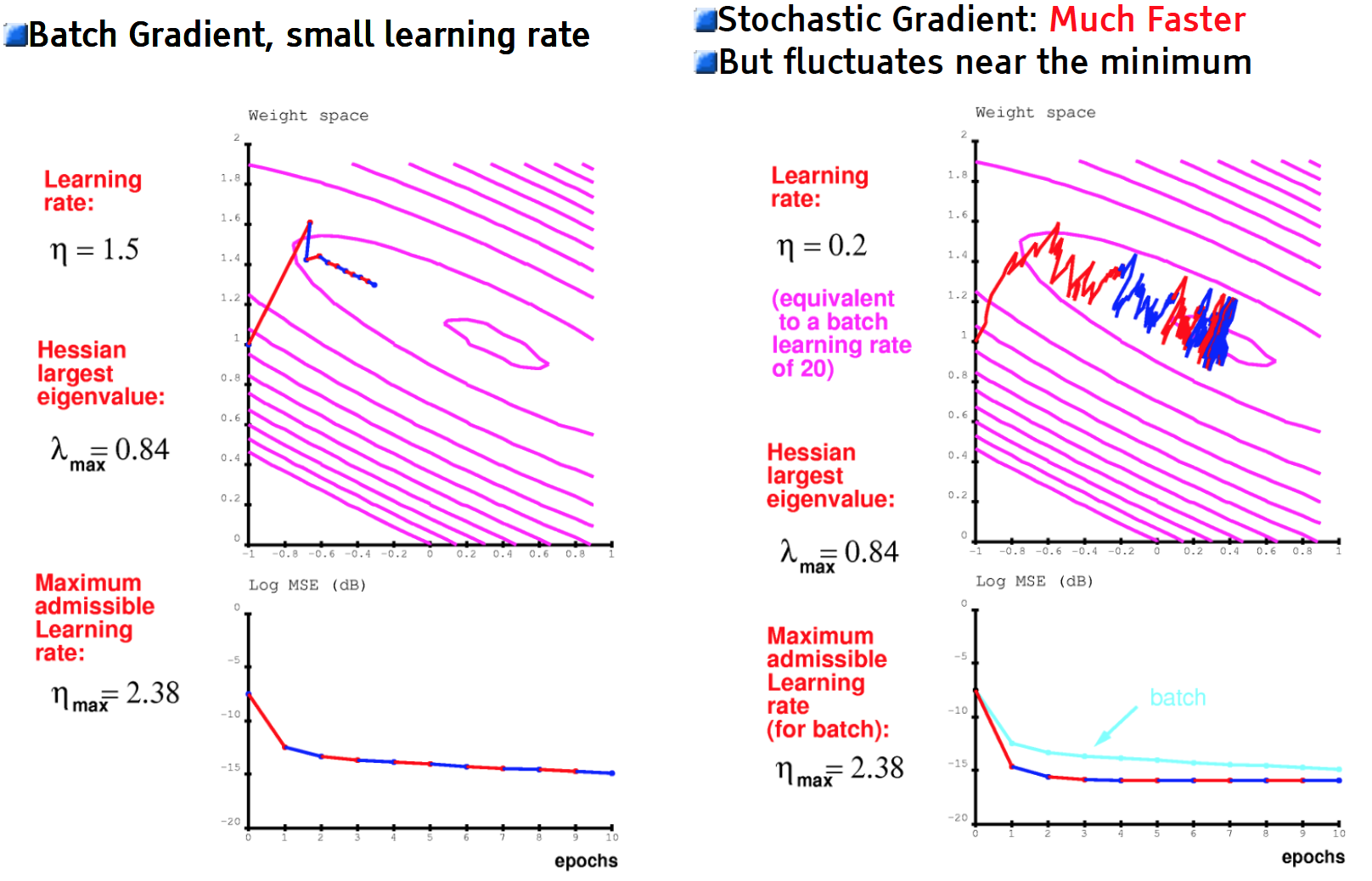 CS8725 - Supervised Learning
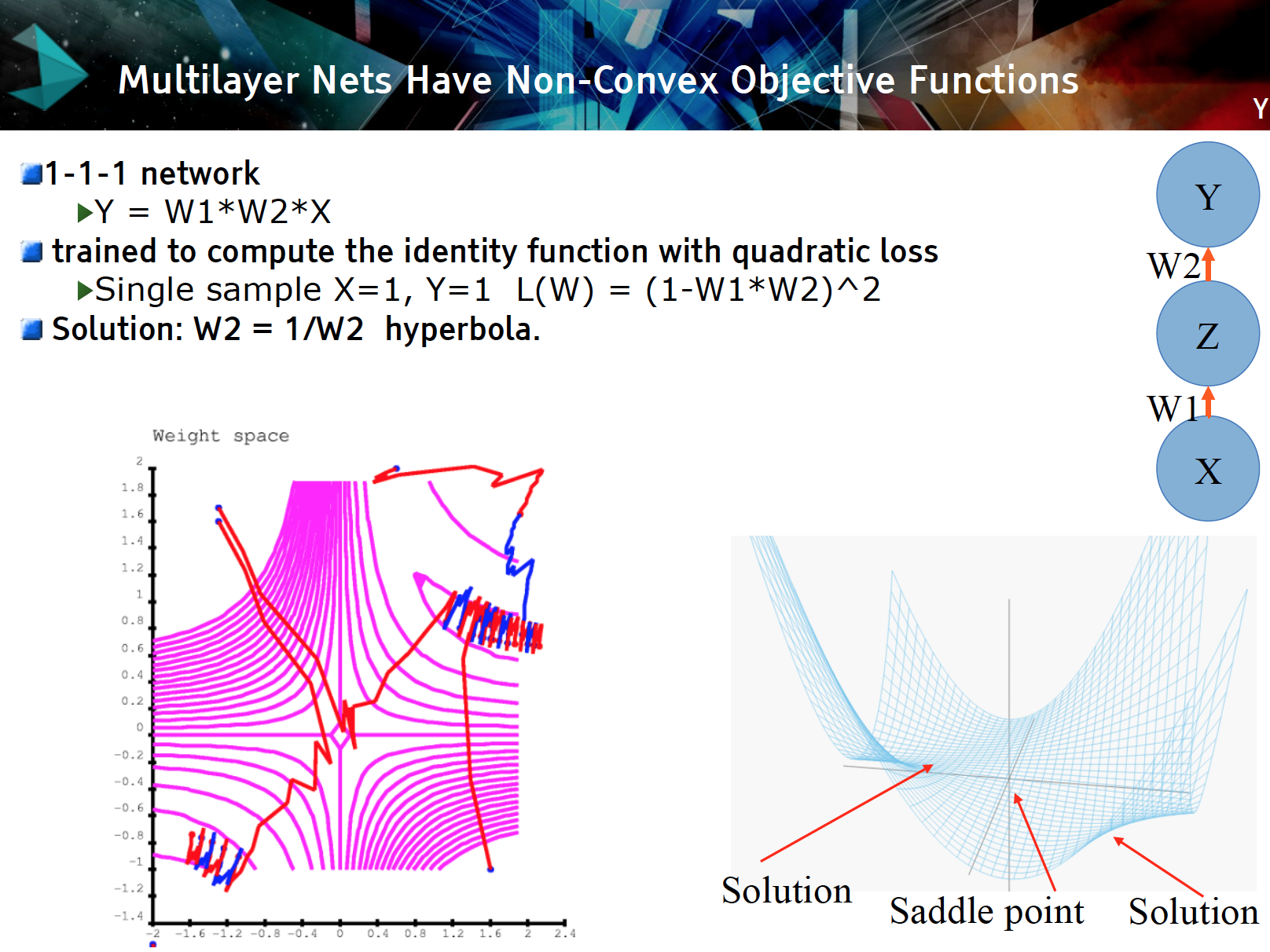 CS8725 - Supervised Learning
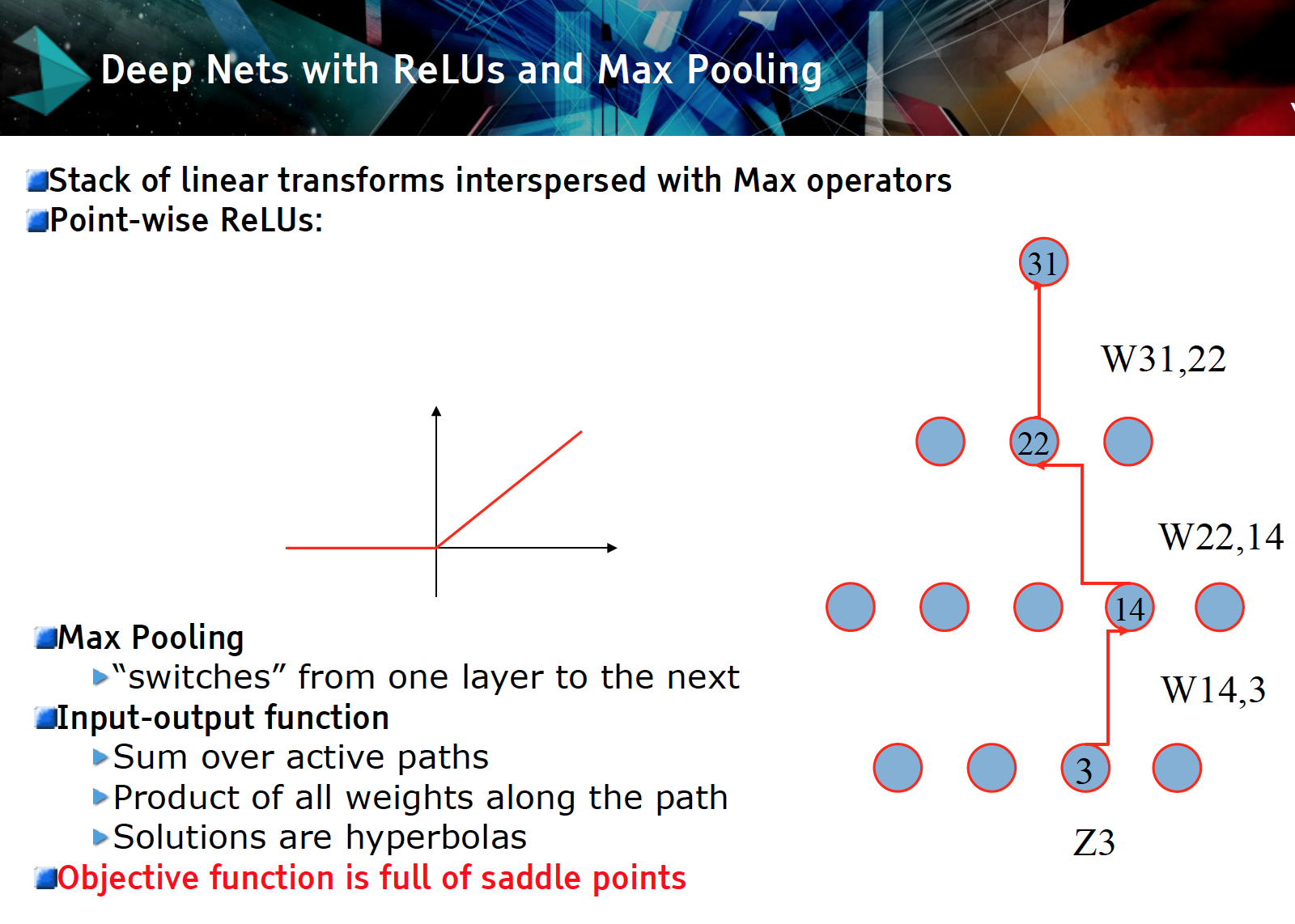 CS8725 - Supervised Learning
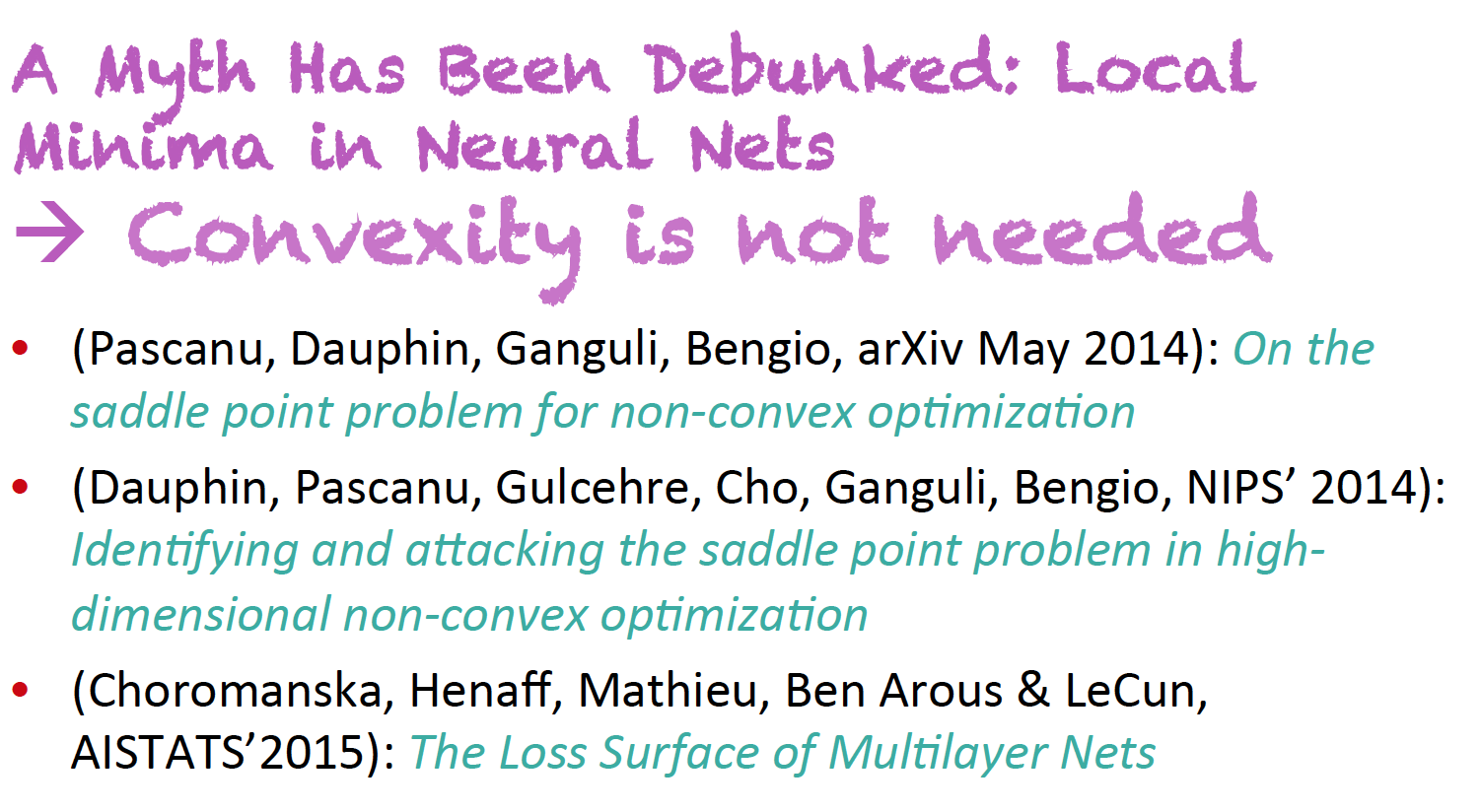 CS8725 - Supervised Learning
Saddle Point
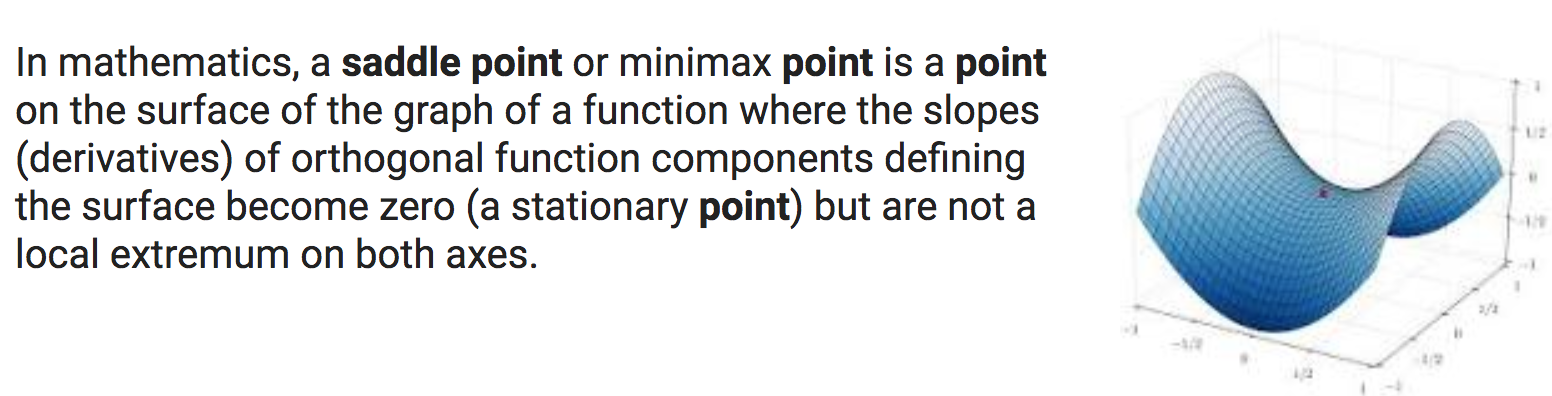 CS8725 - Supervised Learning
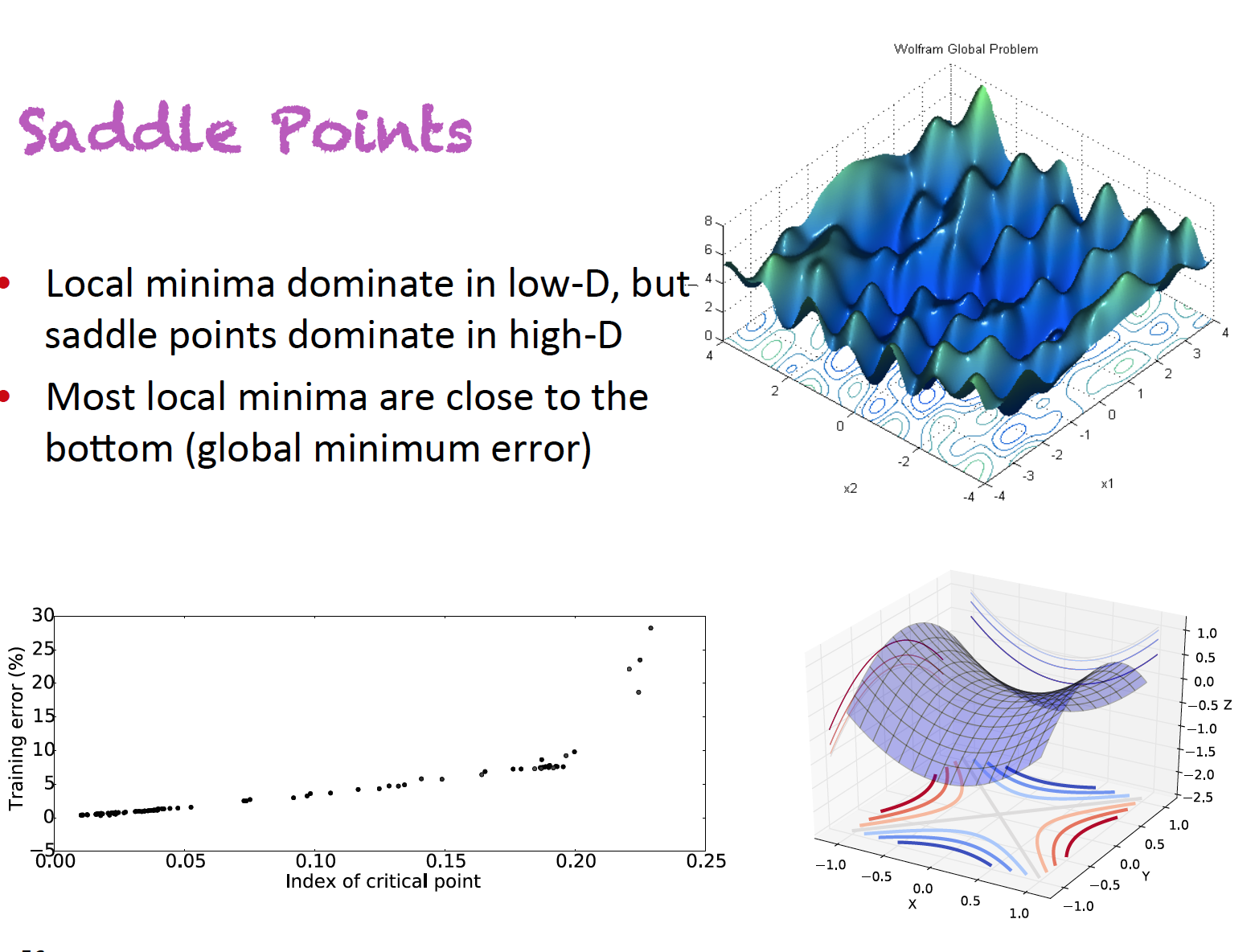 CS8725 - Supervised Learning
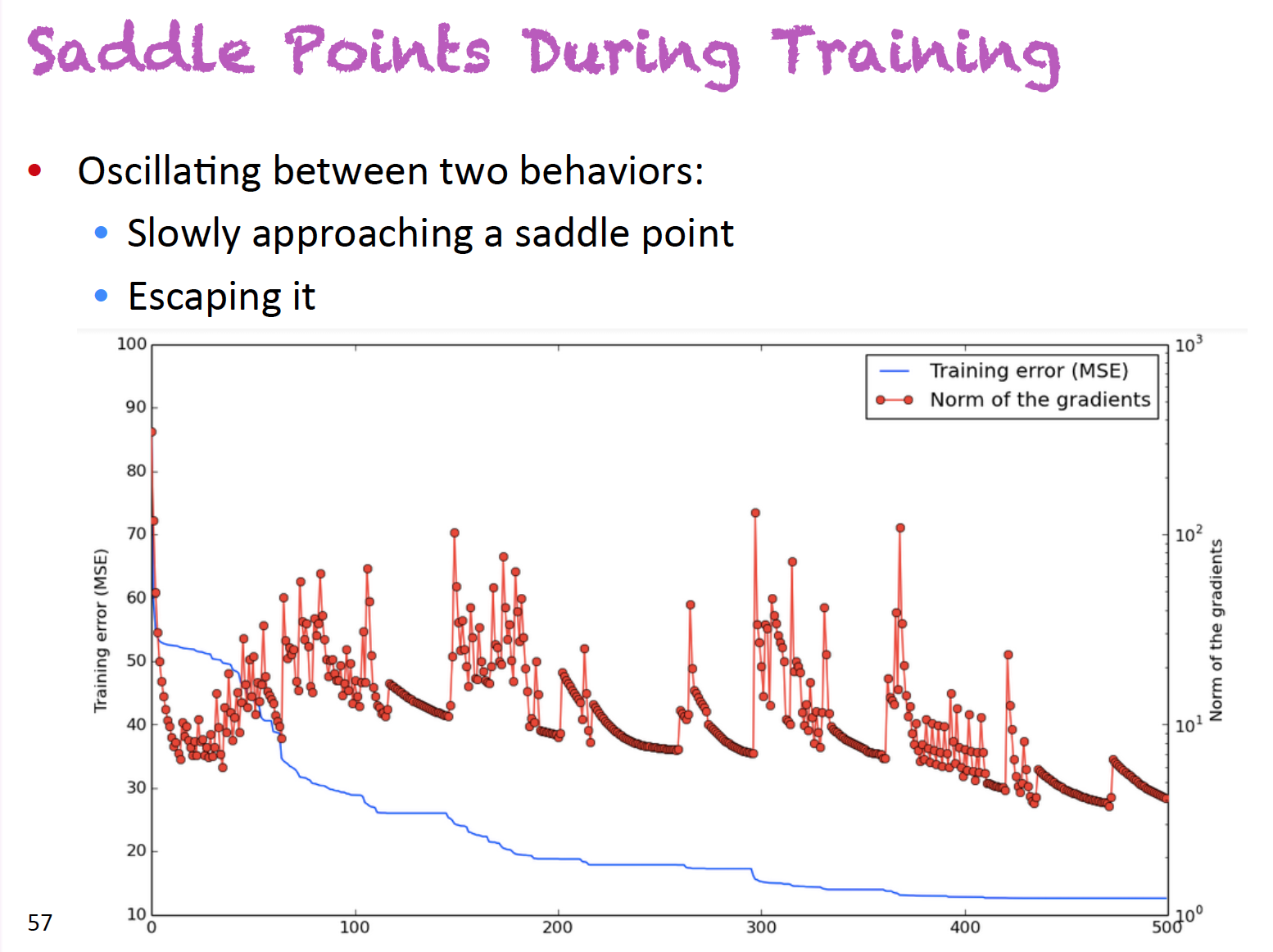 CS8725 - Supervised Learning
Piecewise Linear Nonlinearity
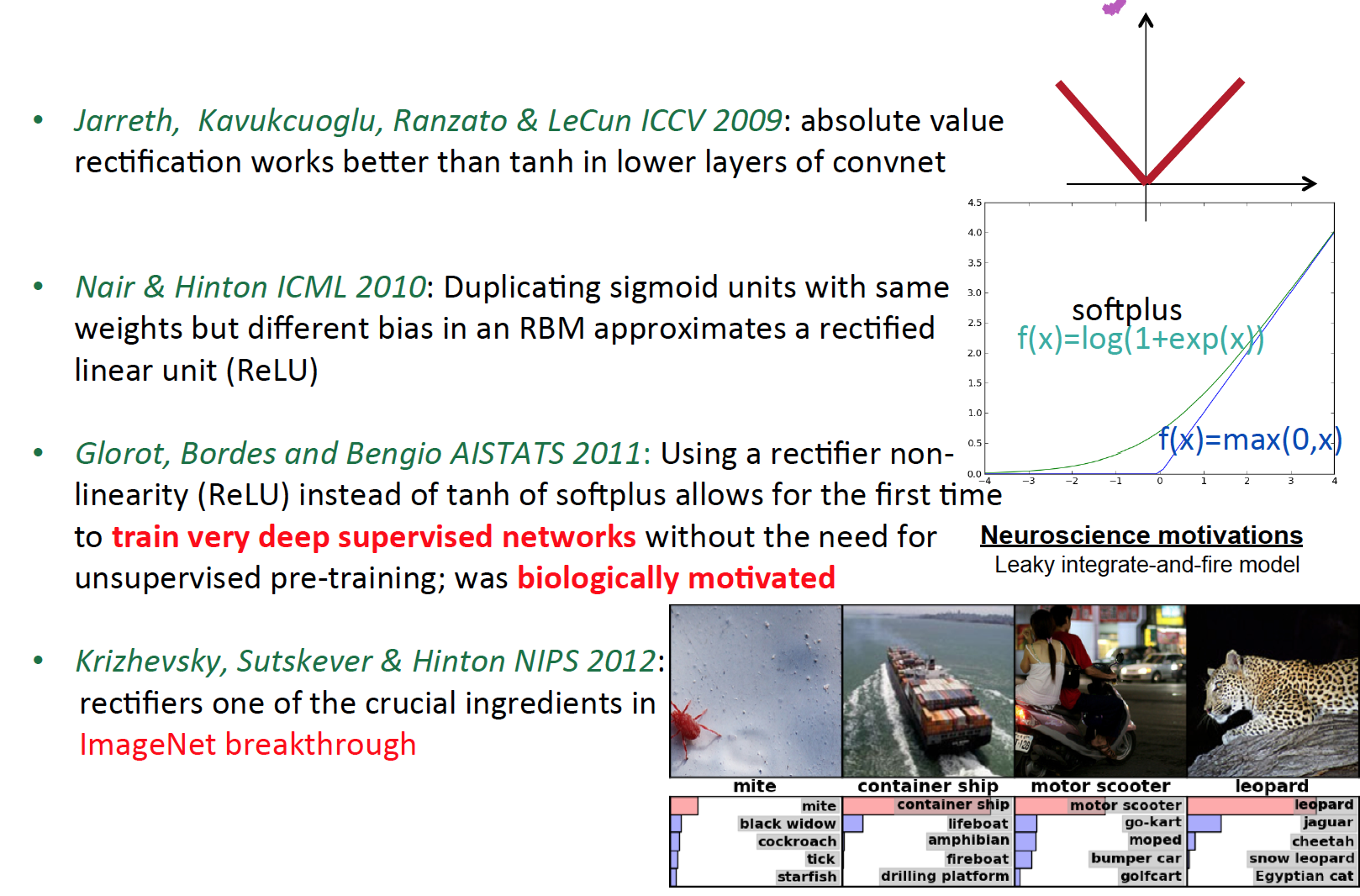 CS8725 - Supervised Learning
Stochastic Neurons as Regularizer:Improving neural networks by prevenHng co-adaptaHonof feature detectors (Hinton et al 2012, arXiv)
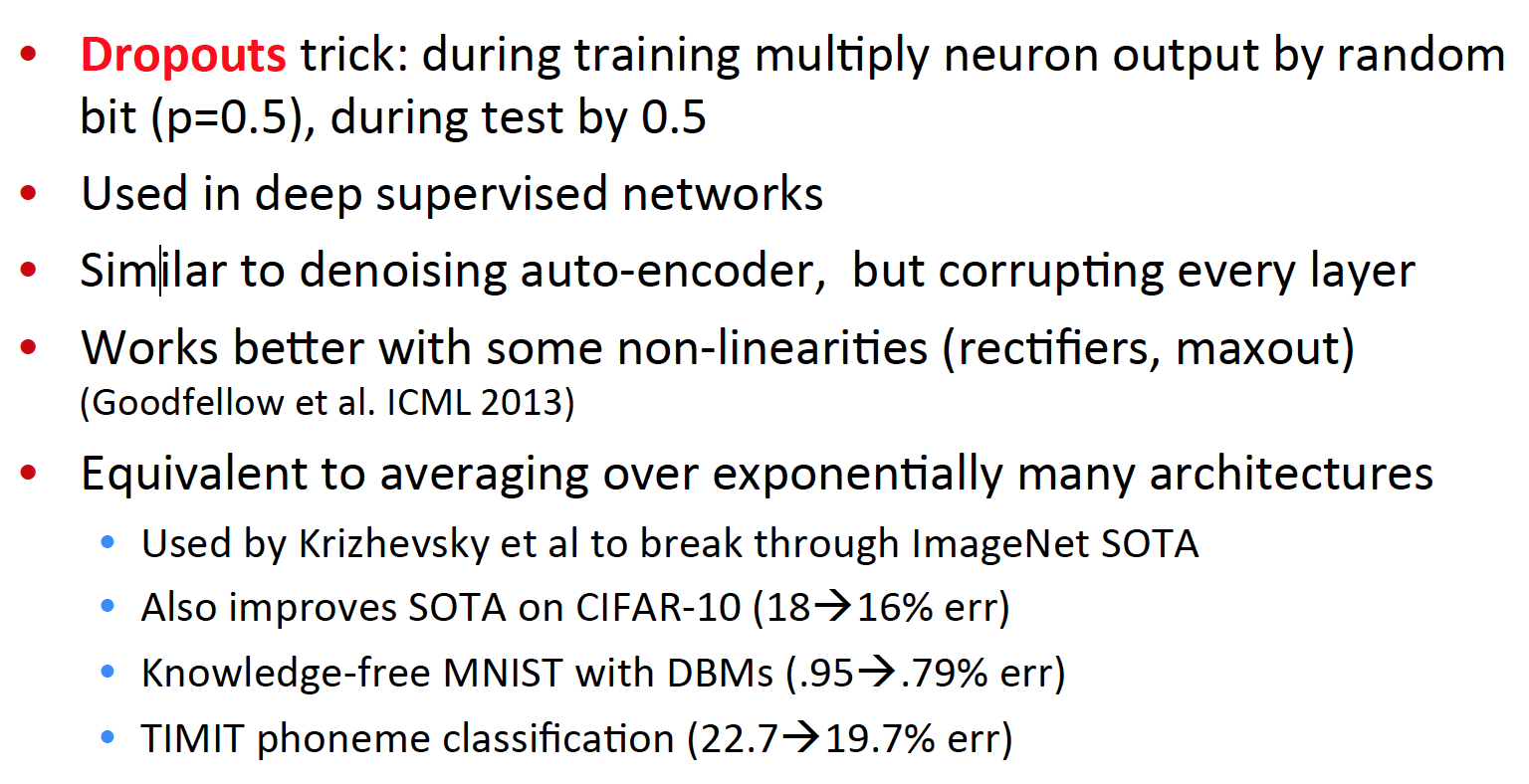 CS8725 - Supervised Learning
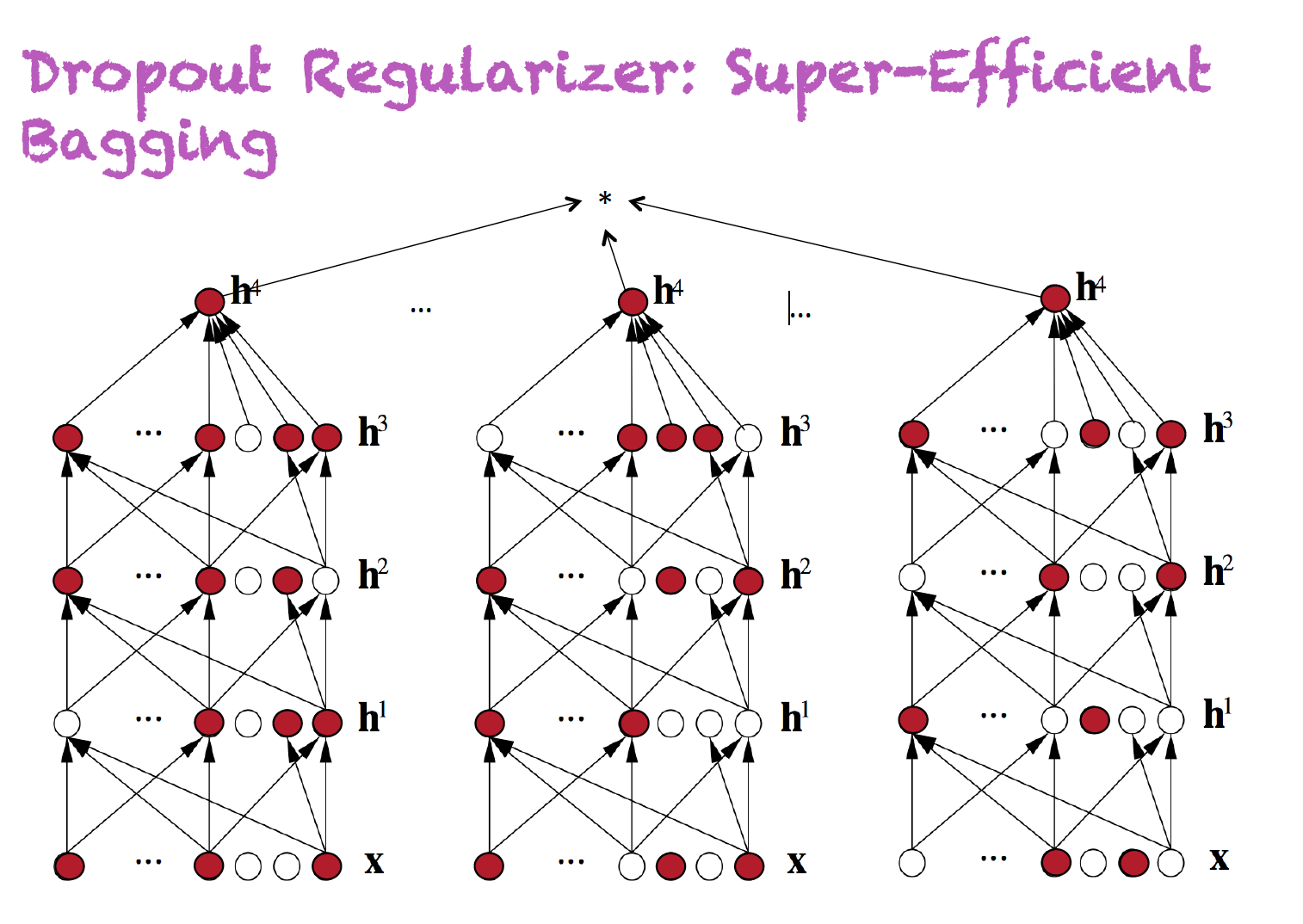 CS8725 - Supervised Learning
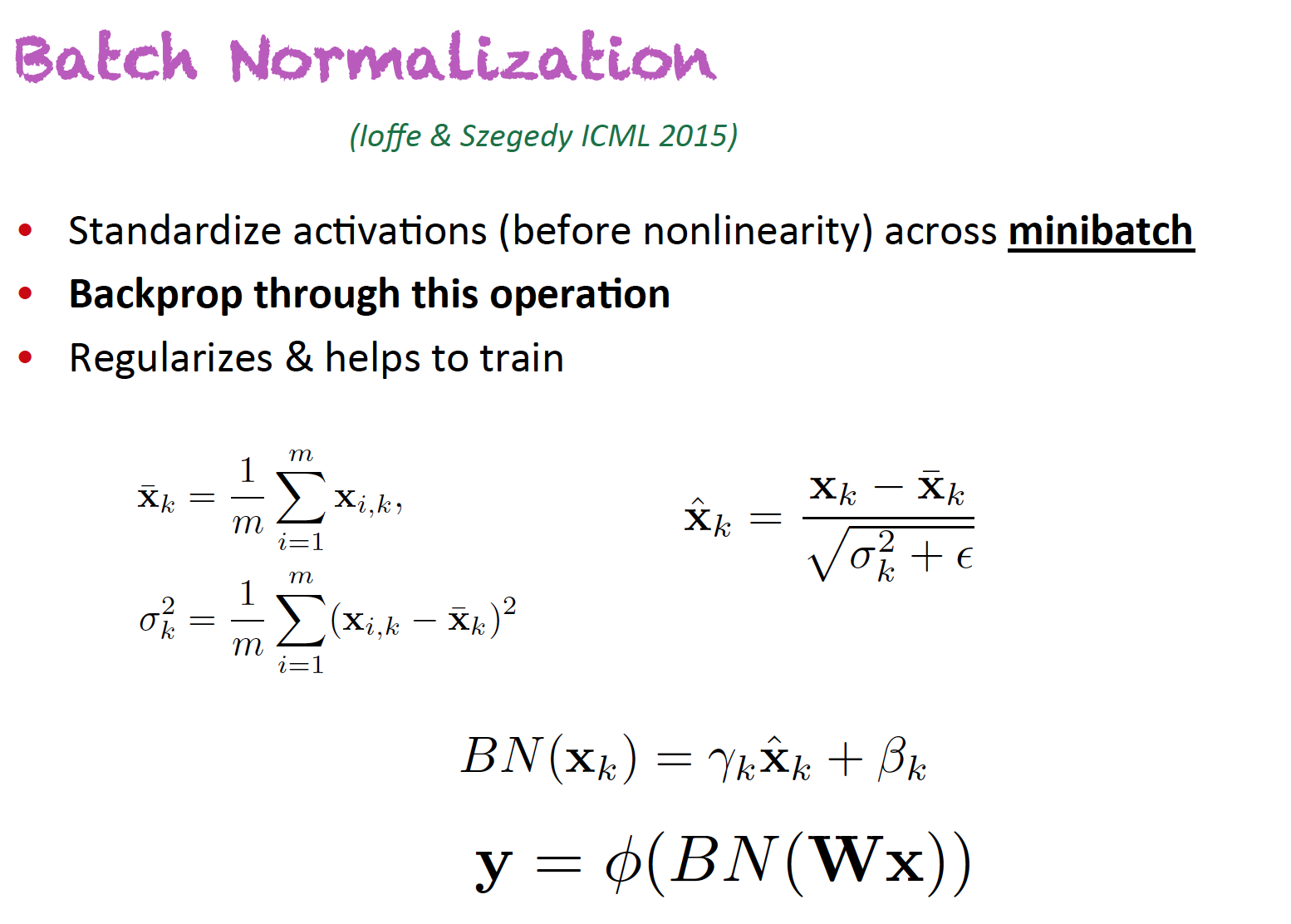 CS8725 - Supervised Learning
Prediction Phase
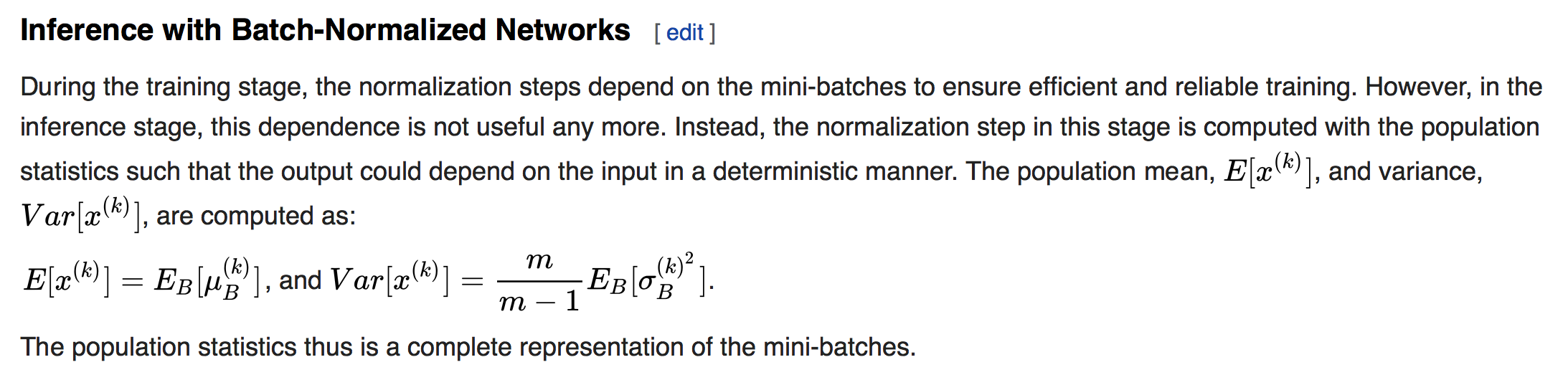 CS8725 - Supervised Learning
Early Stopping
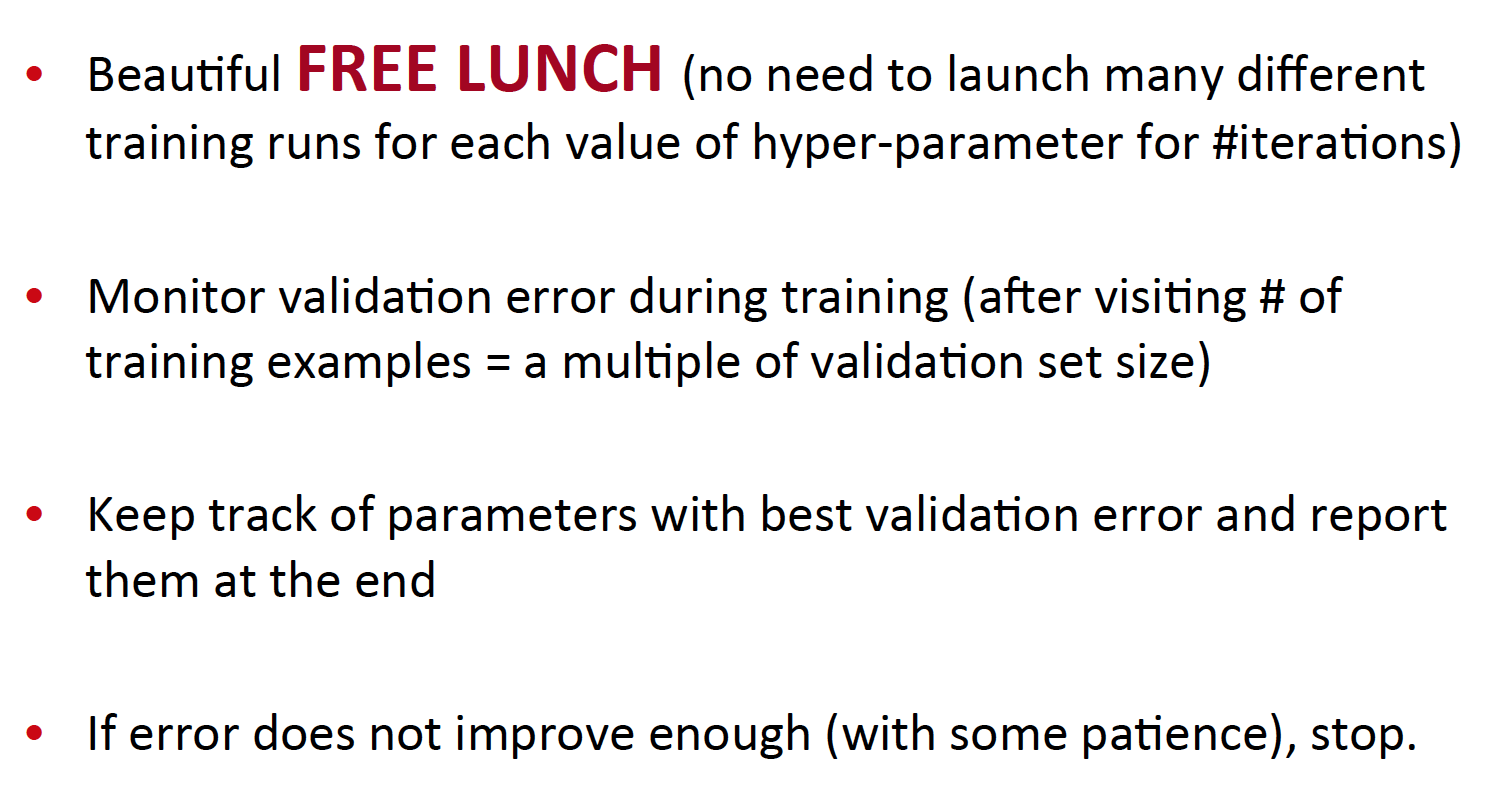 CS8725 - Supervised Learning
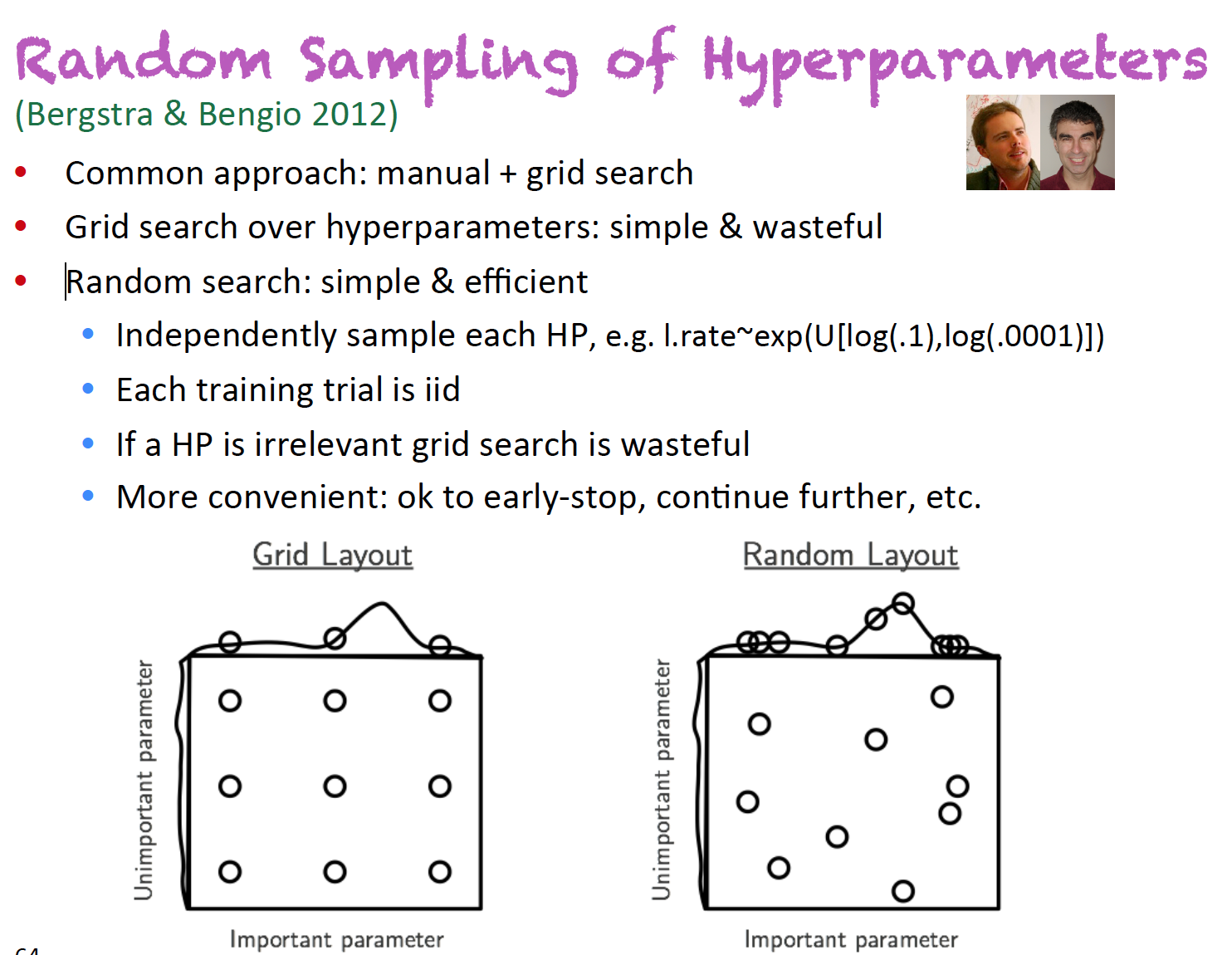 CS8725 - Supervised Learning
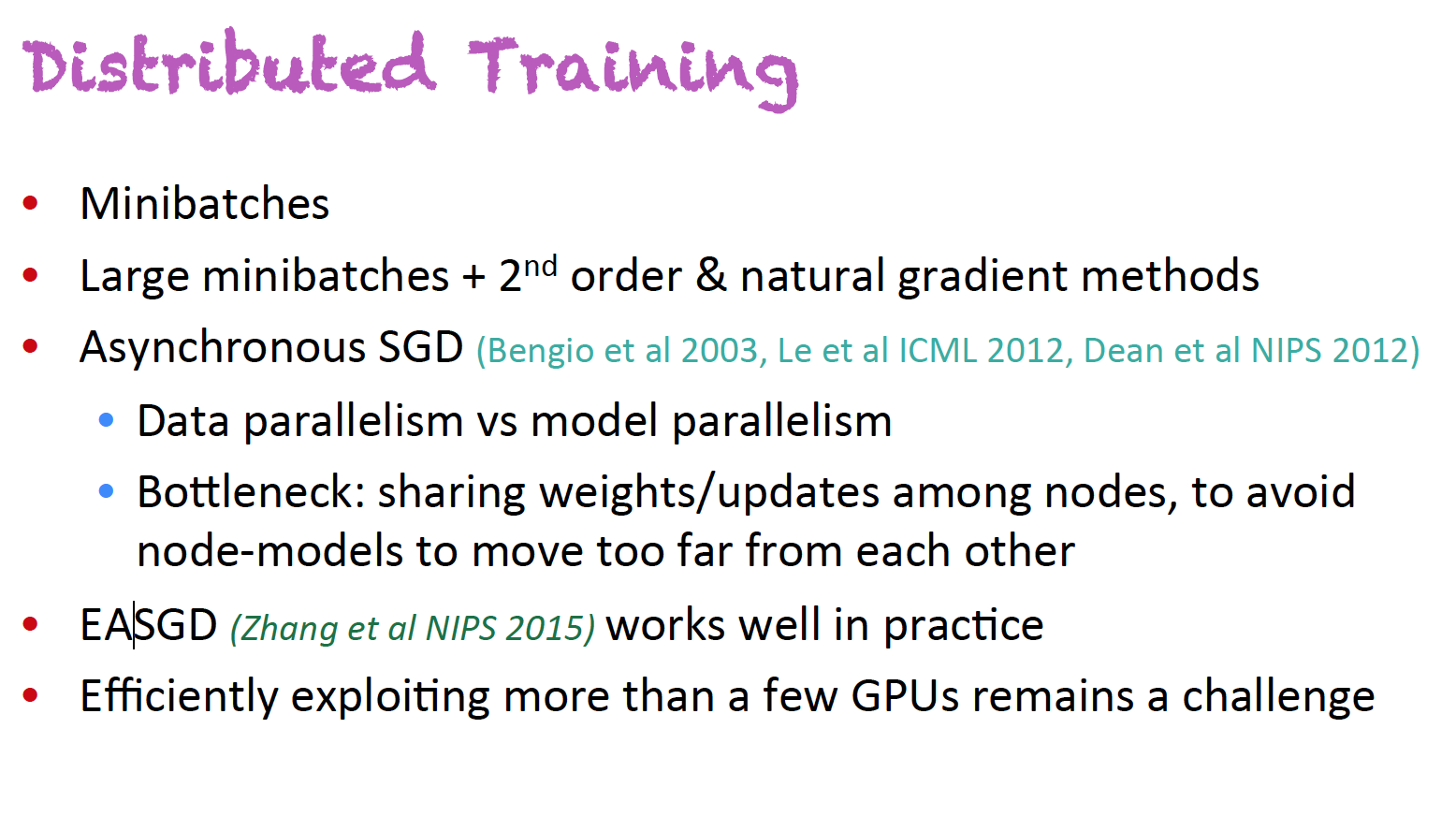 CS8725 - Supervised Learning
Deep AutoEncoder
CS8725 - Supervised Learning
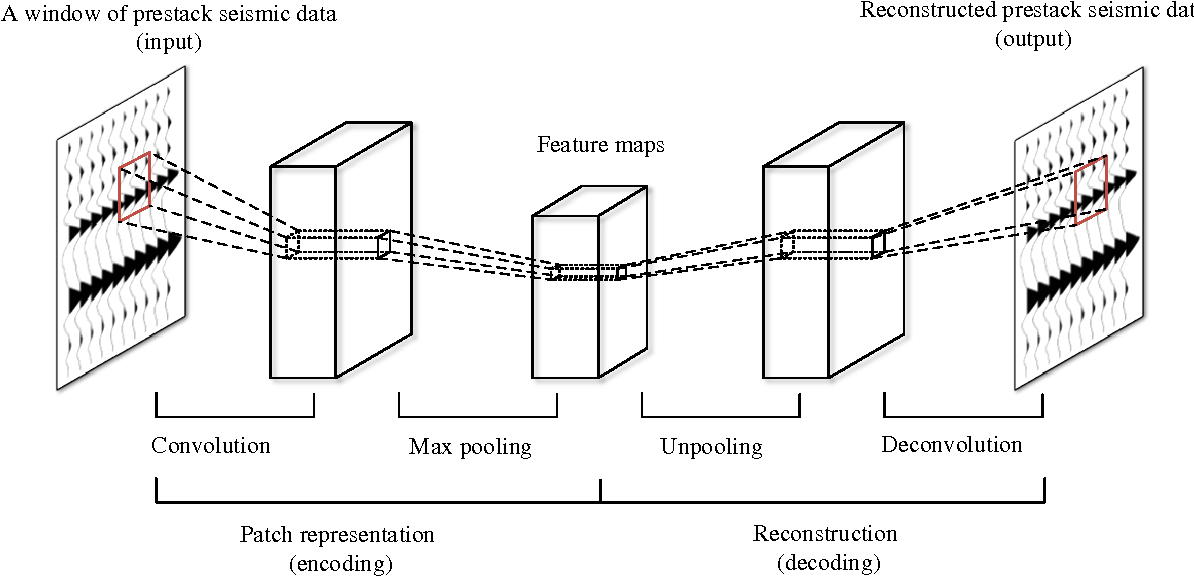 CS8725 - Supervised Learning
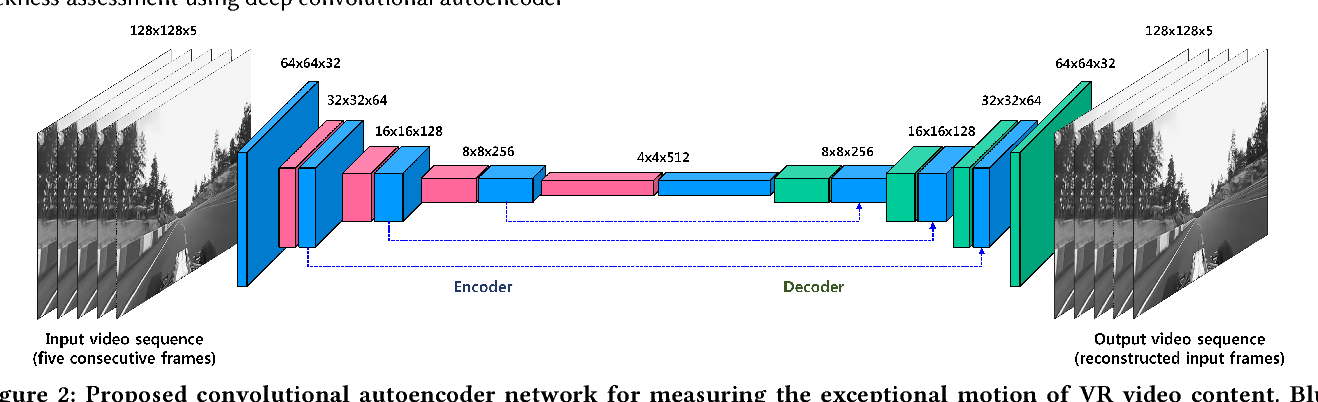 CS8725 - Supervised Learning
Generative Adversarial Network (GAN)
CS8725 - Supervised Learning
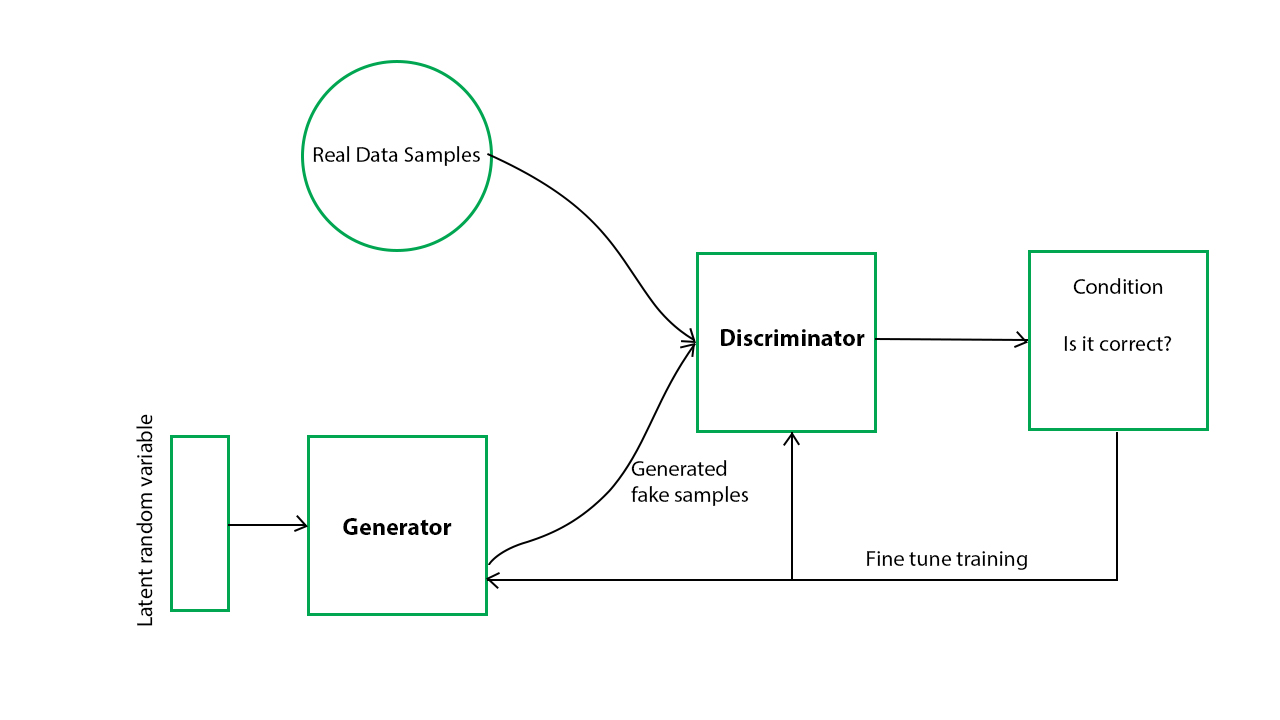 CS8725 - Supervised Learning
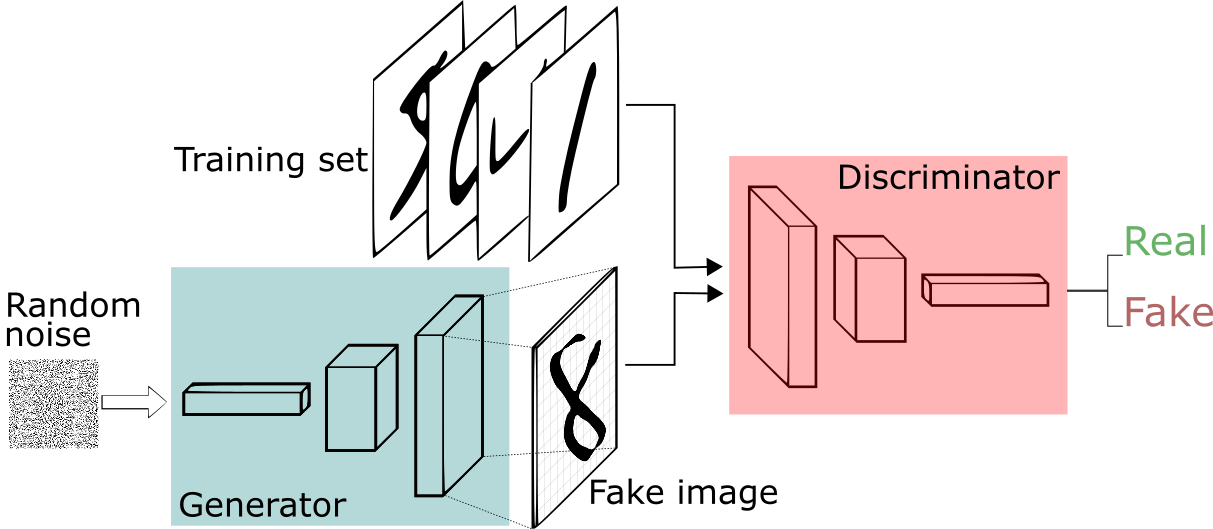 CS8725 - Supervised Learning
Deep Reinforcement Learning
CS8725 - Supervised Learning
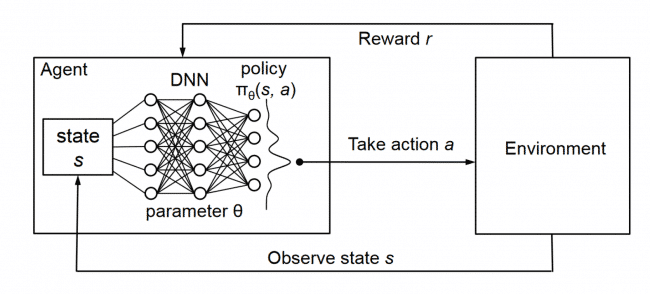 CS8725 - Supervised Learning
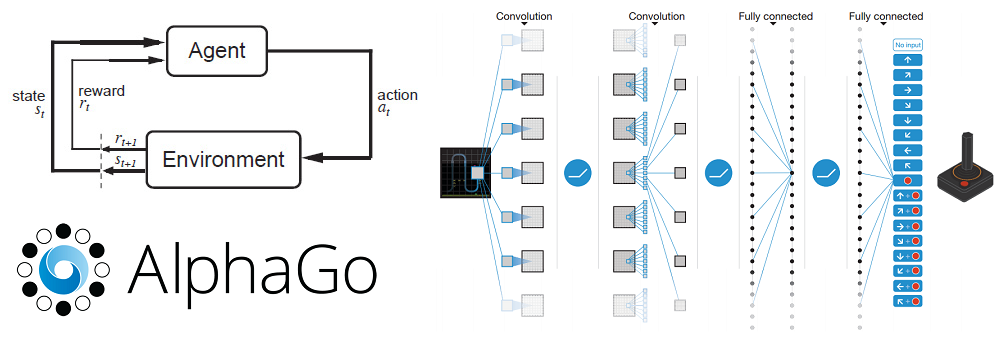 CS8725 - Supervised Learning